A
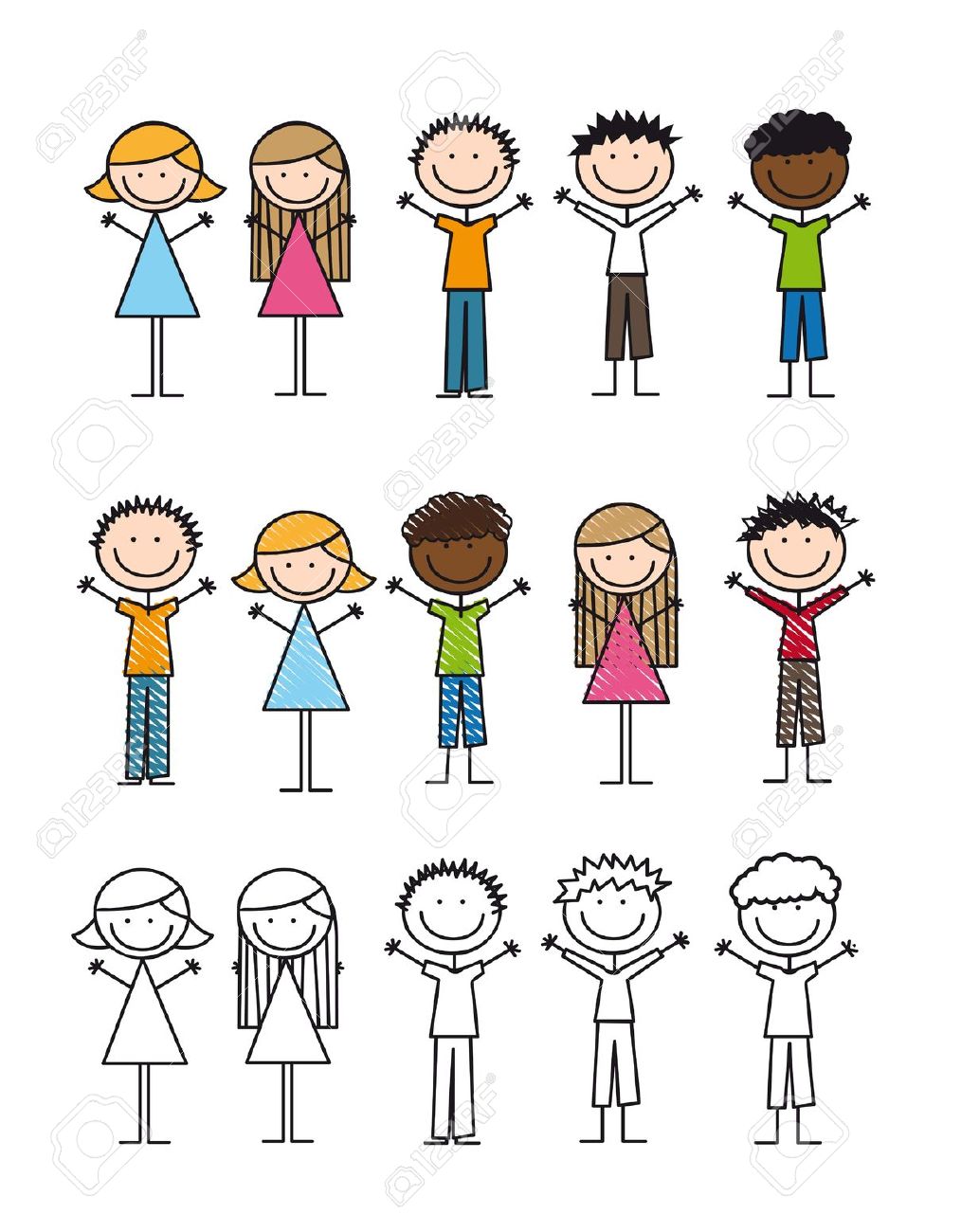 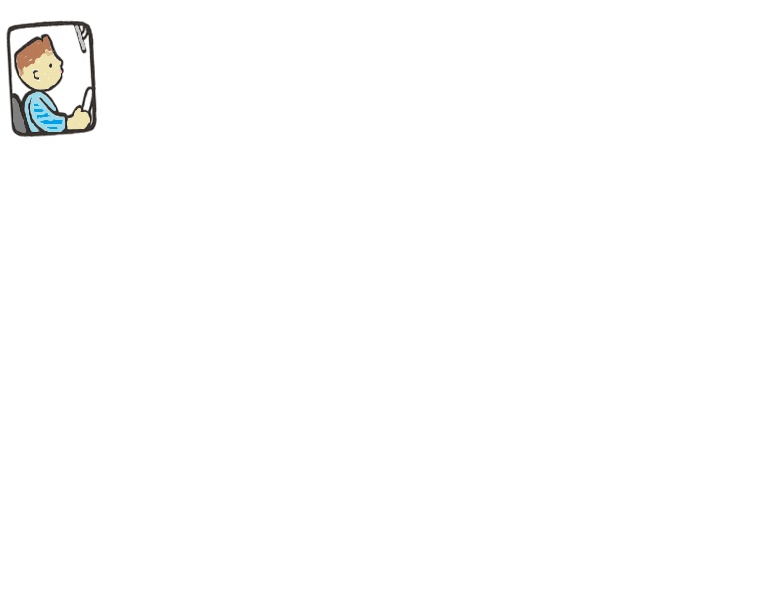 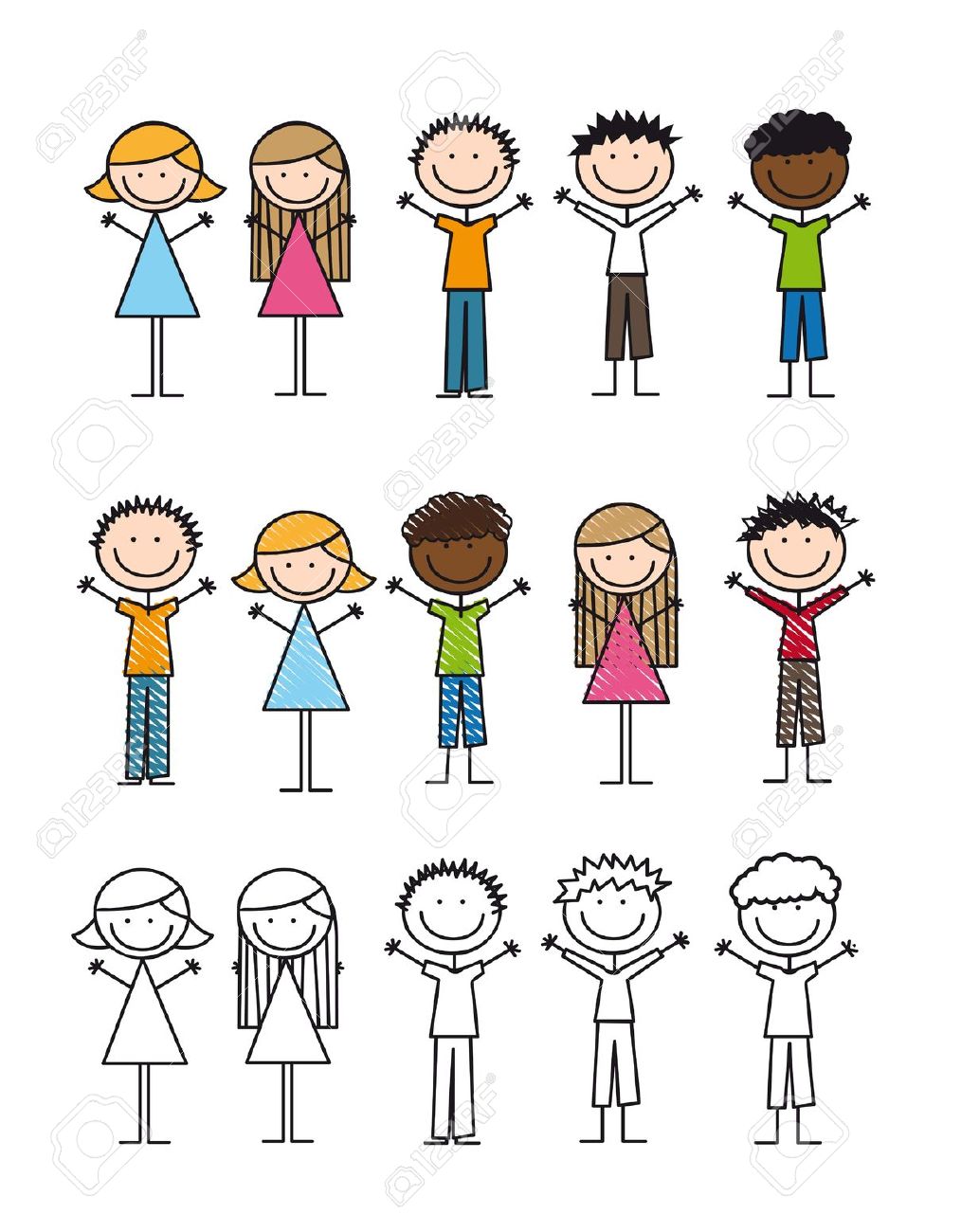 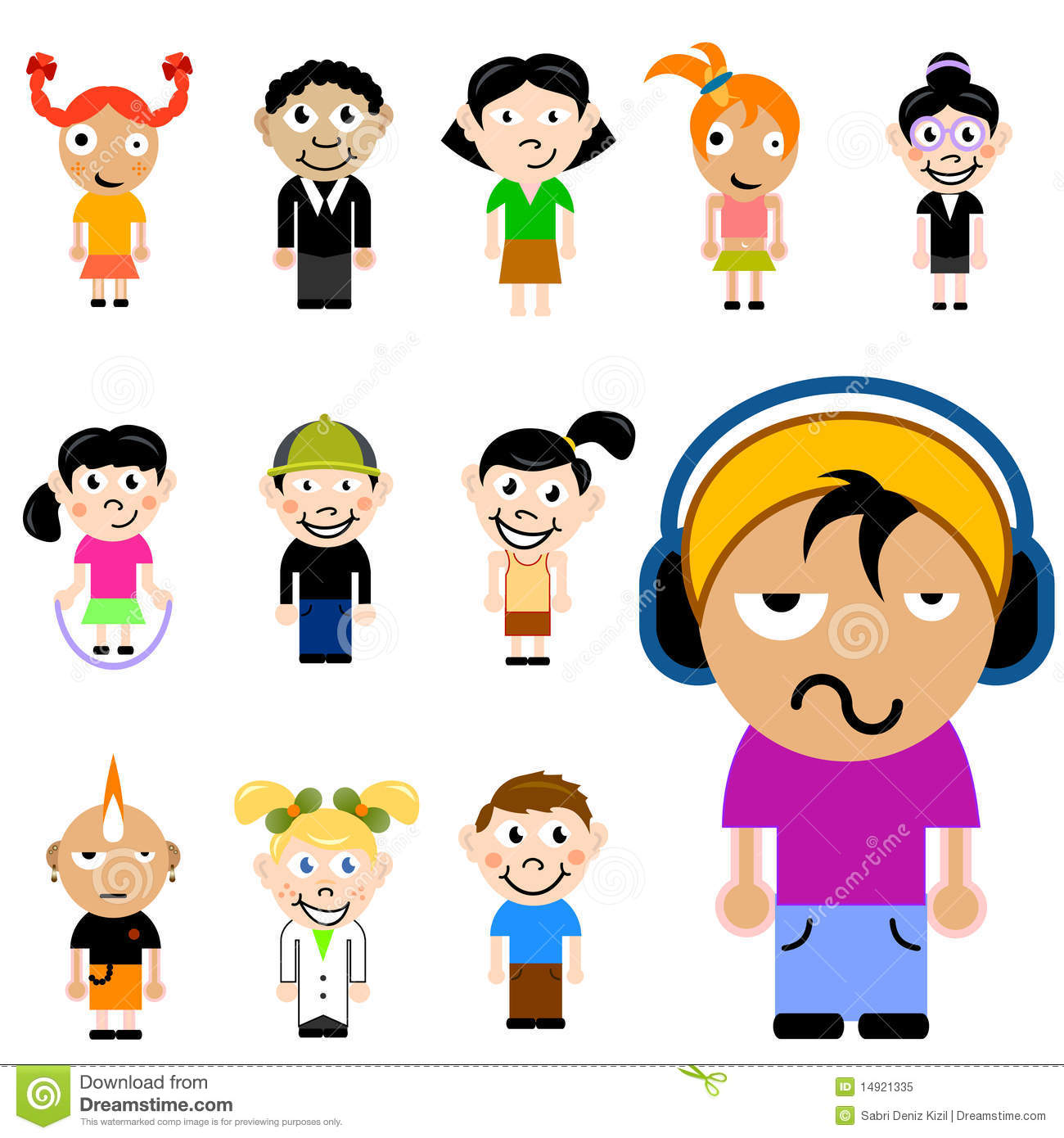 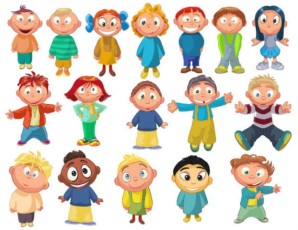 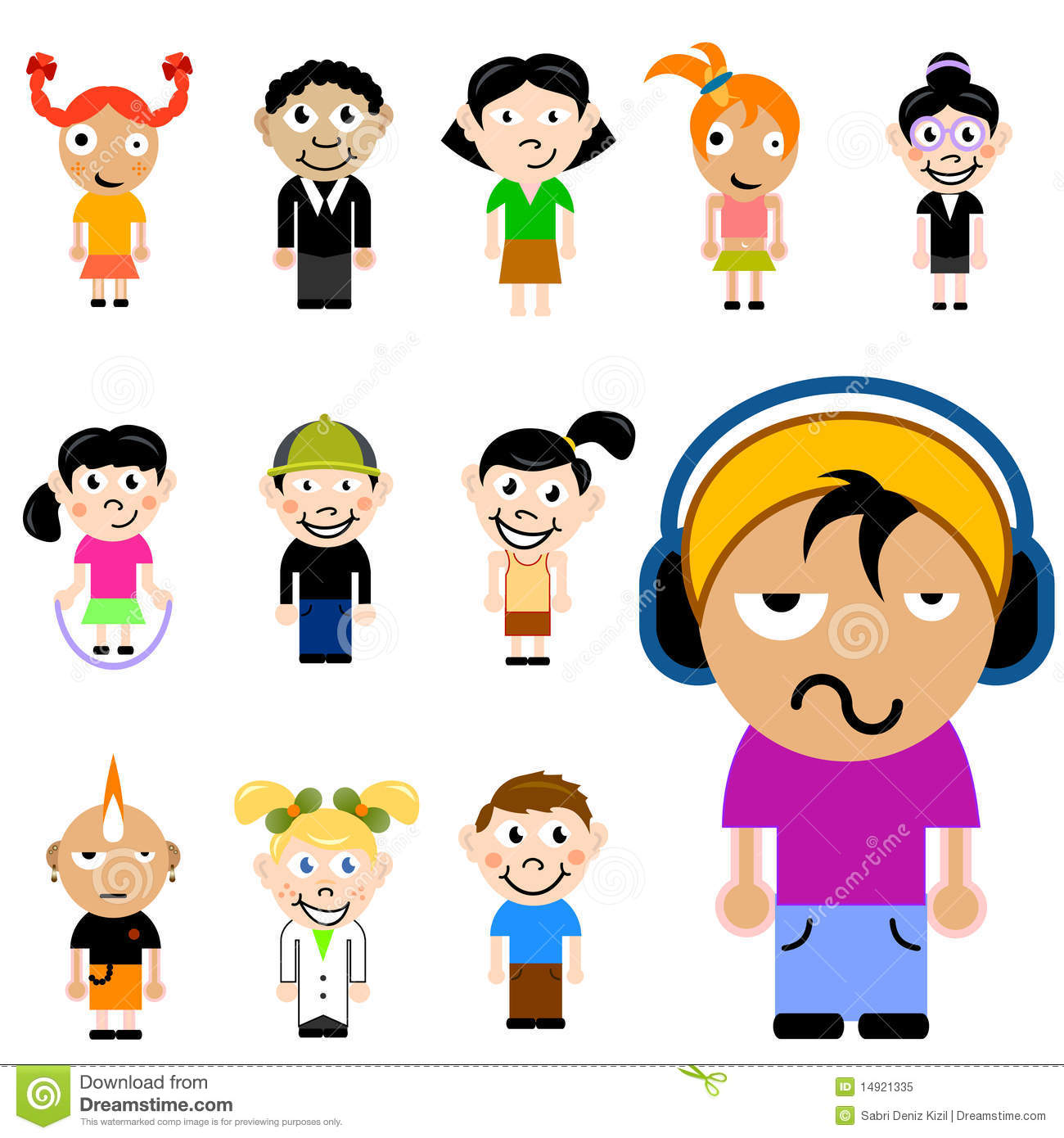 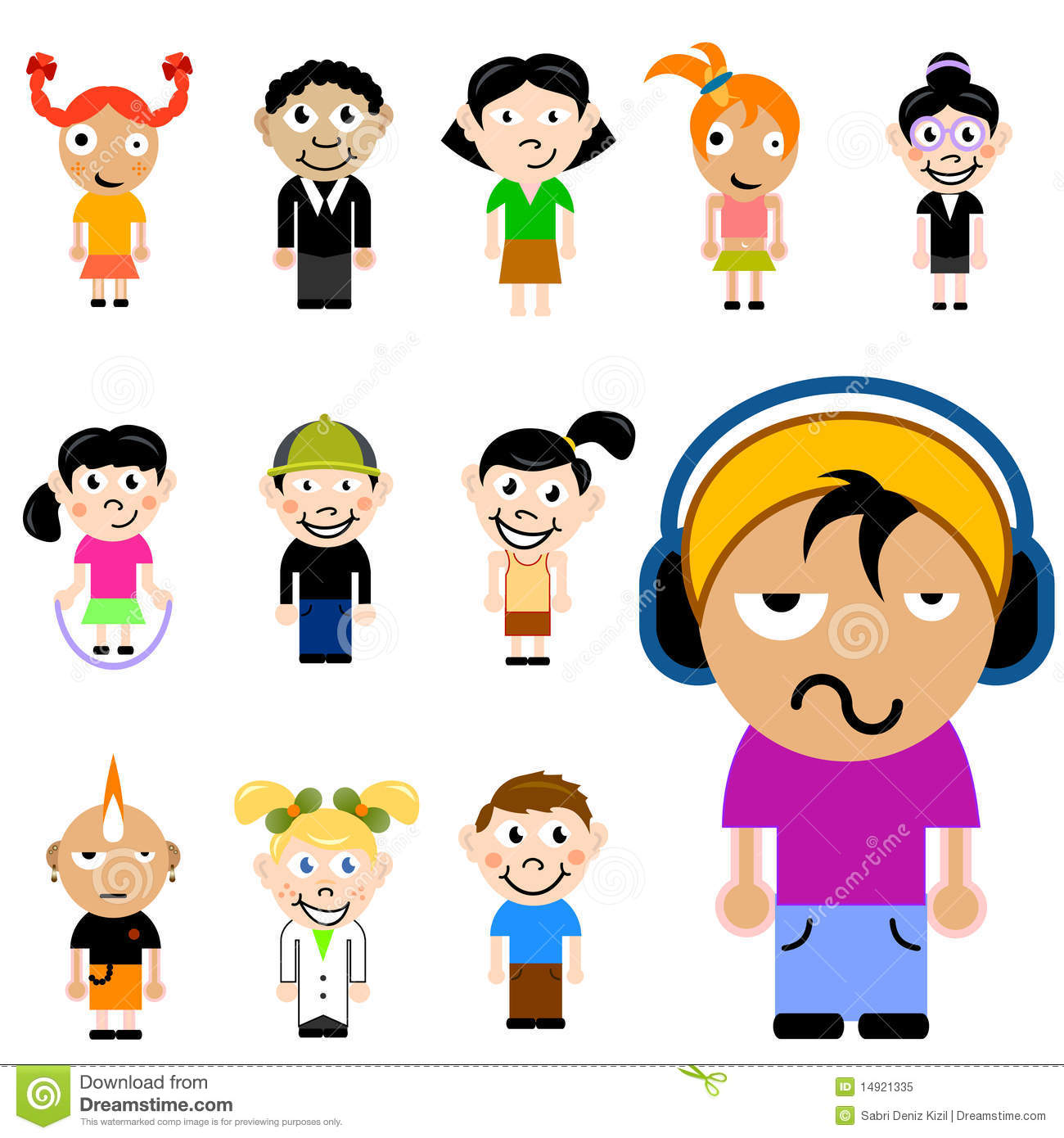 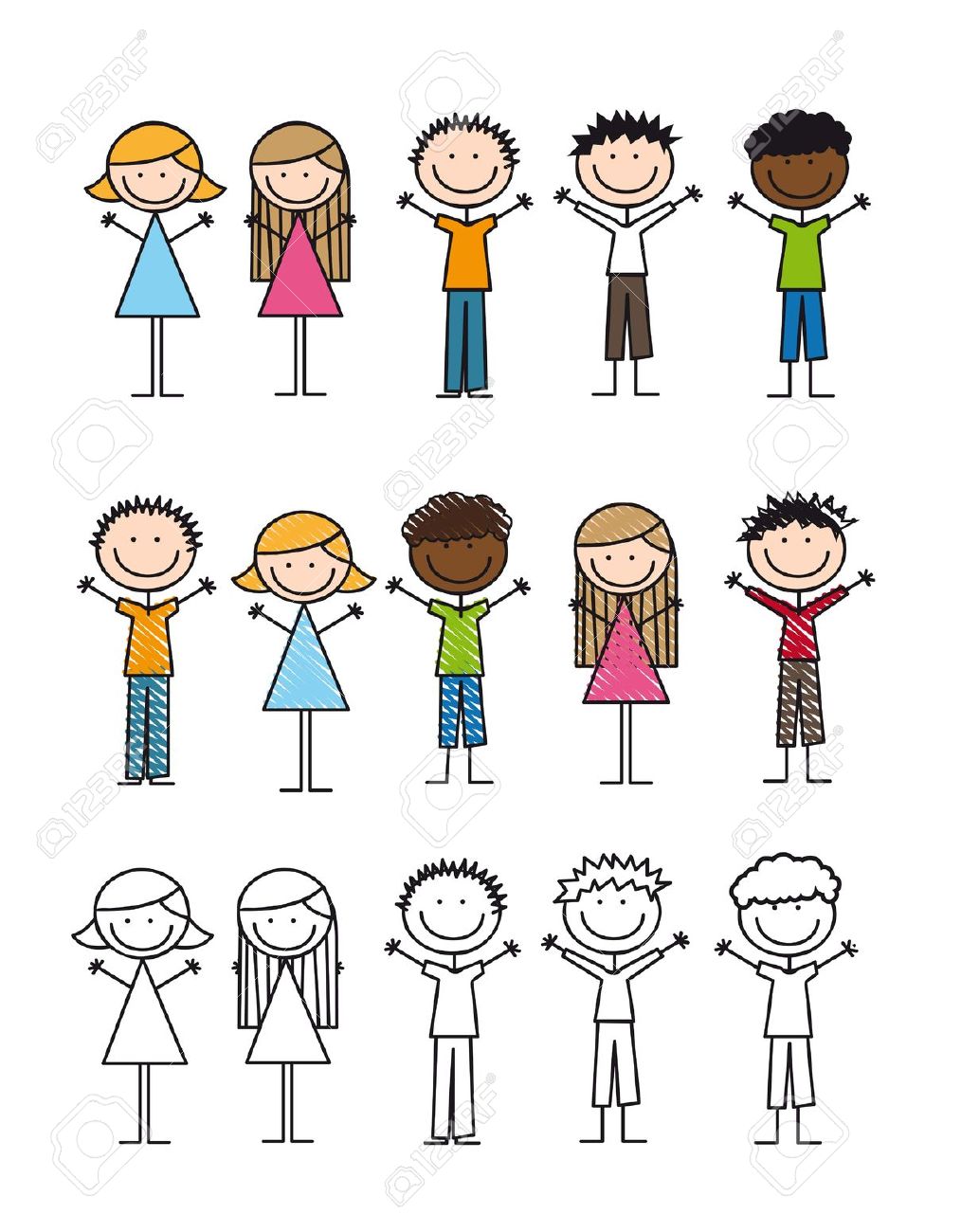 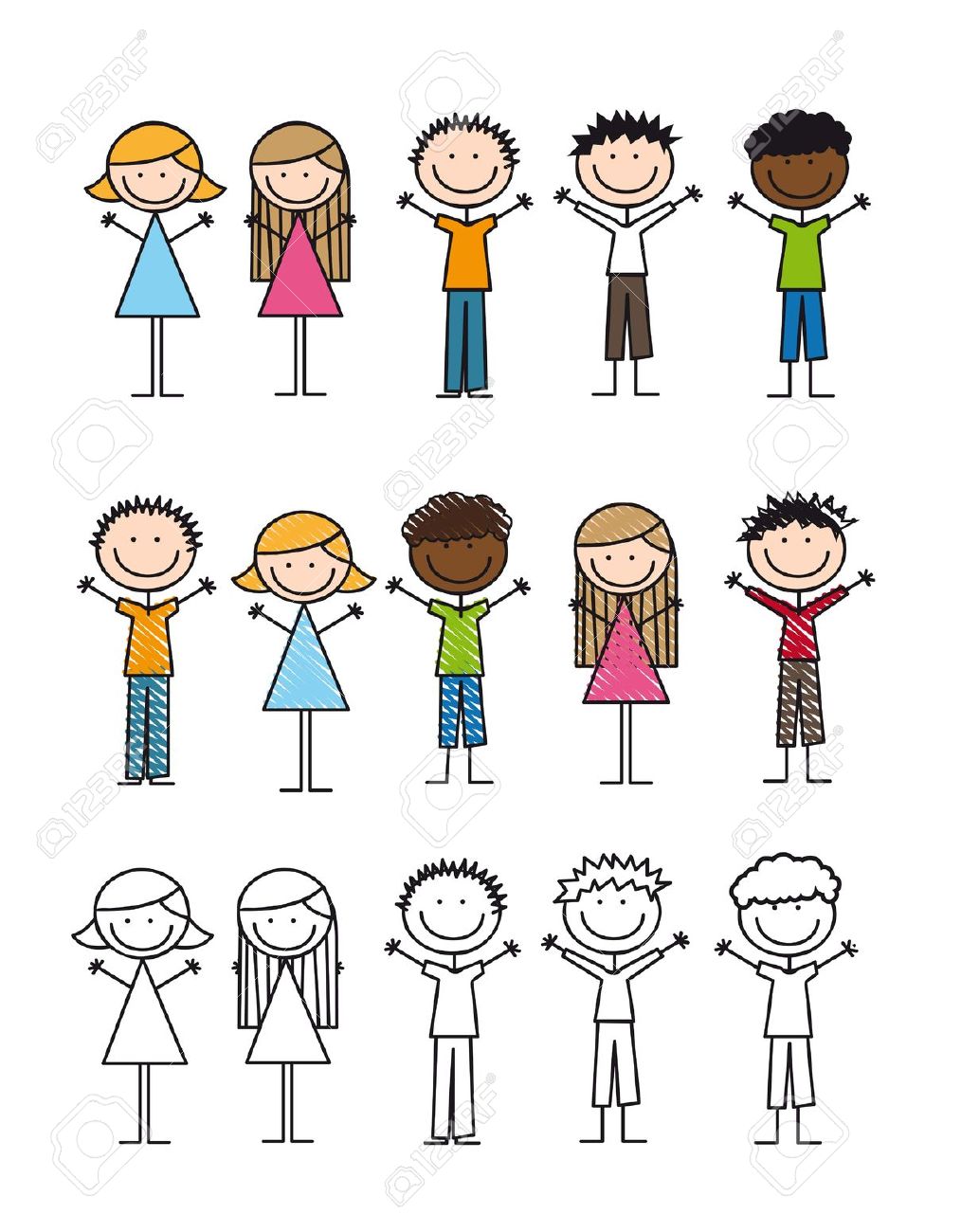 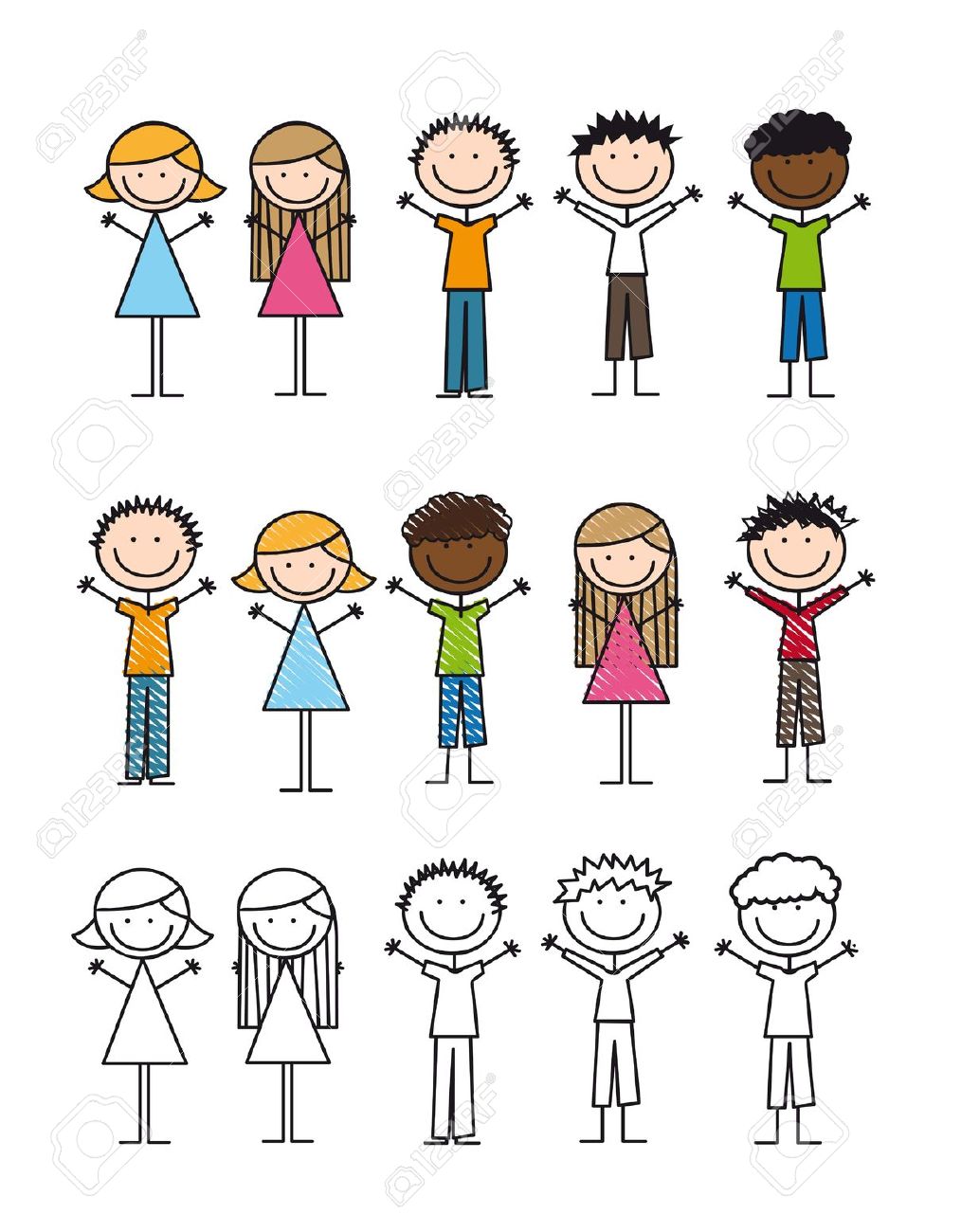 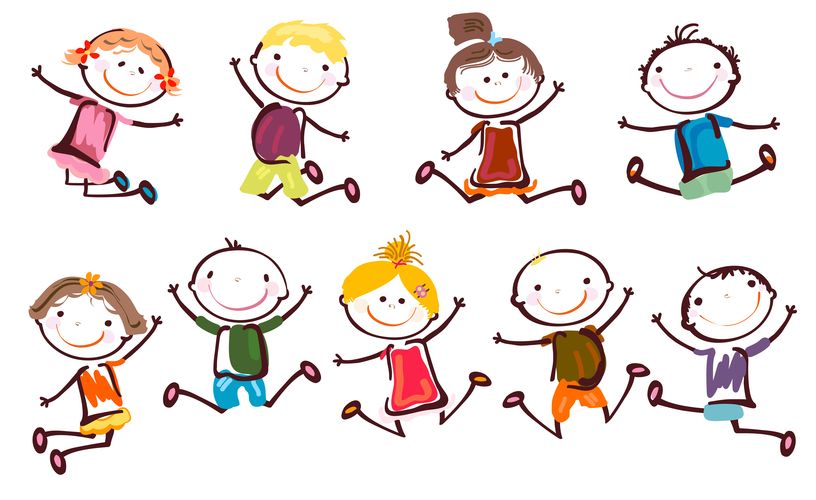 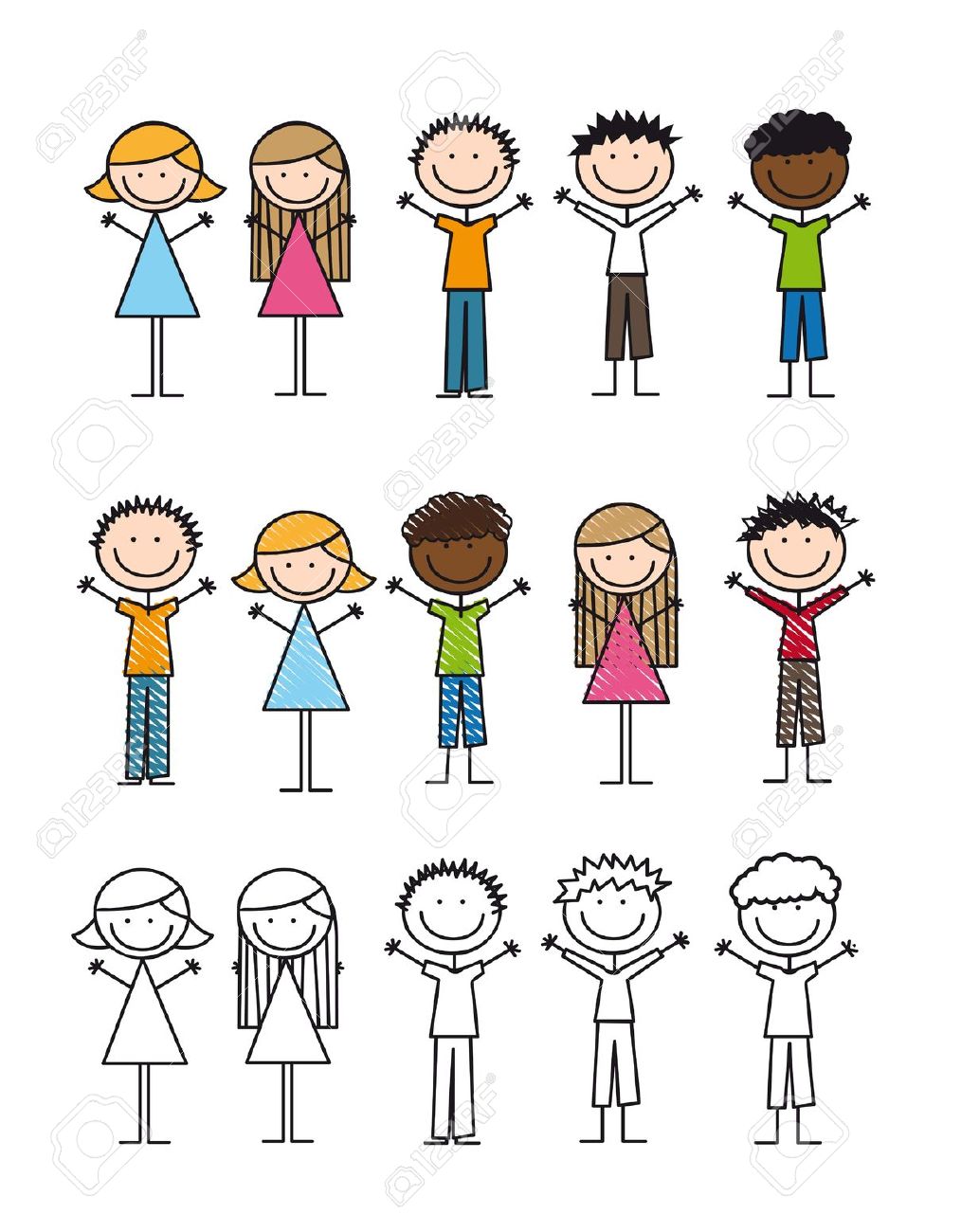 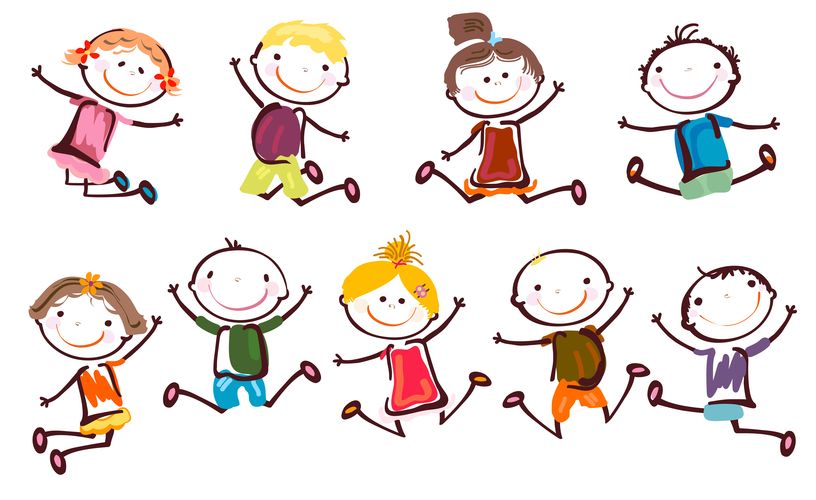 B
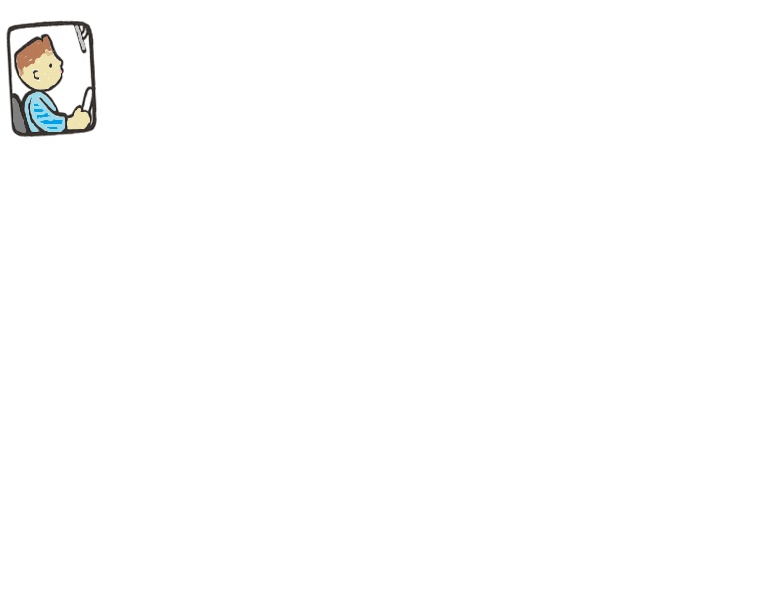 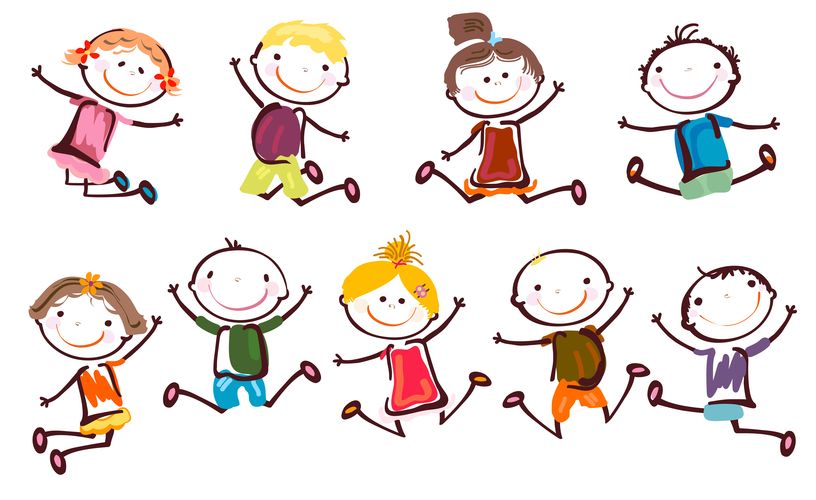 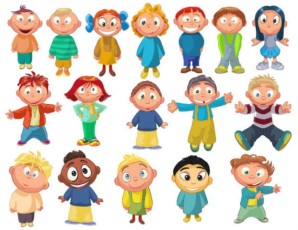 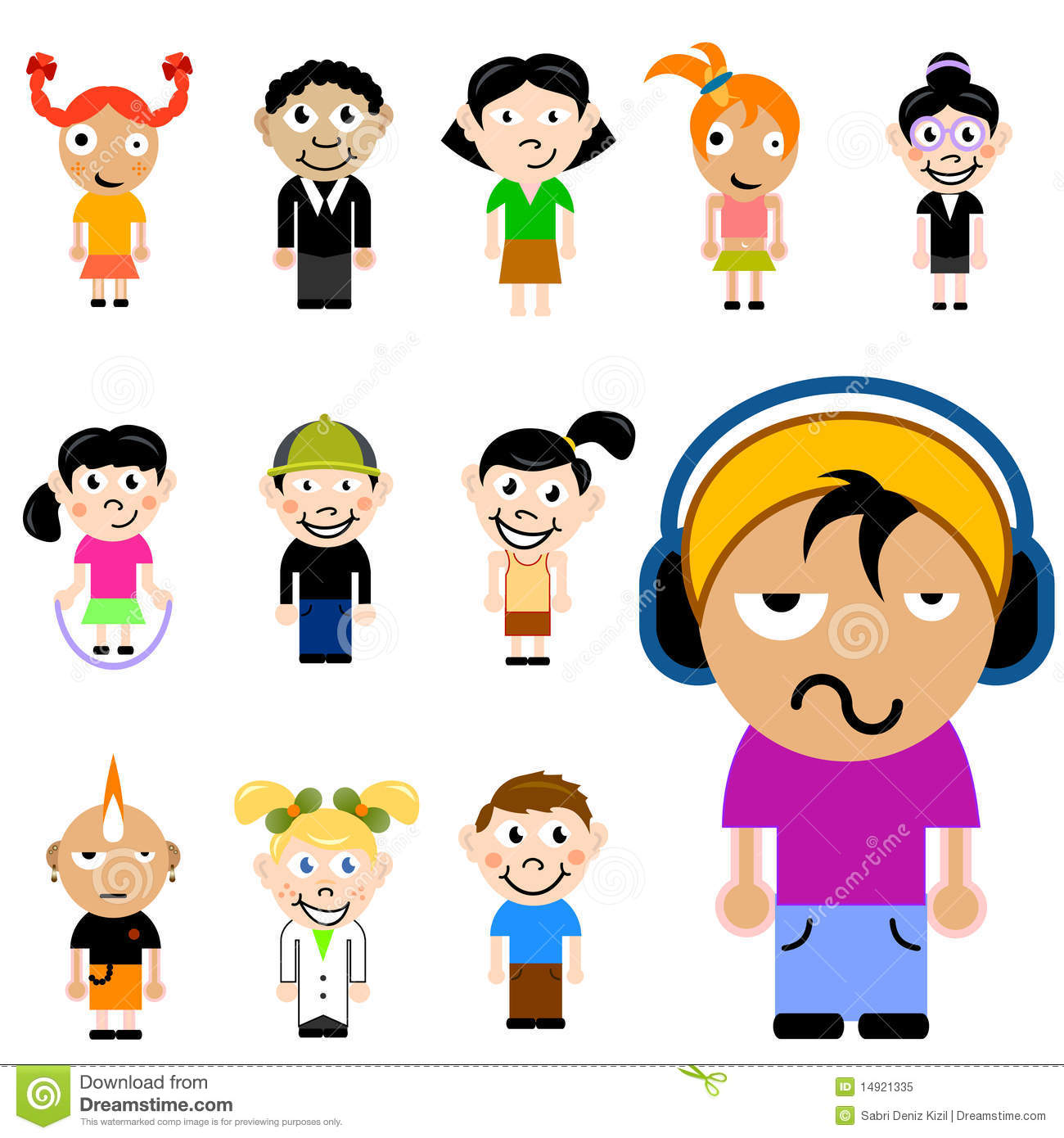 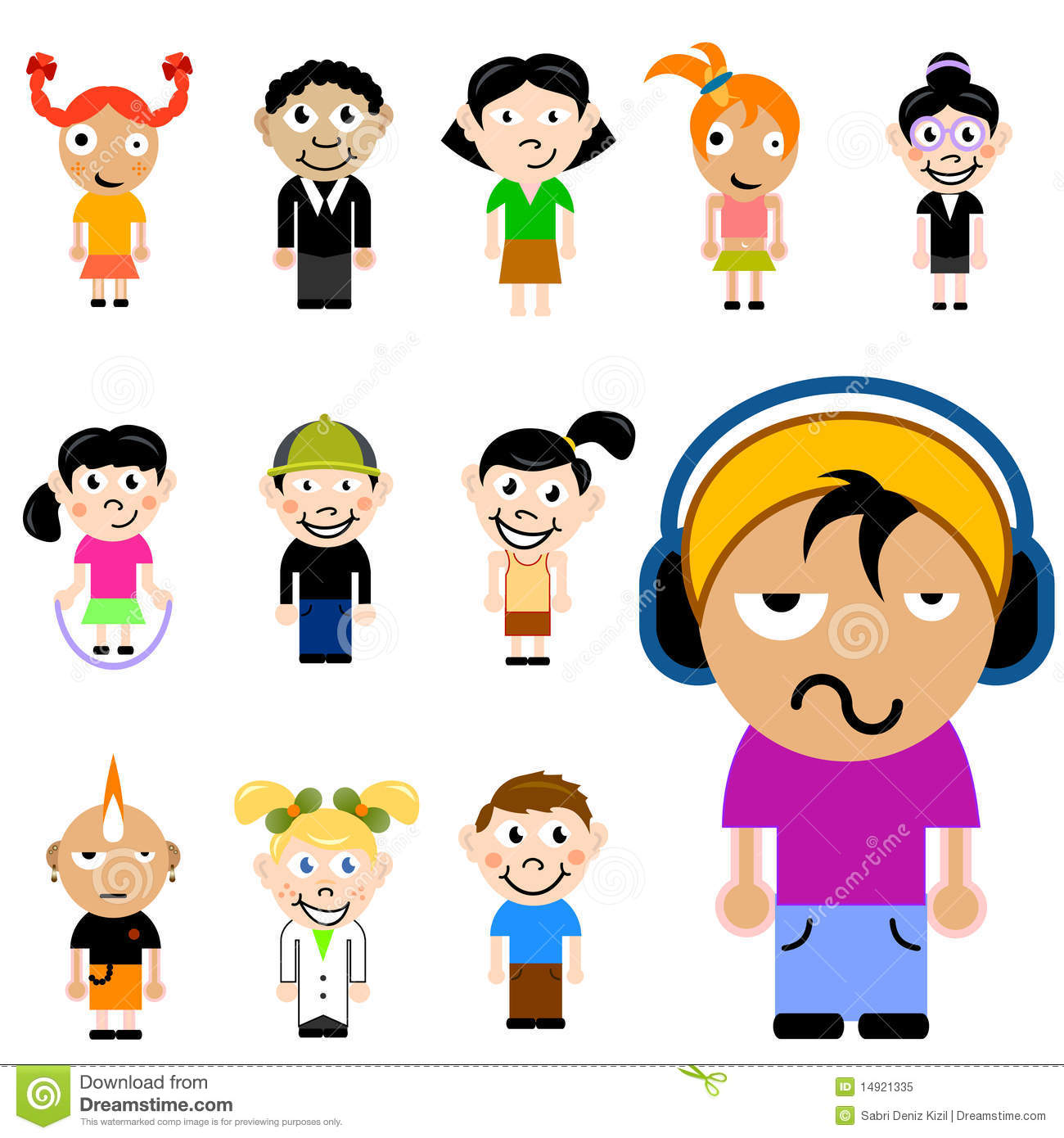 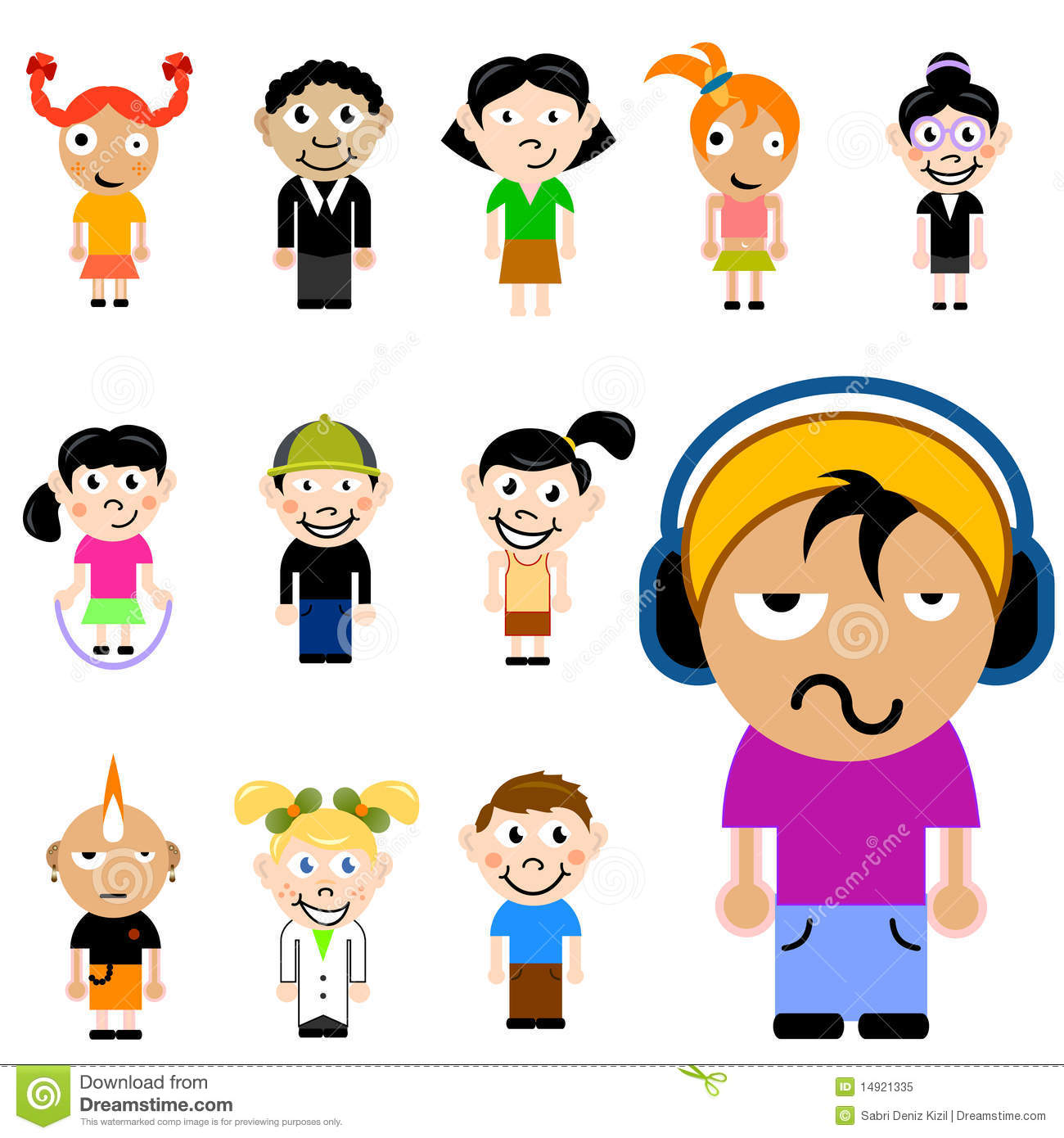 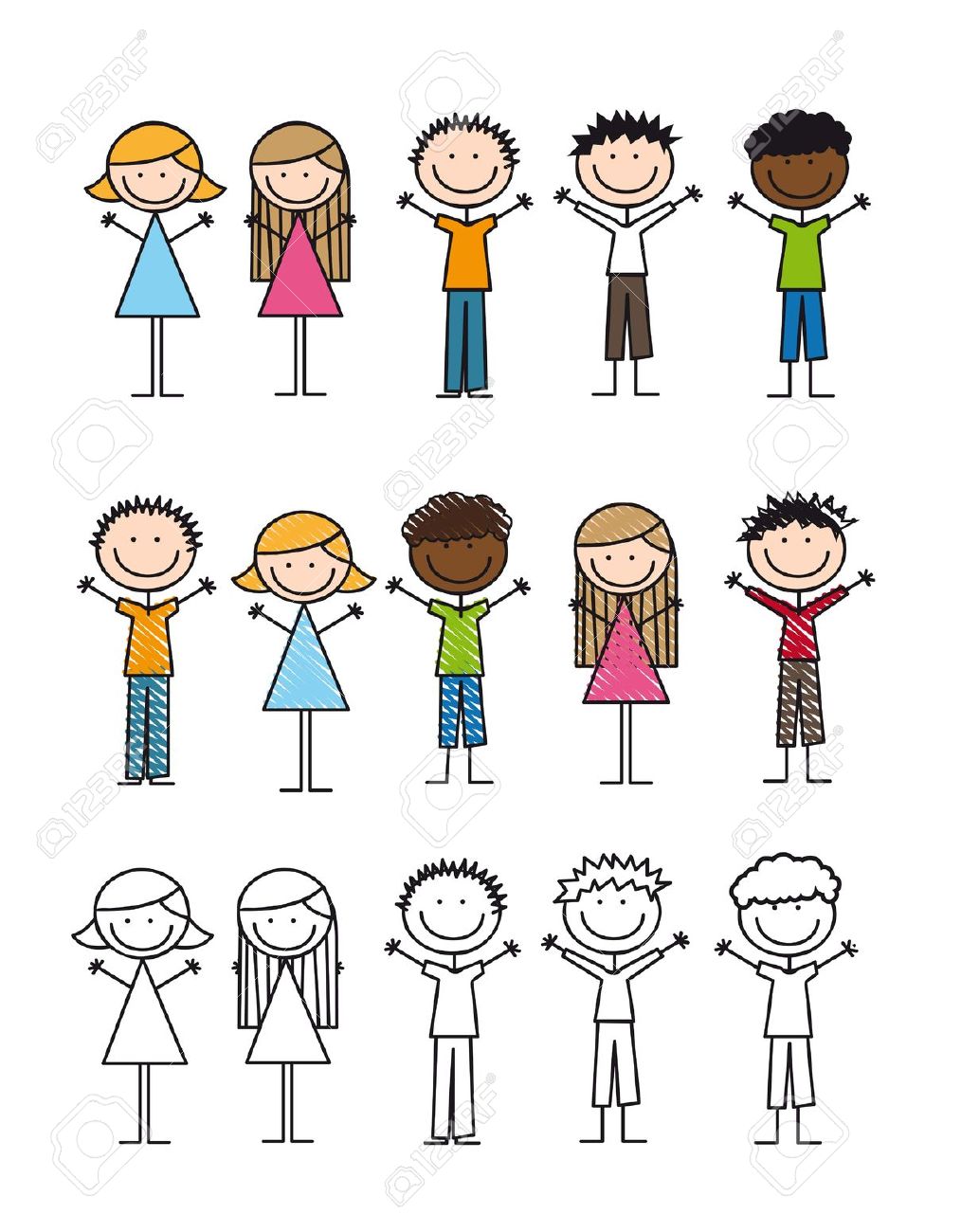 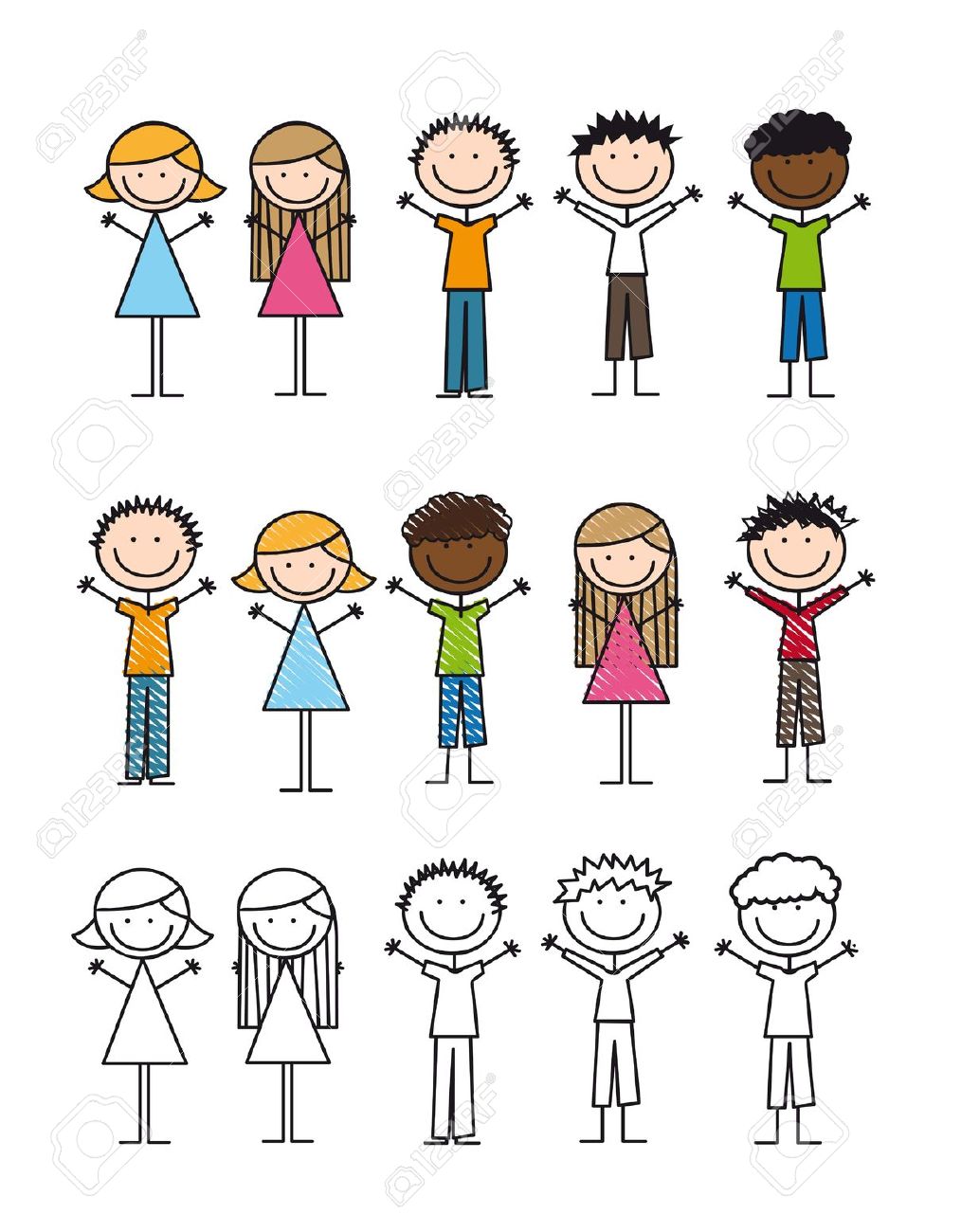 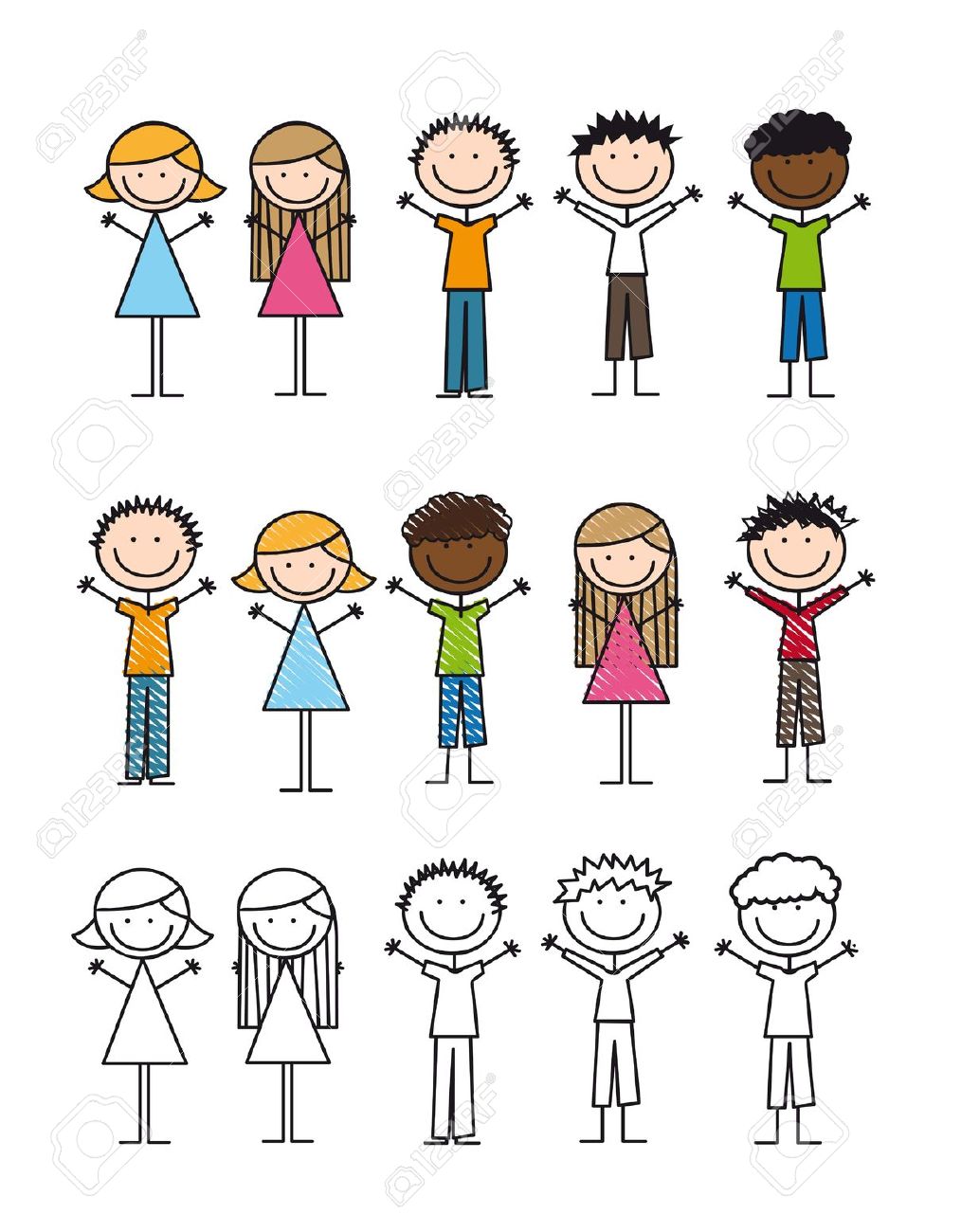 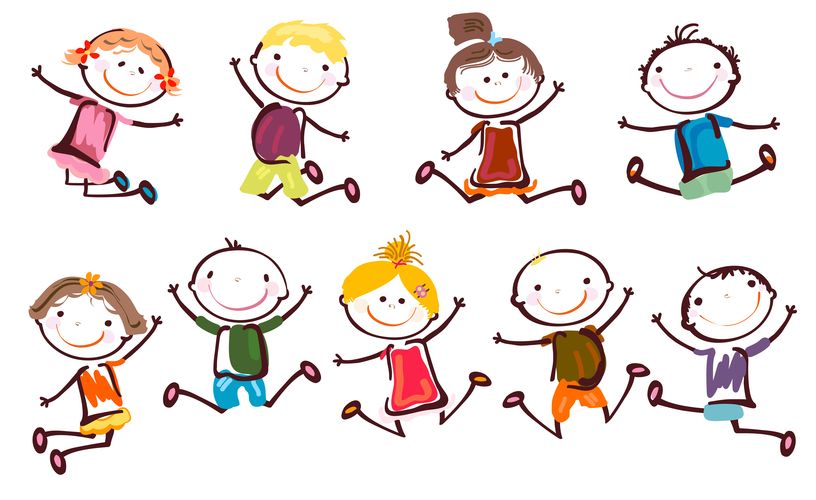 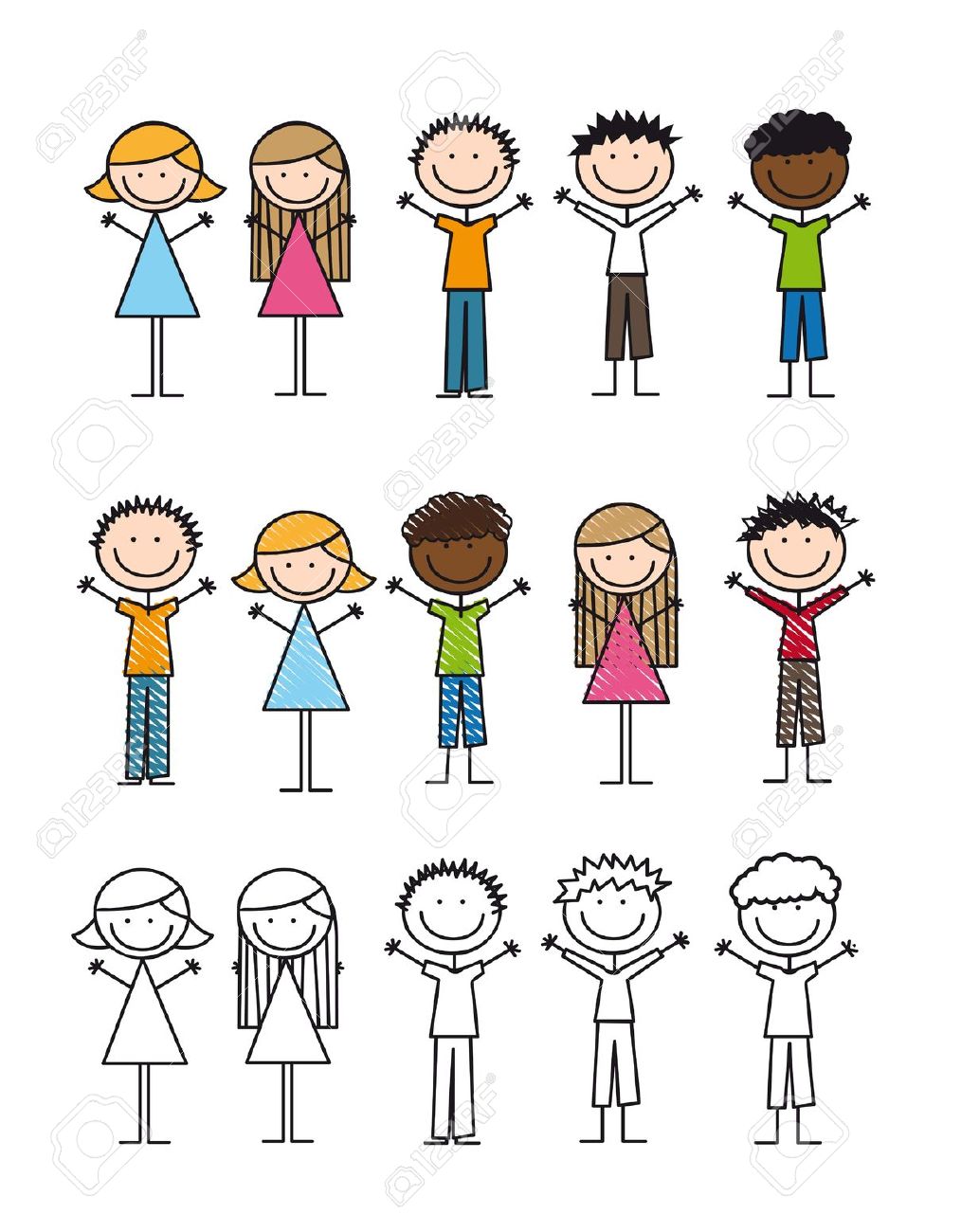 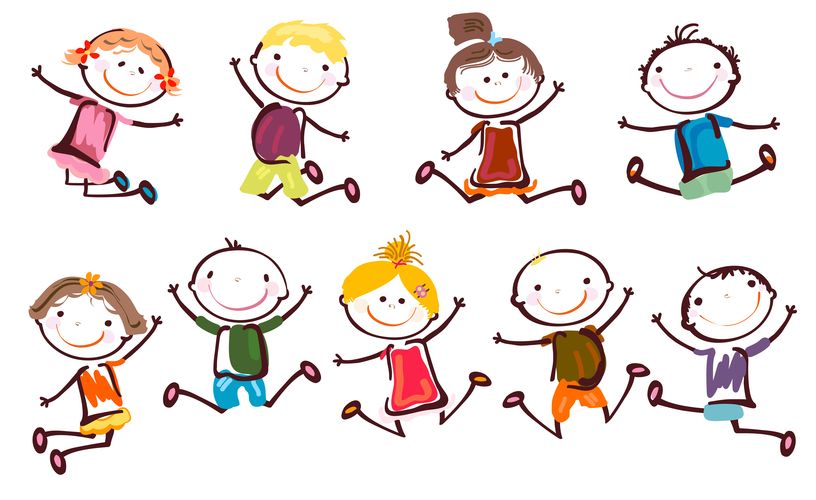 C
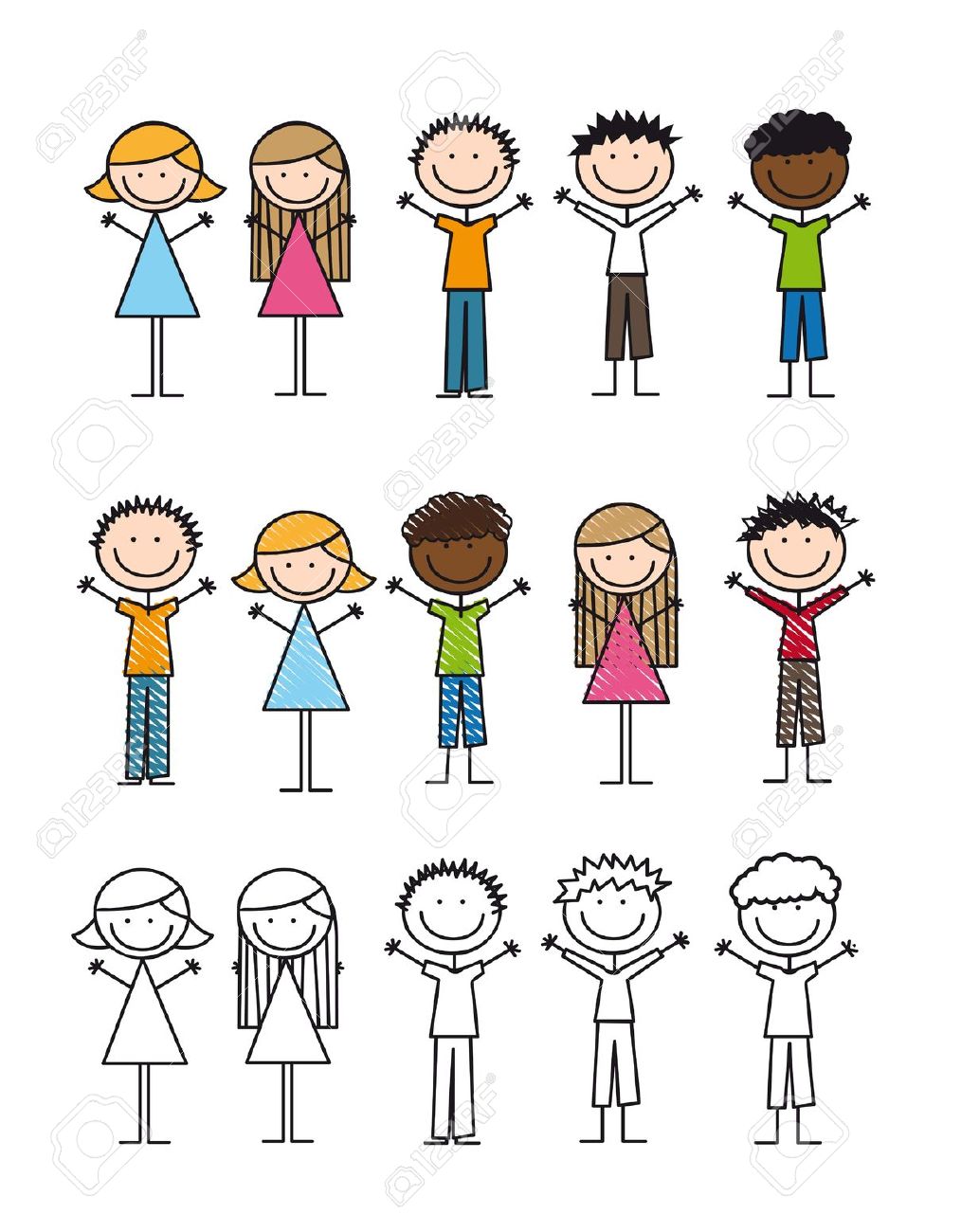 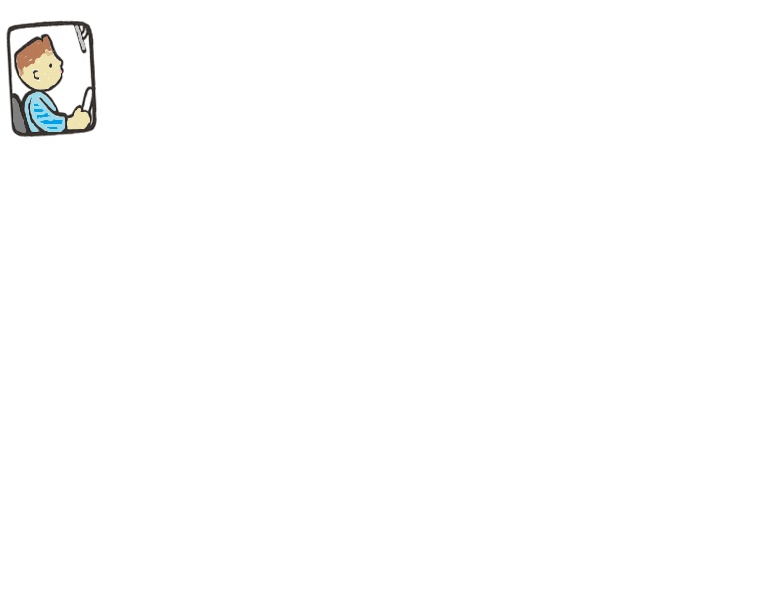 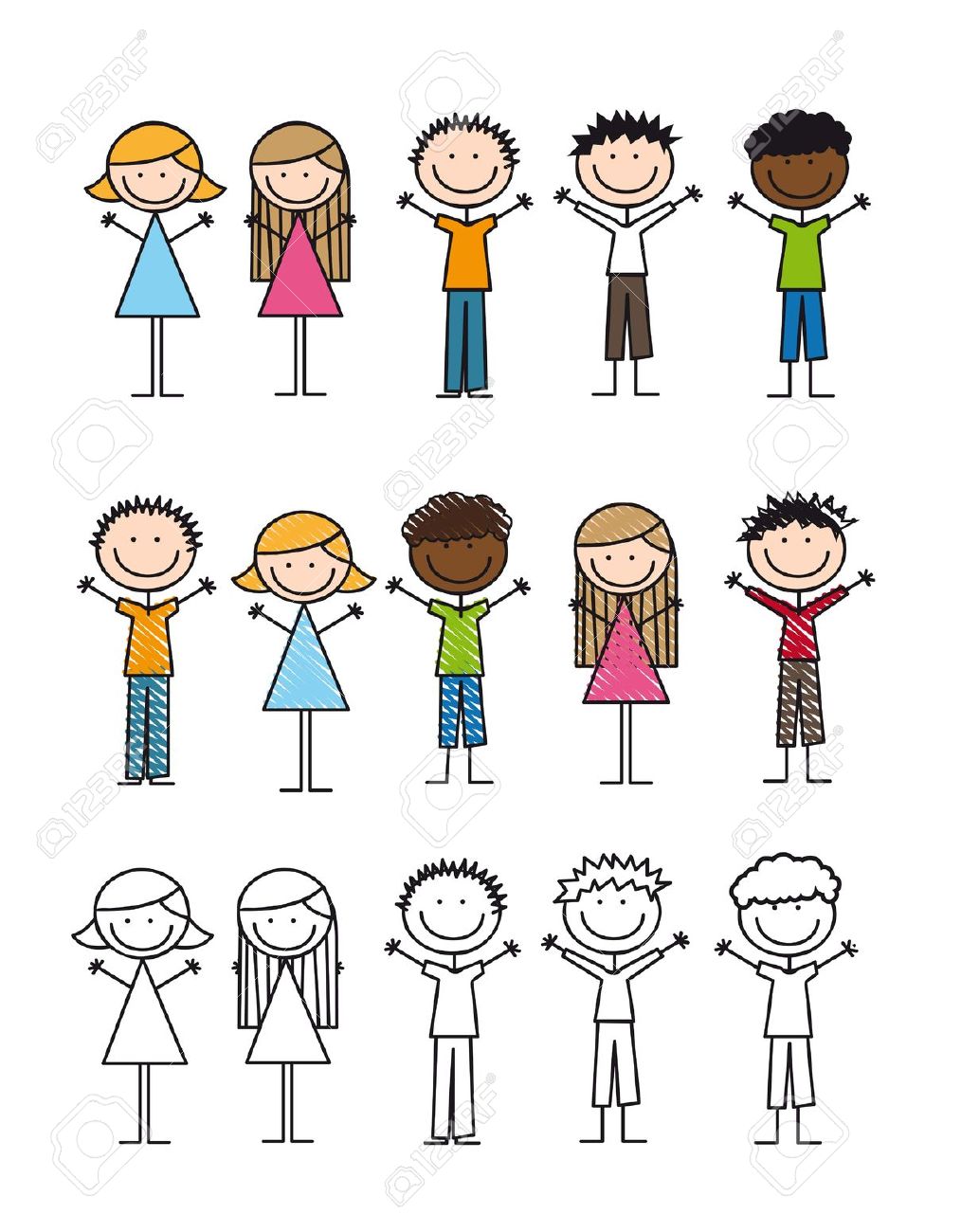 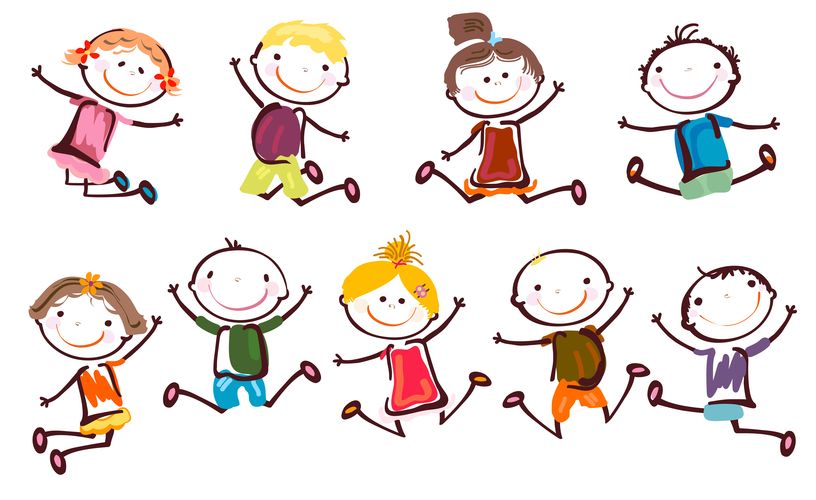 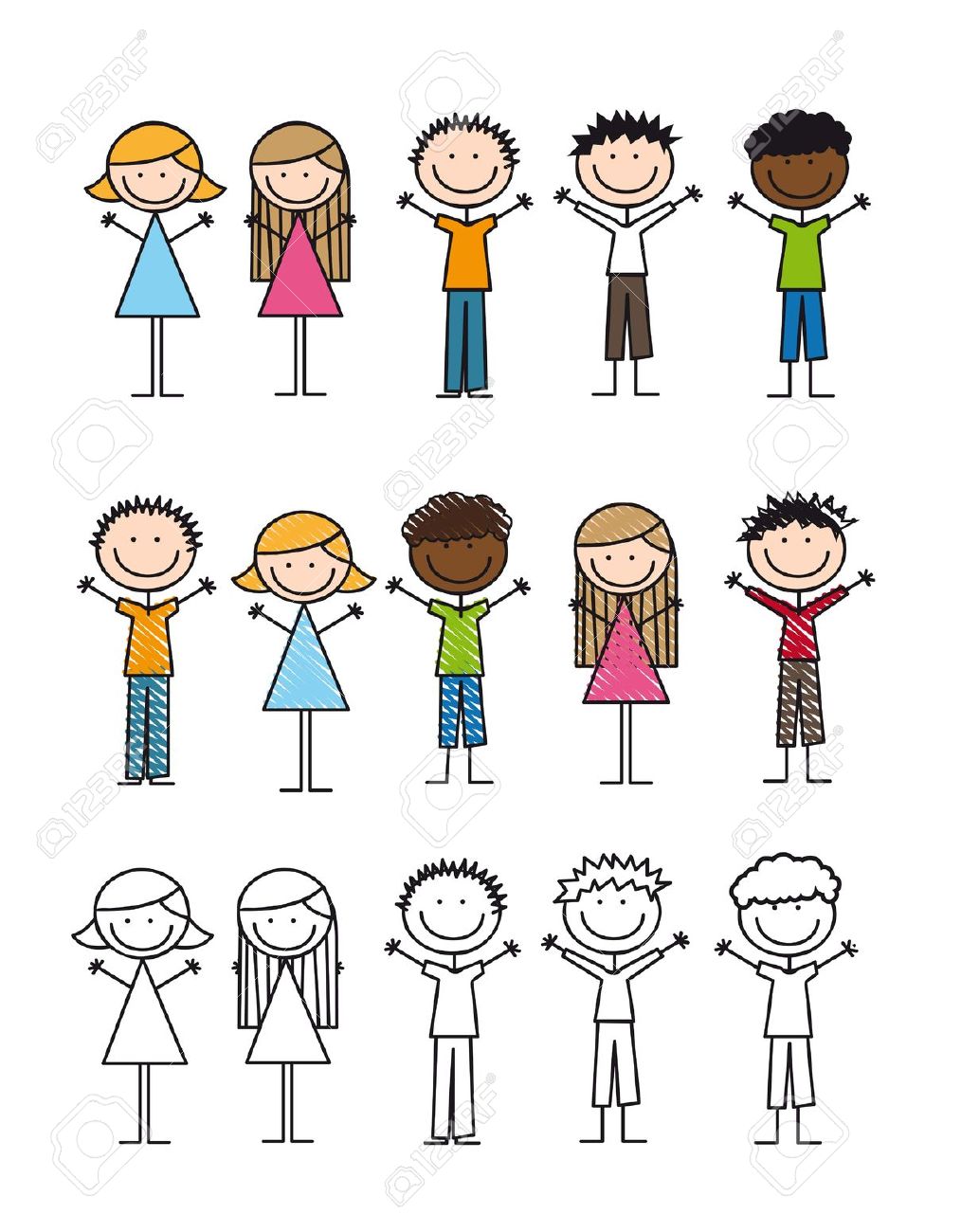 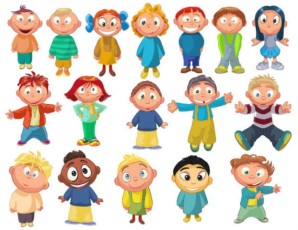 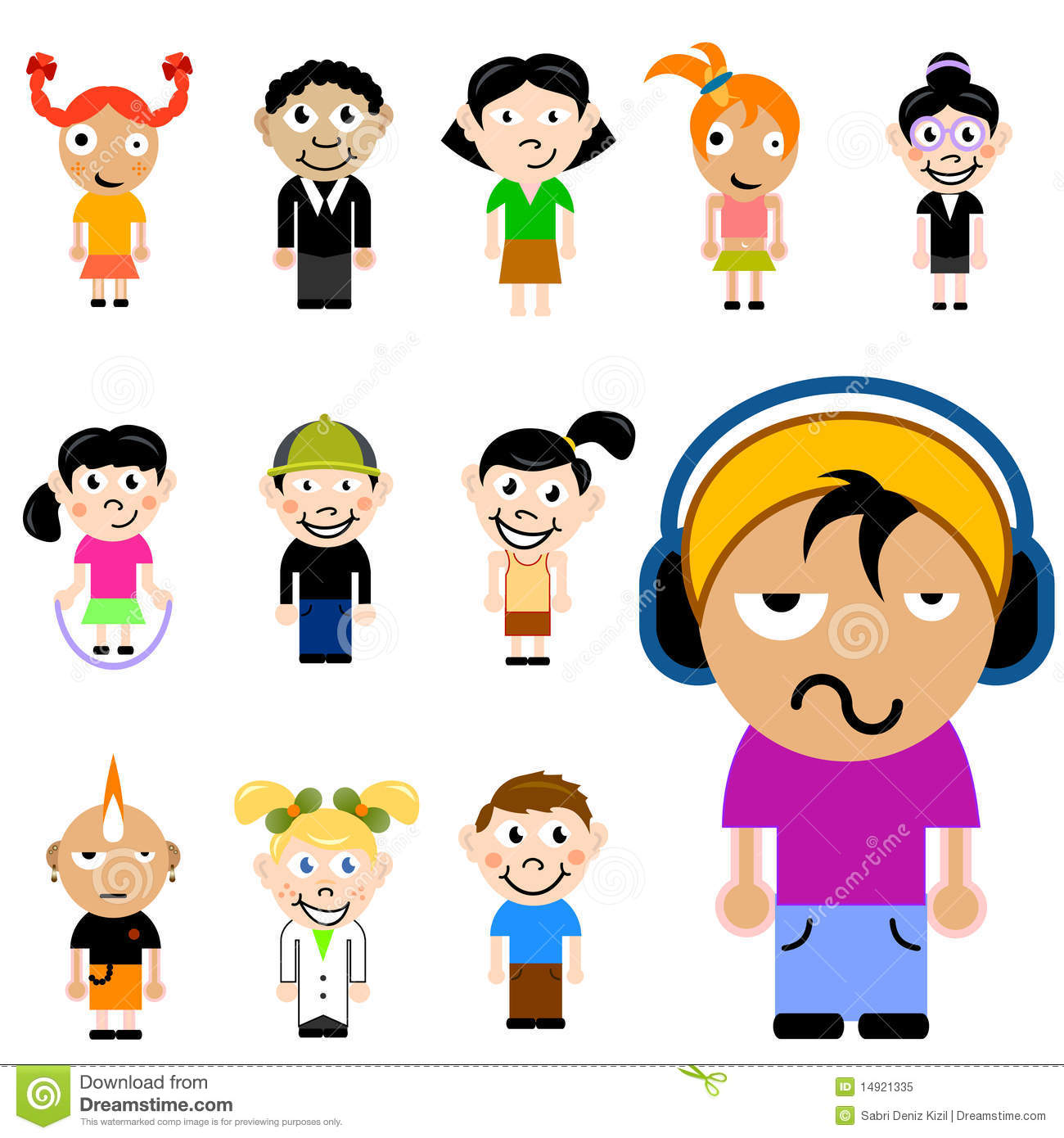 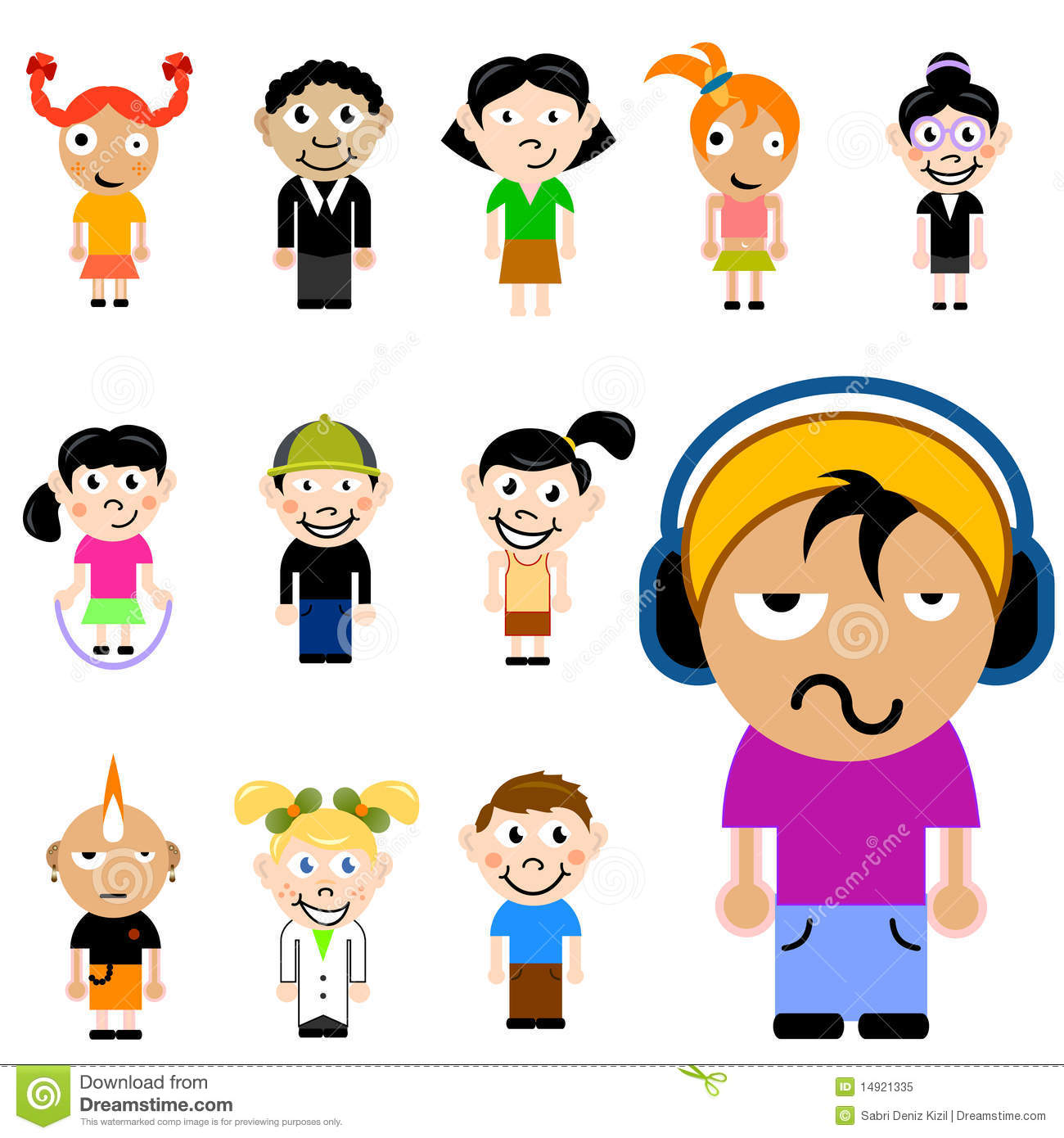 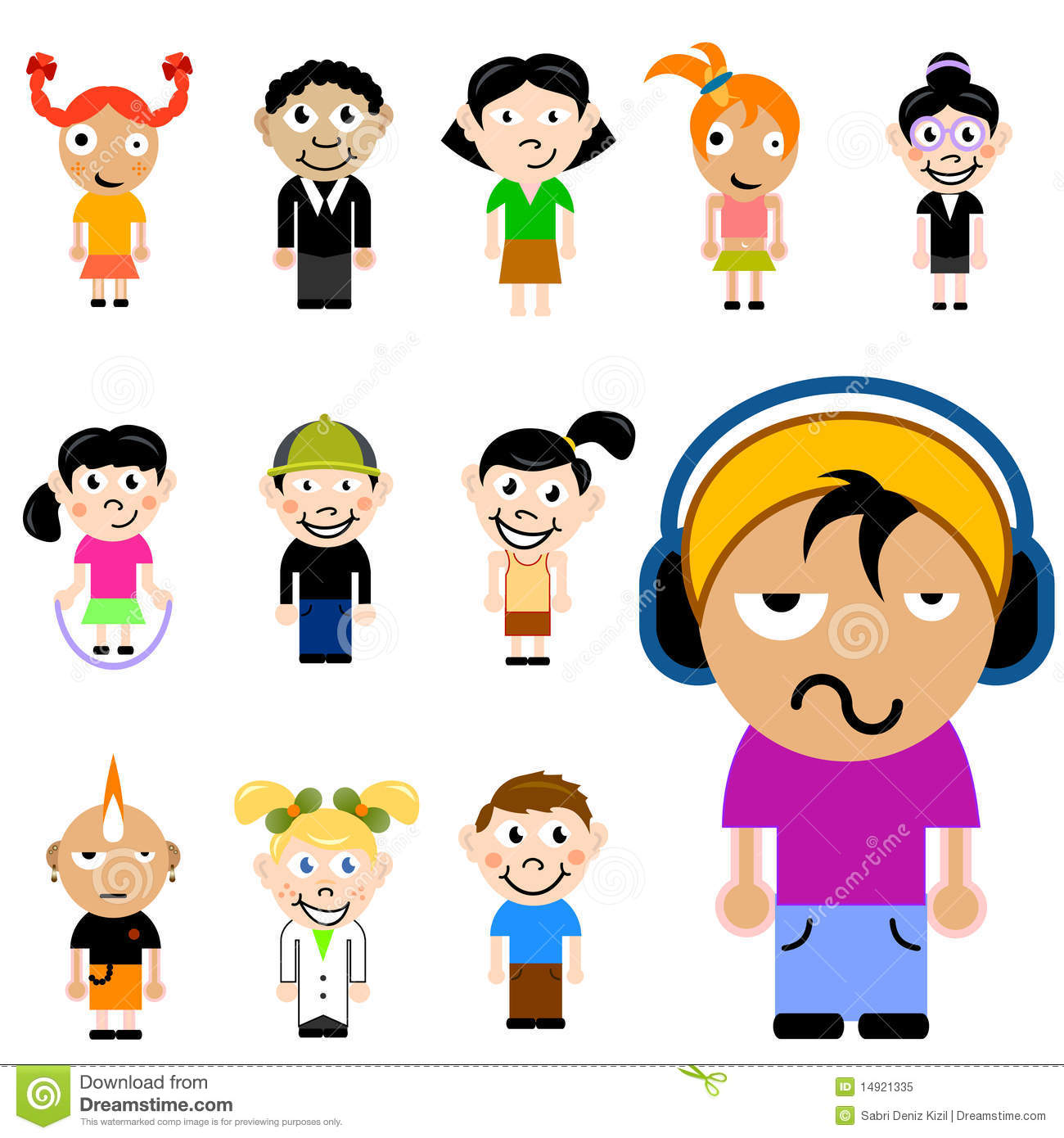 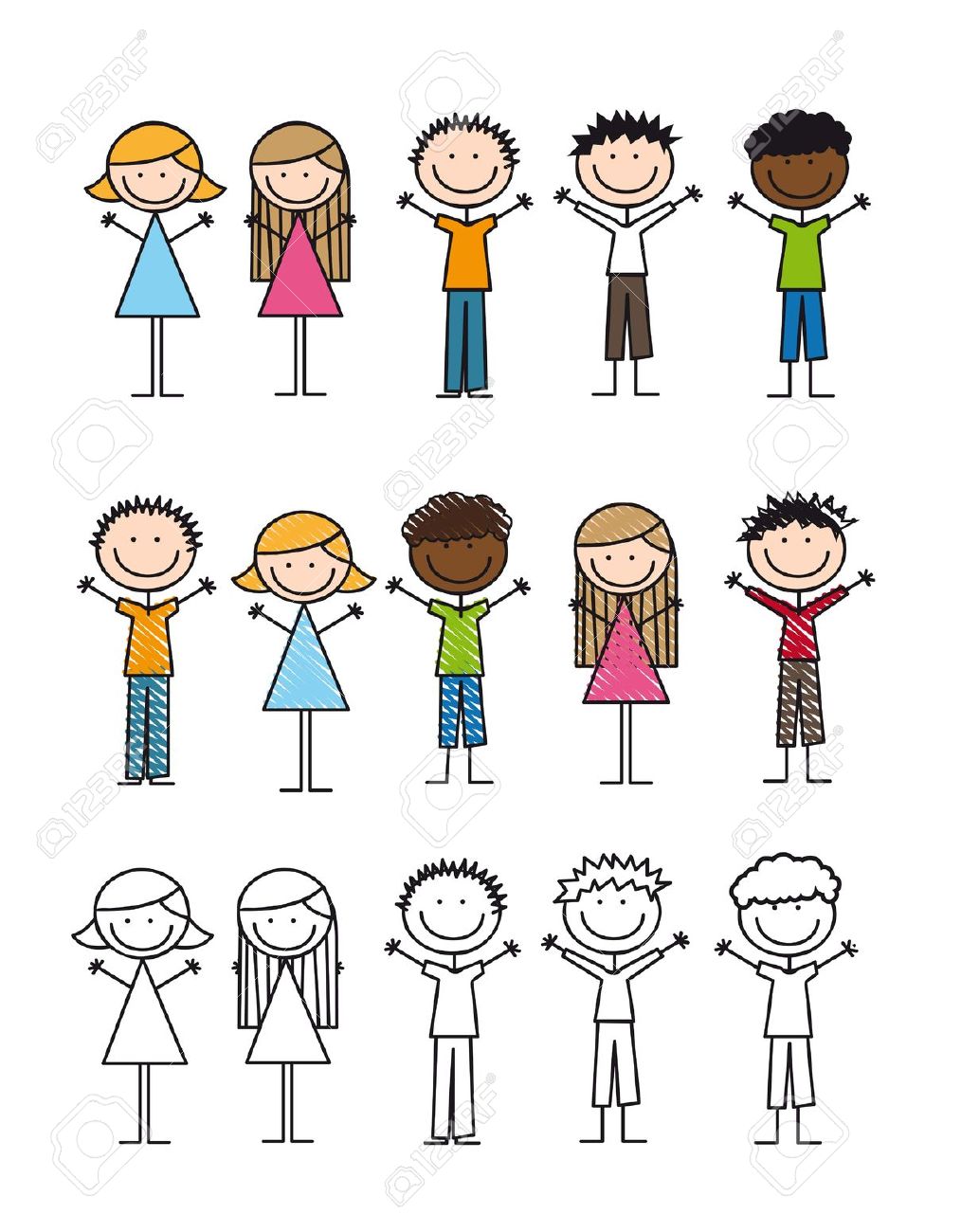 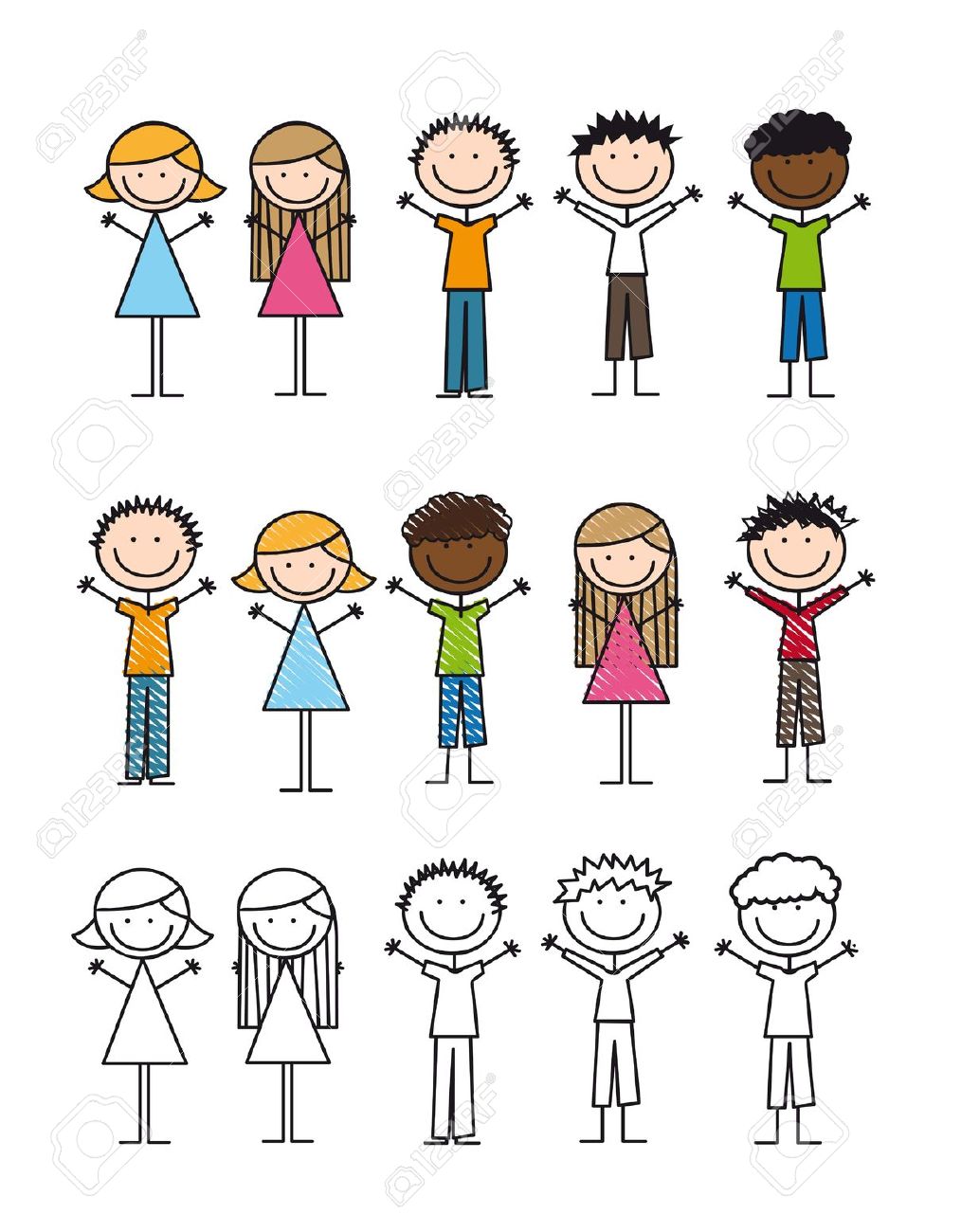 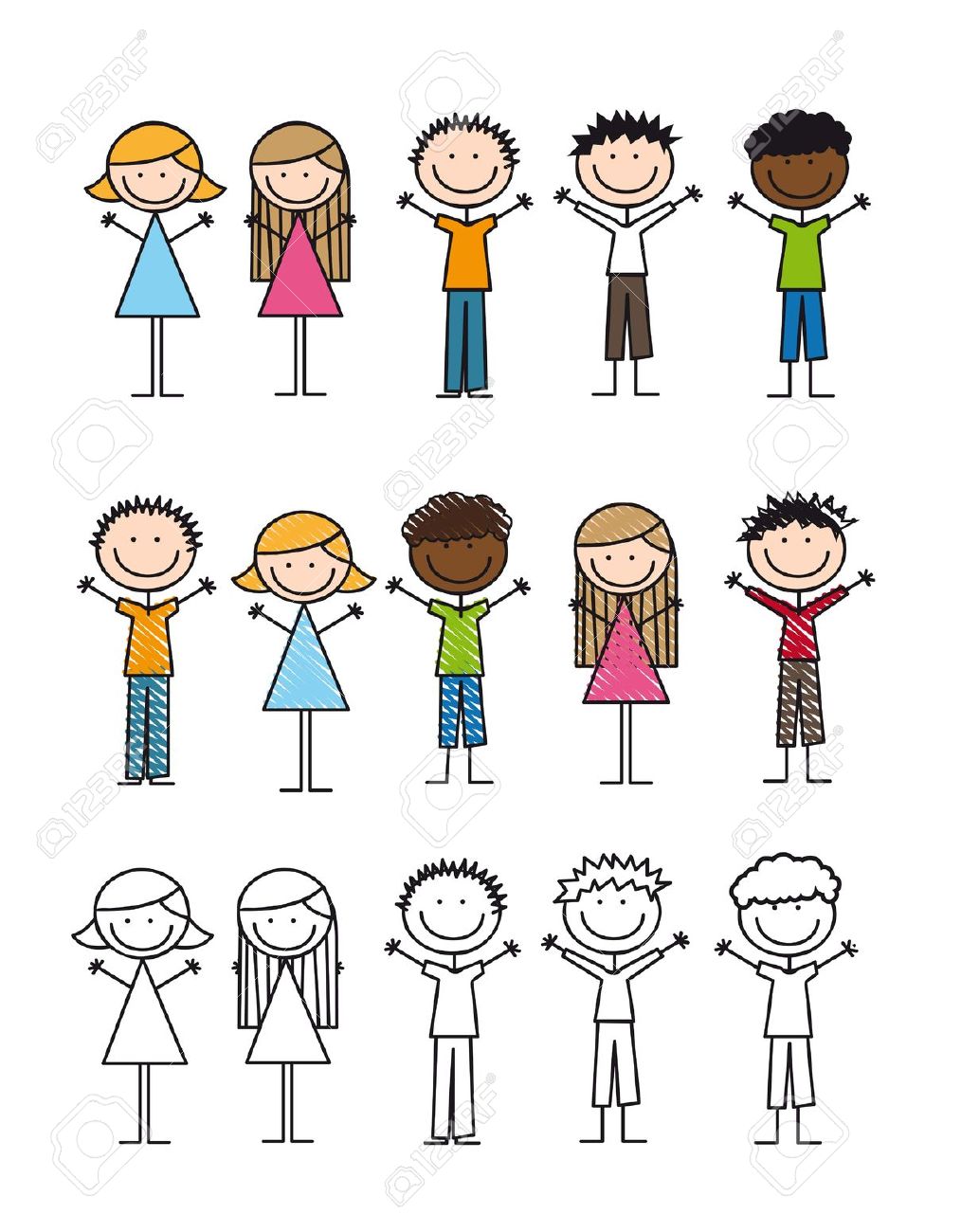 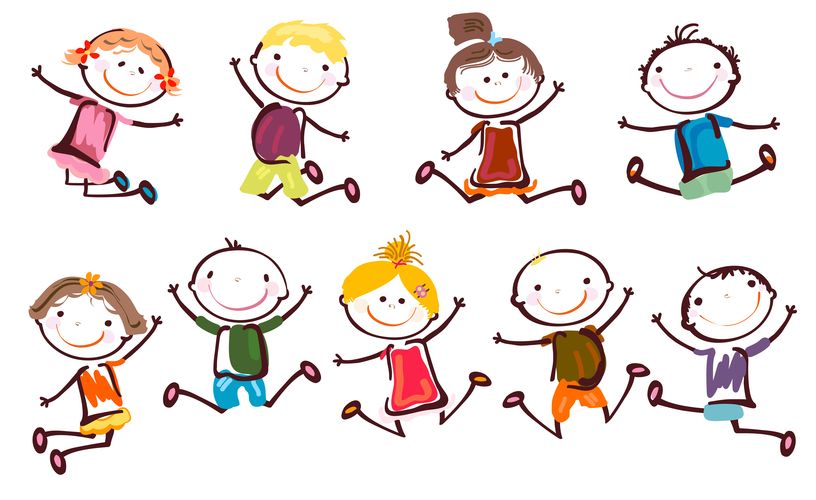 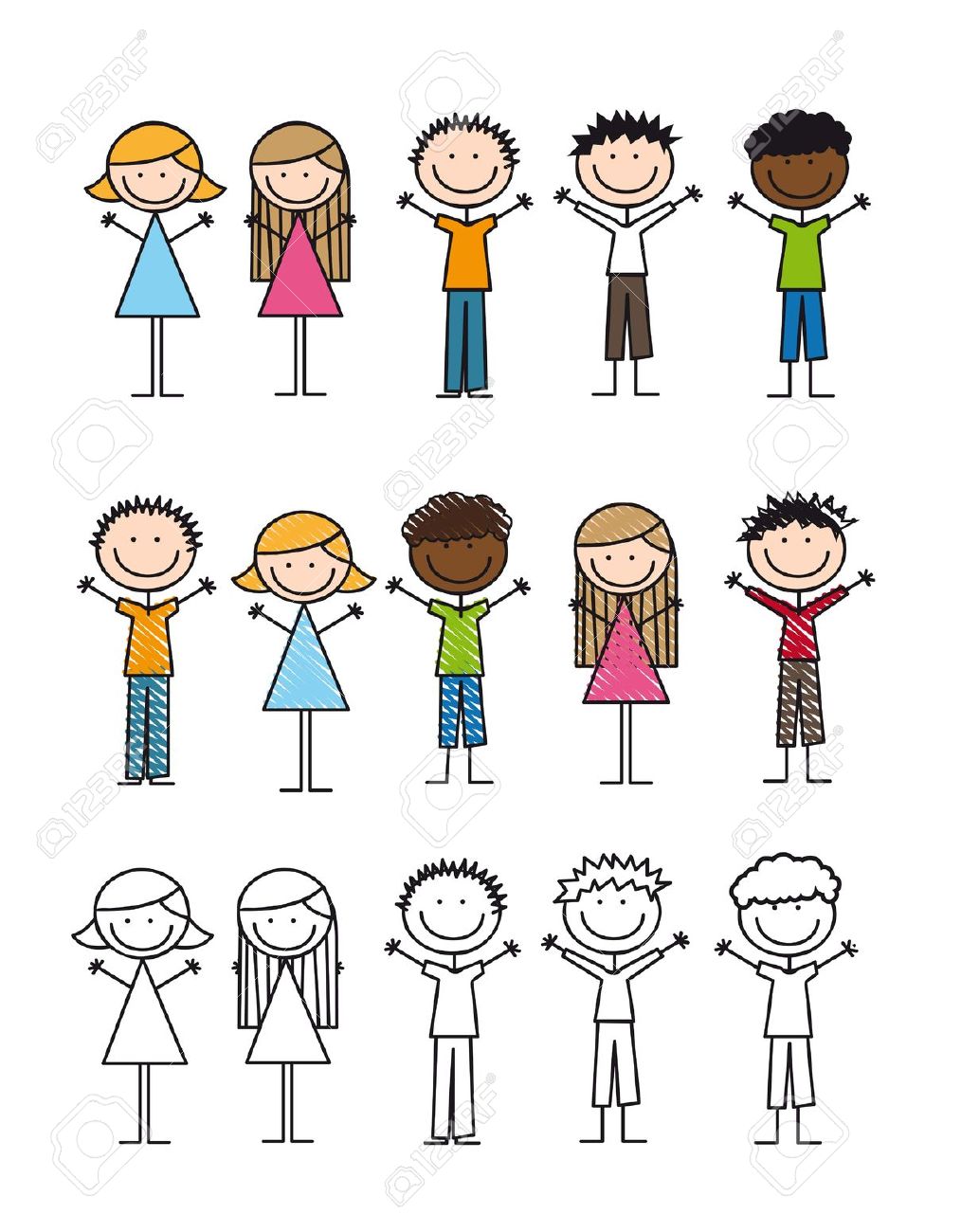 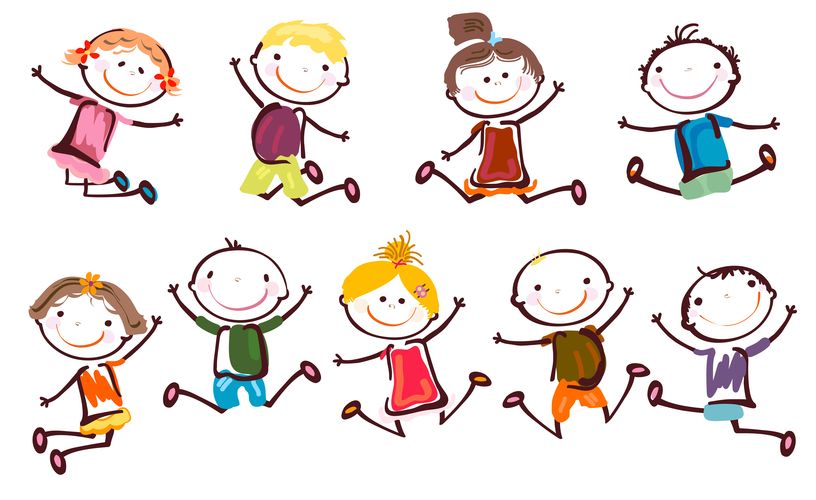 D
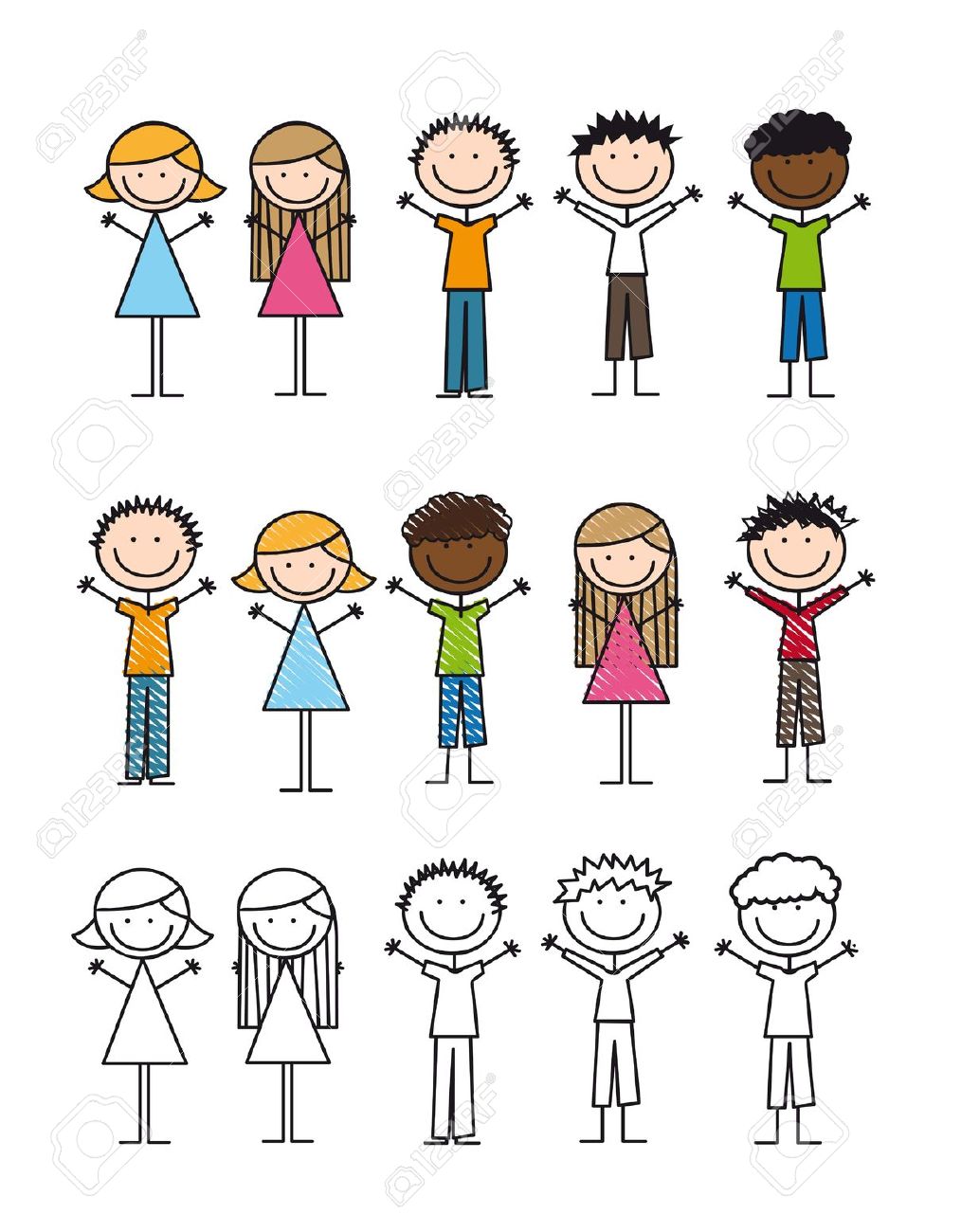 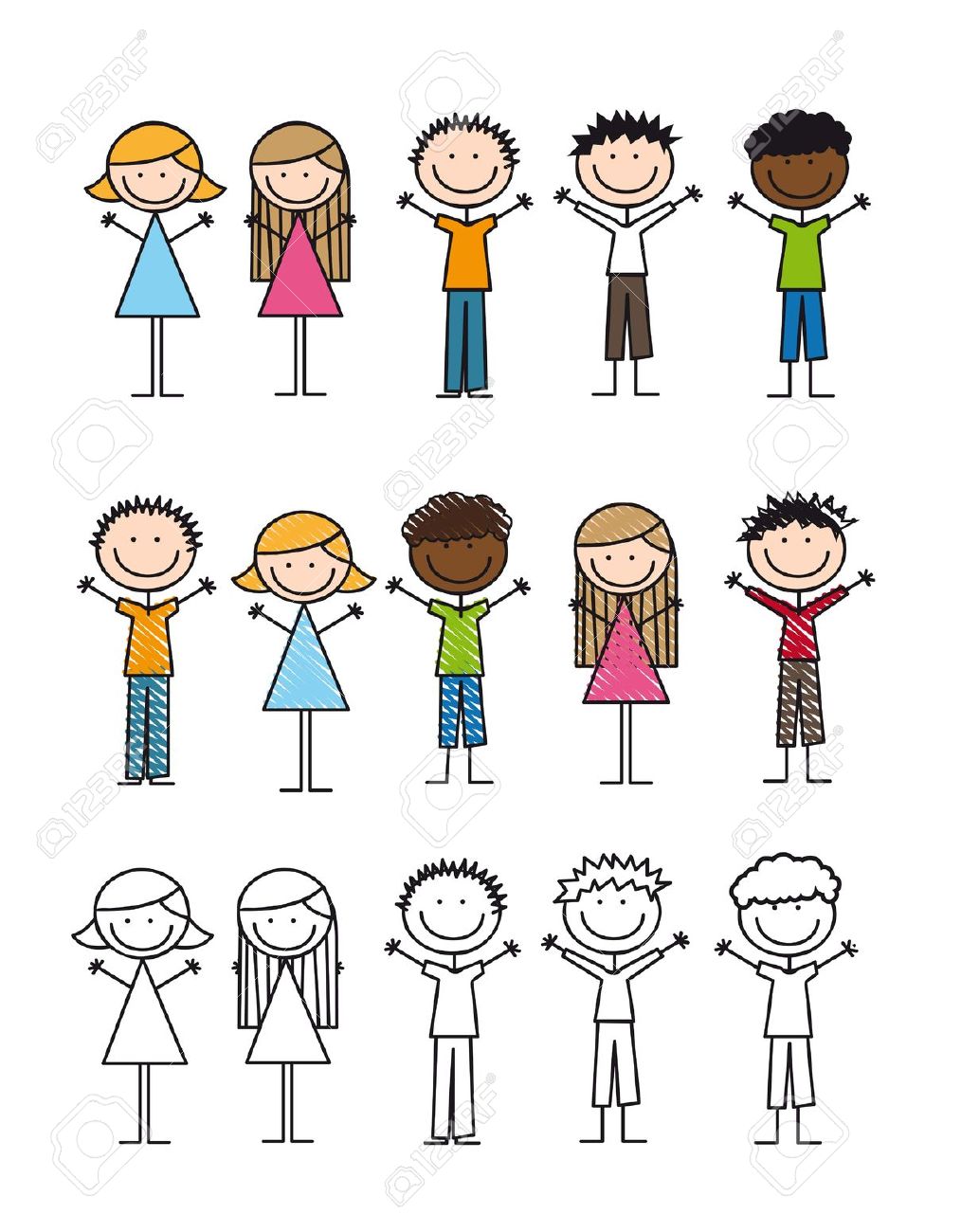 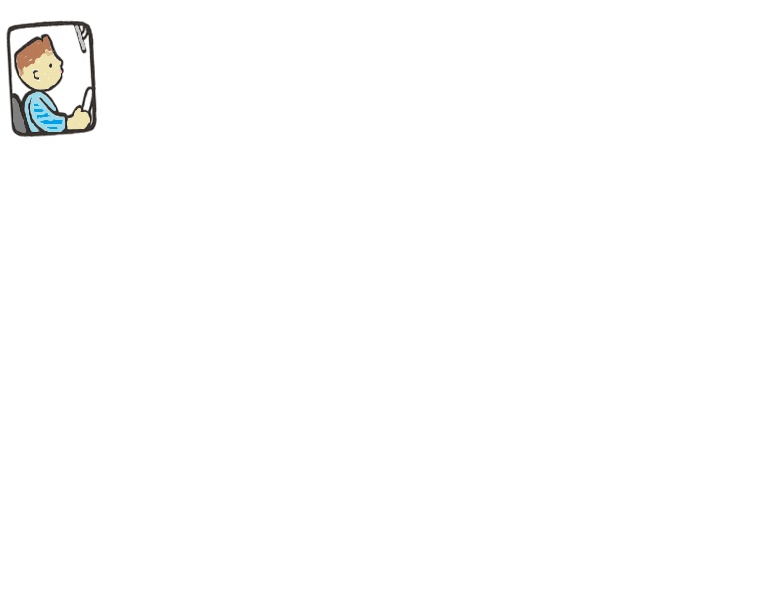 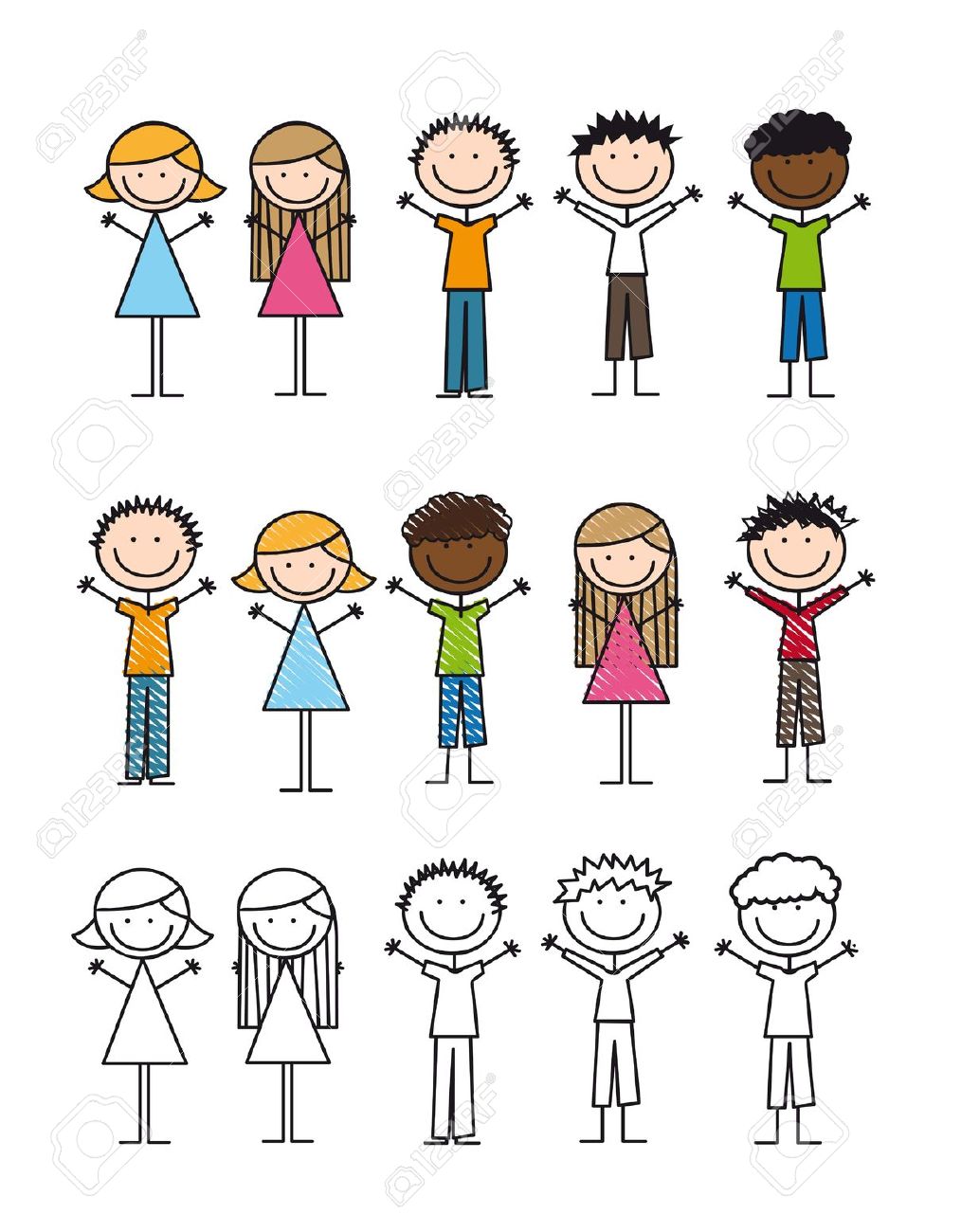 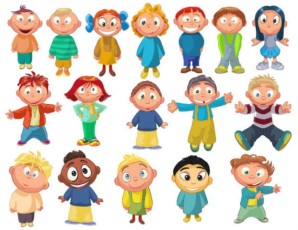 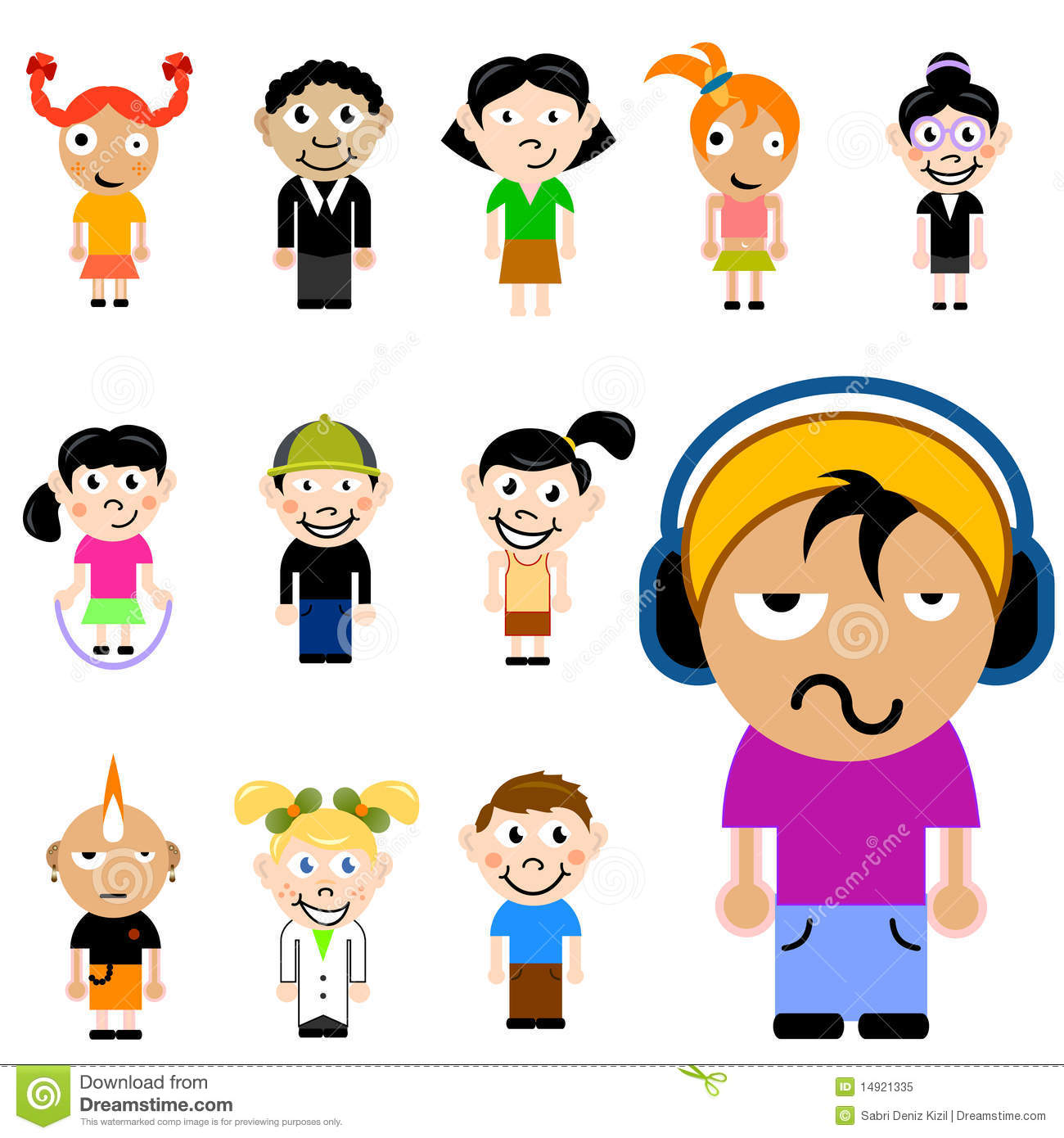 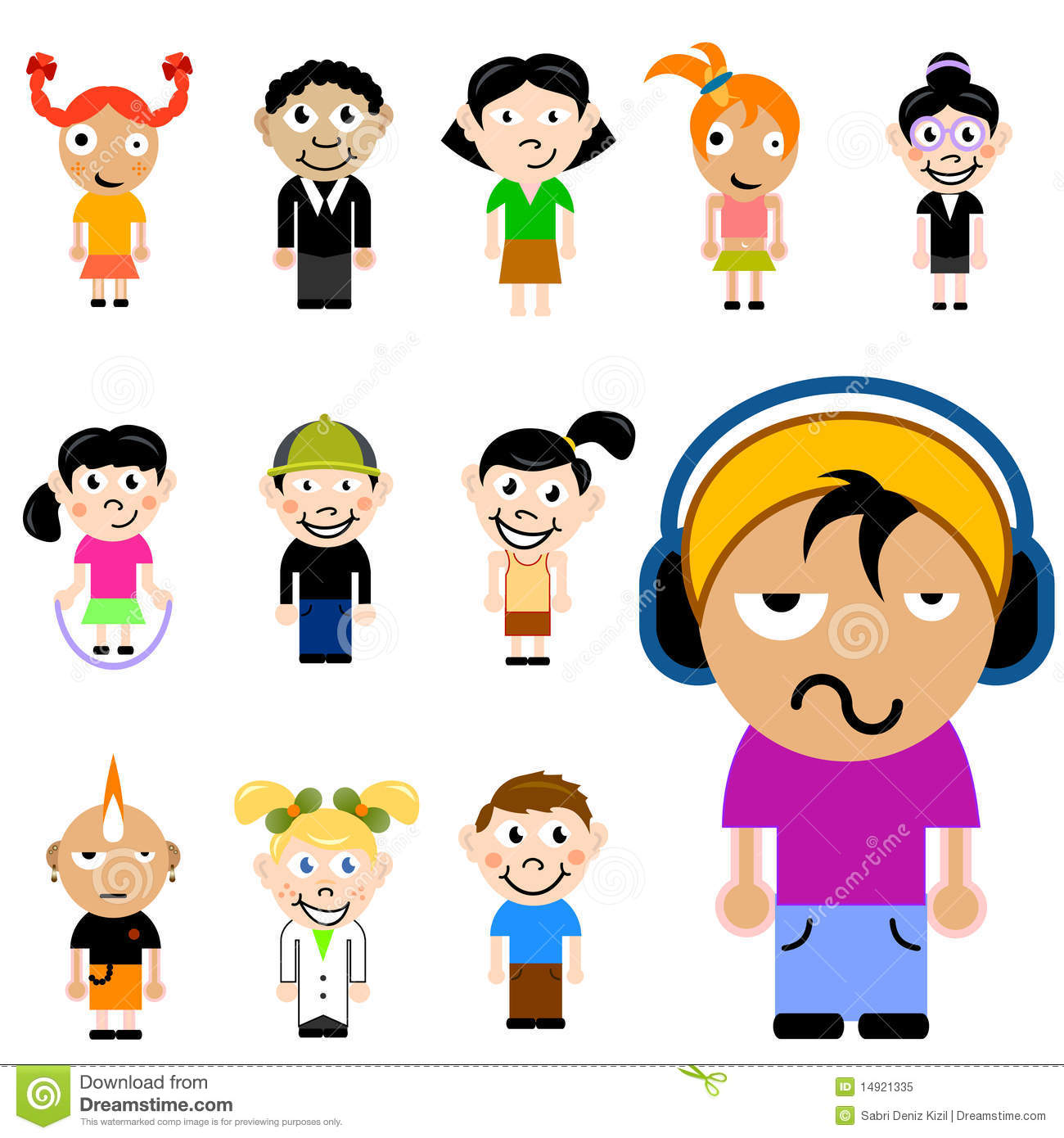 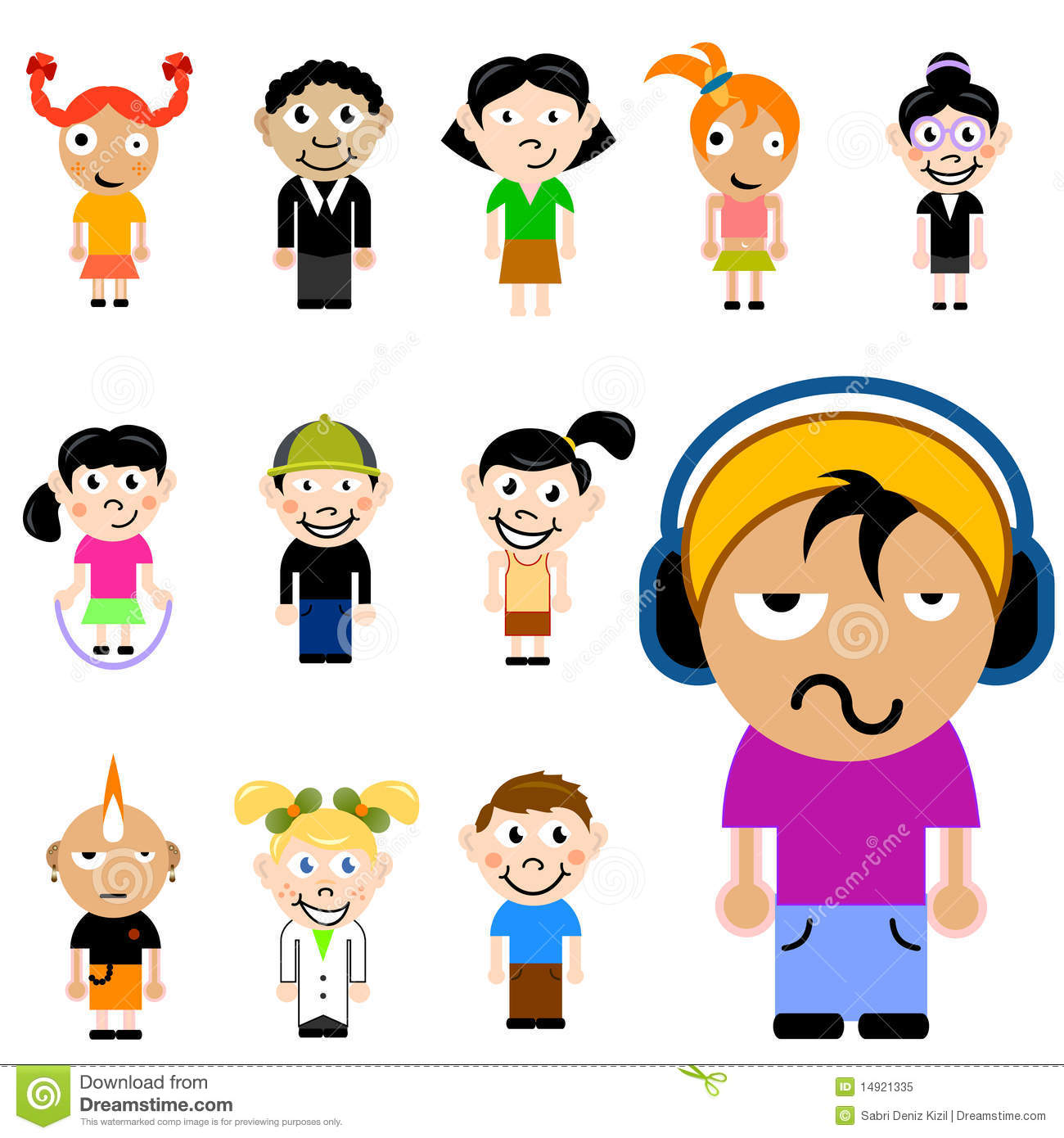 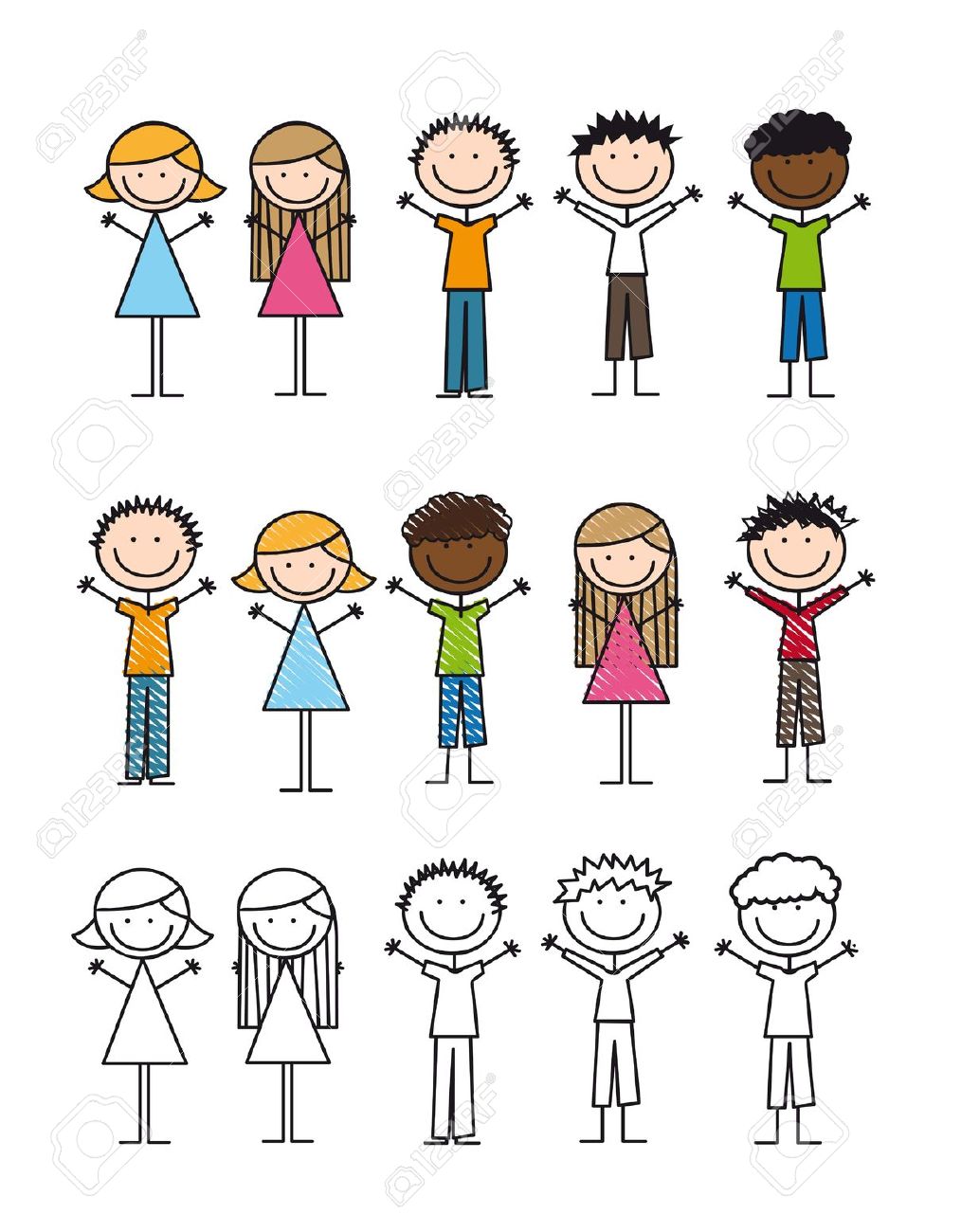 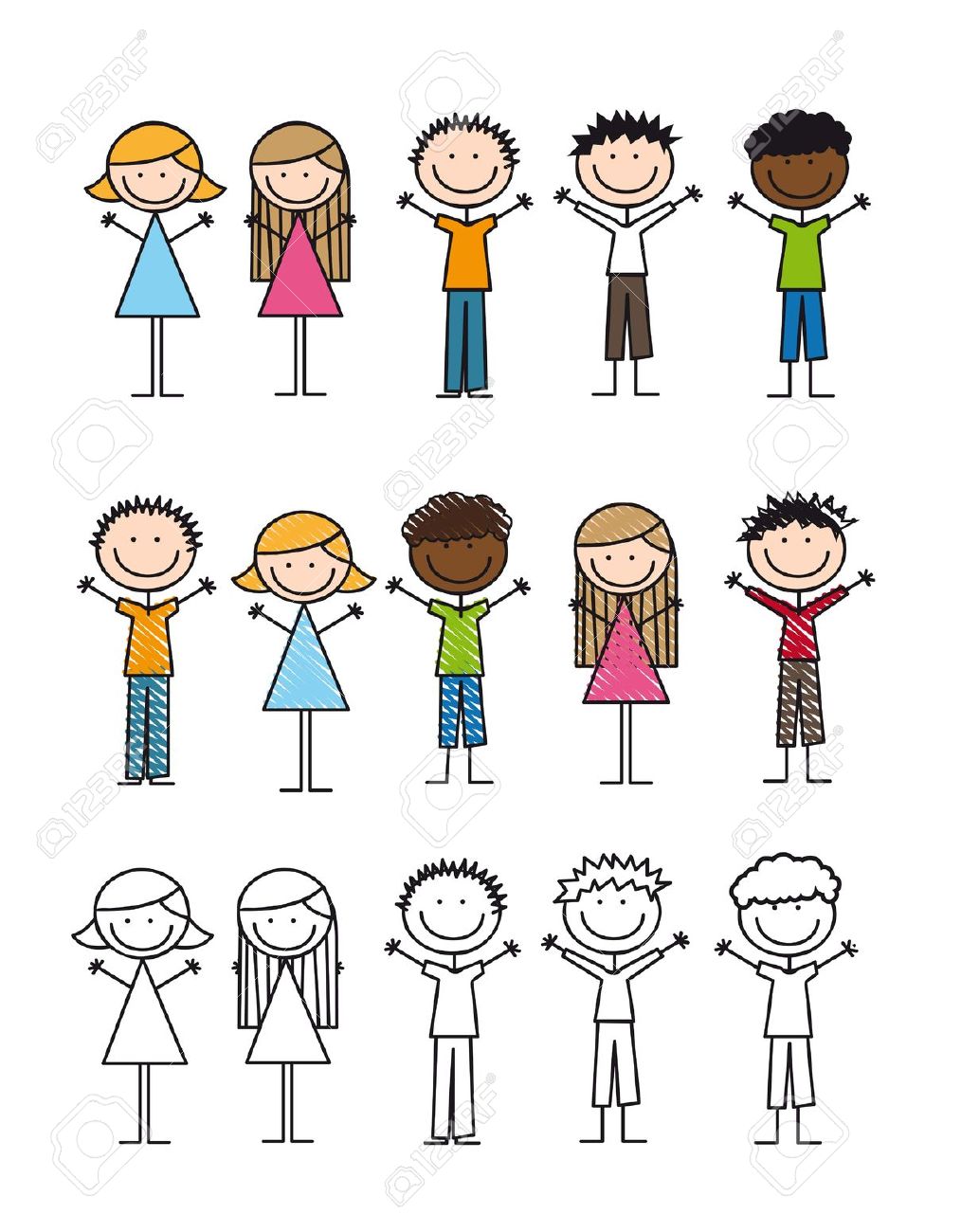 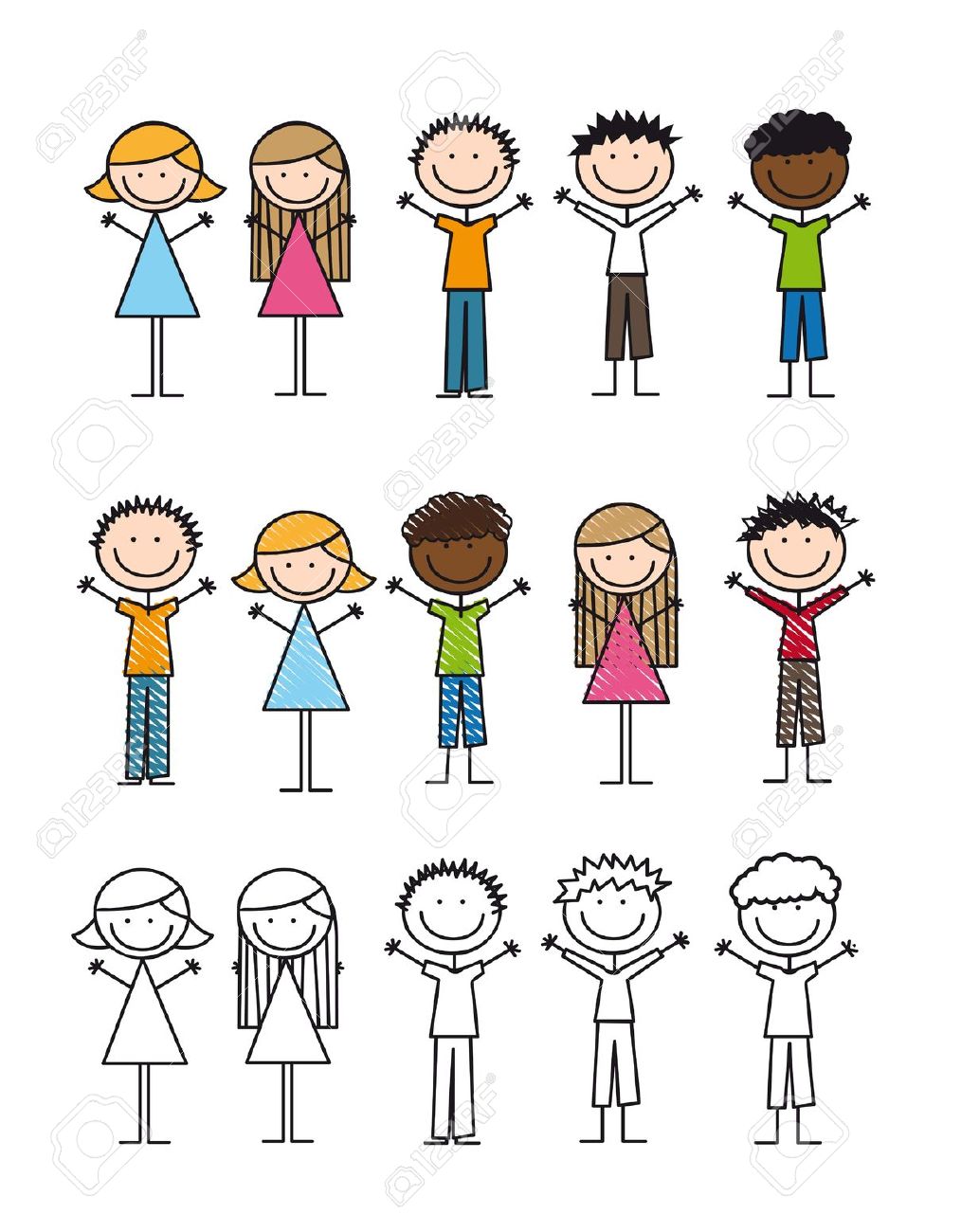 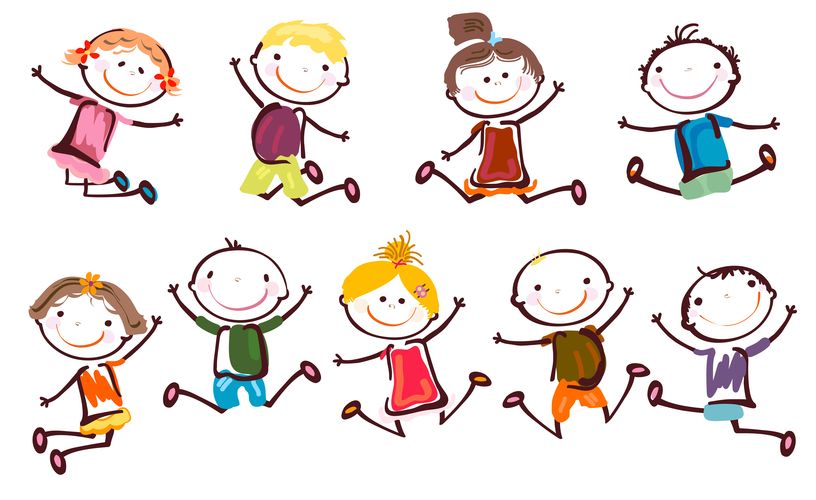 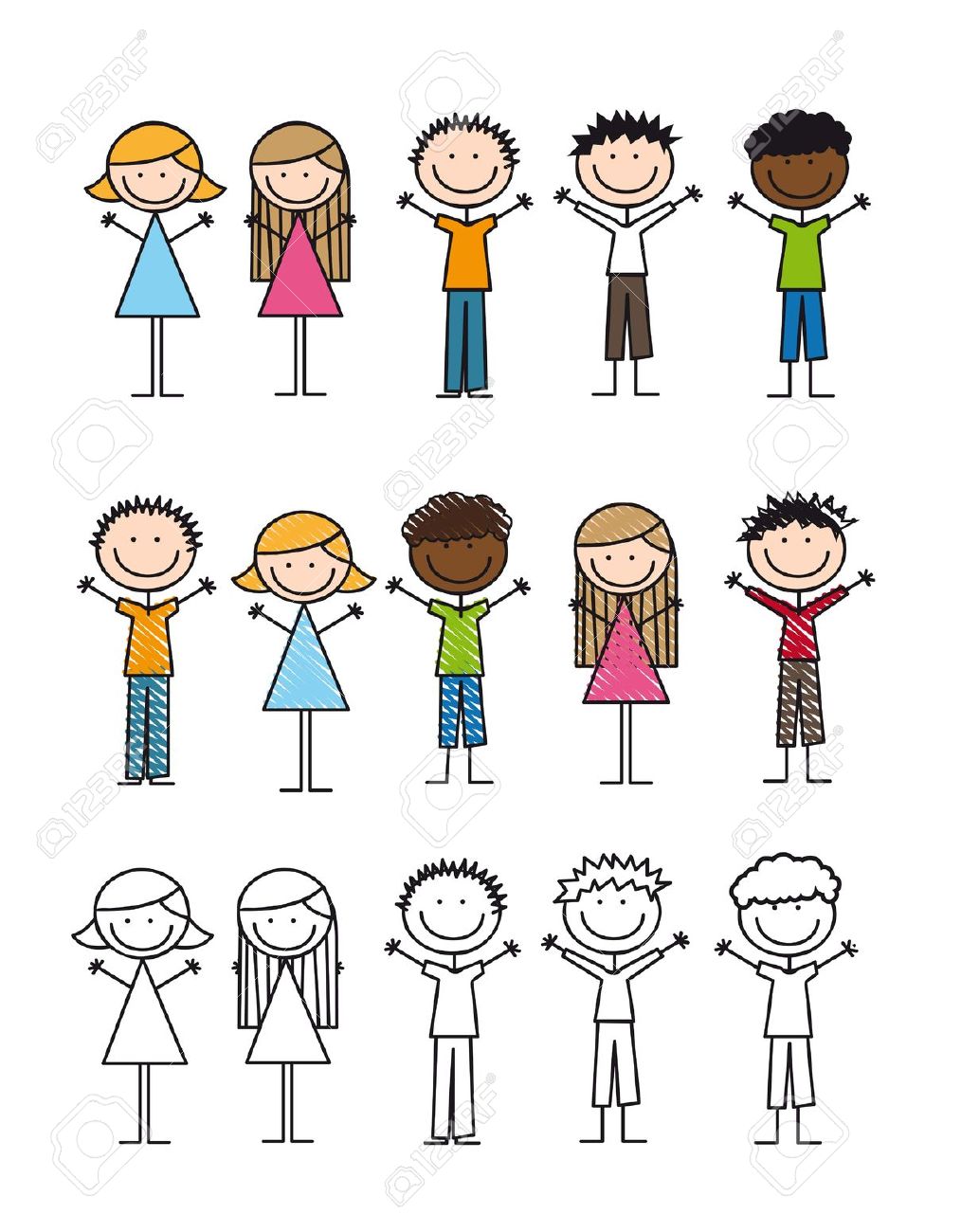 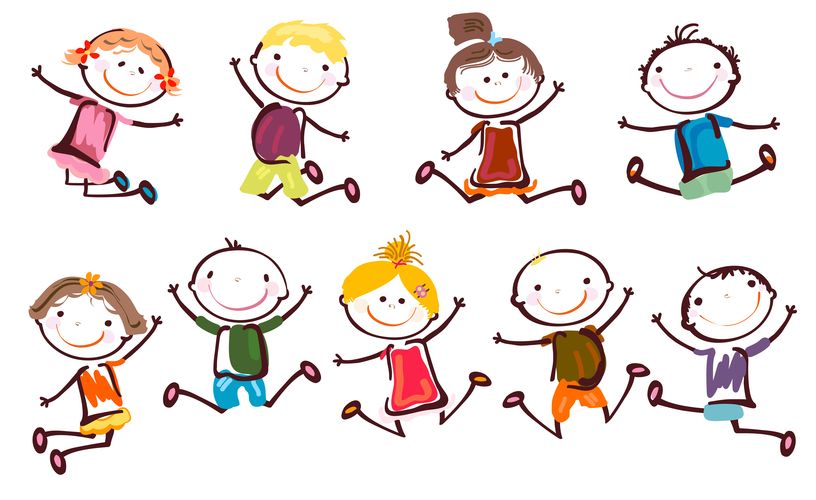 E
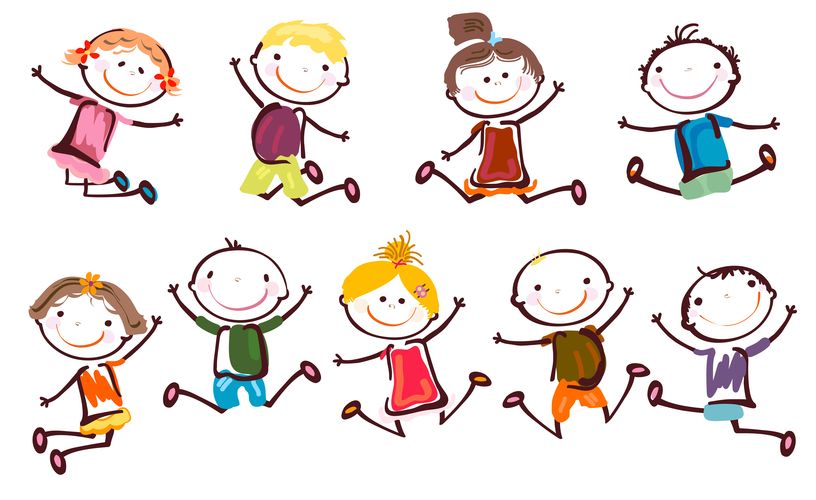 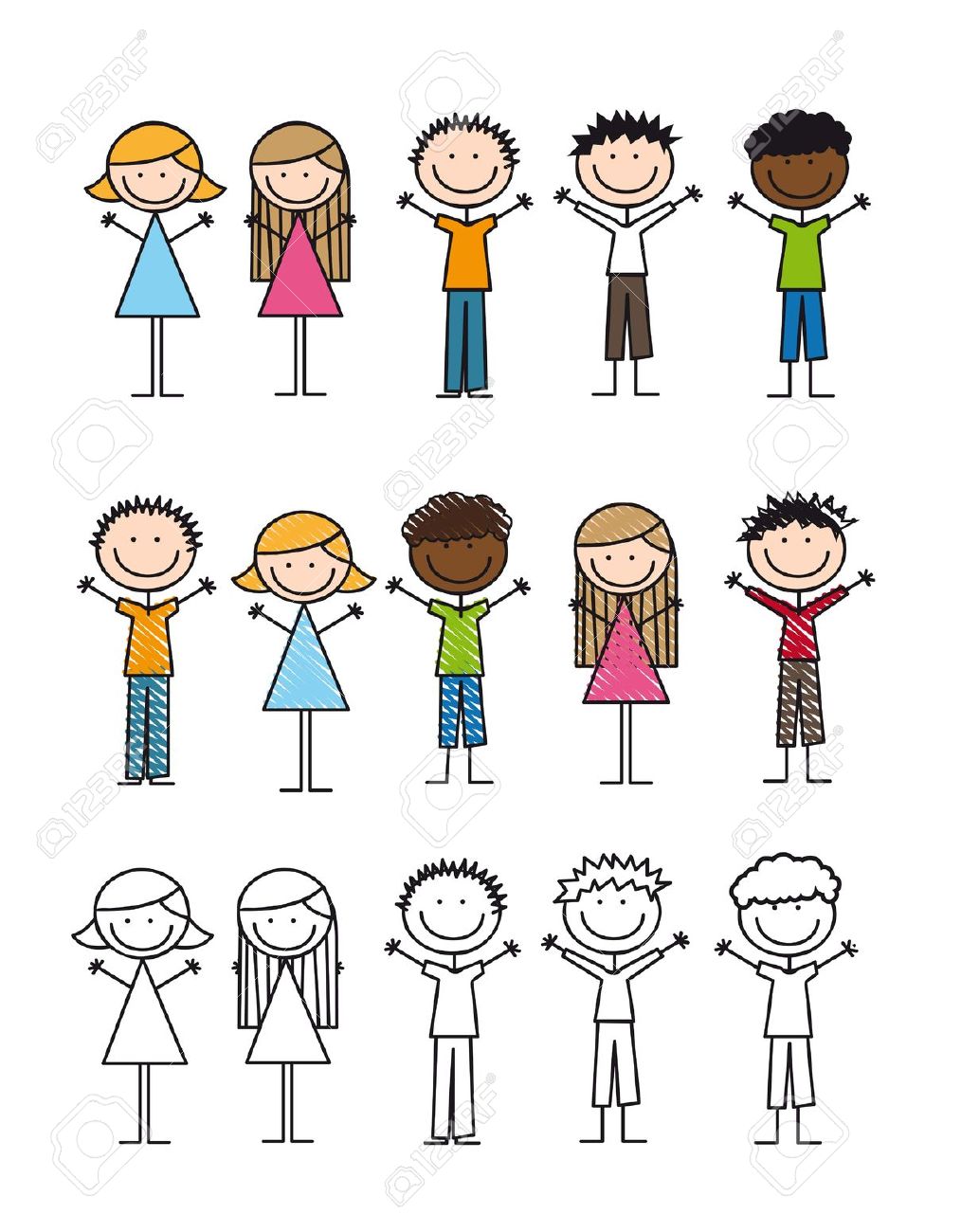 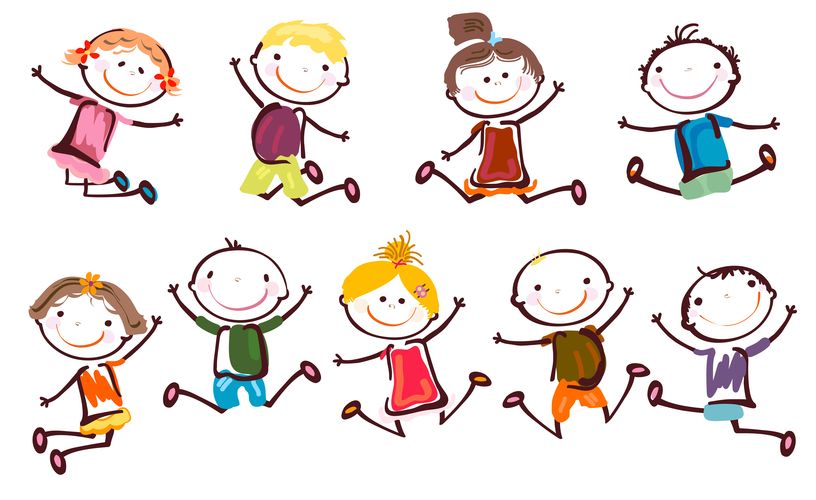 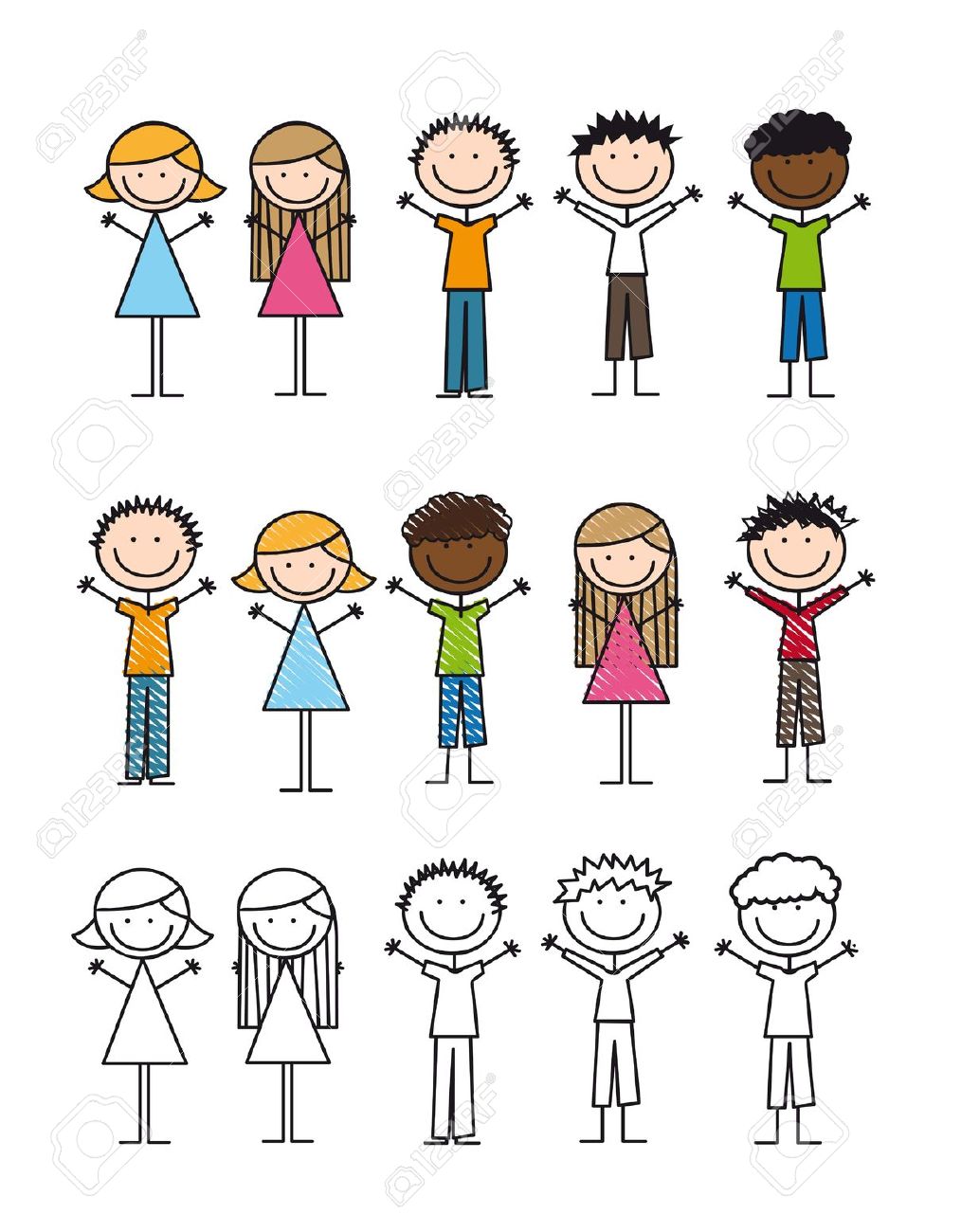 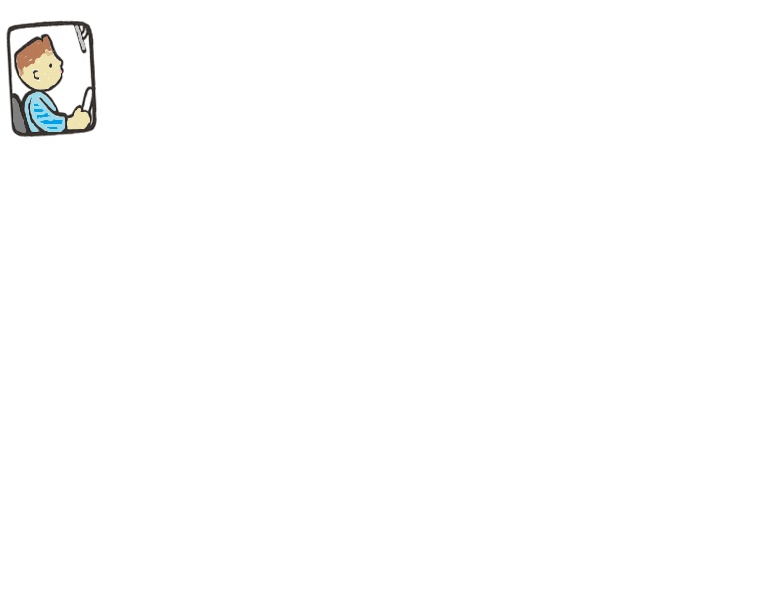 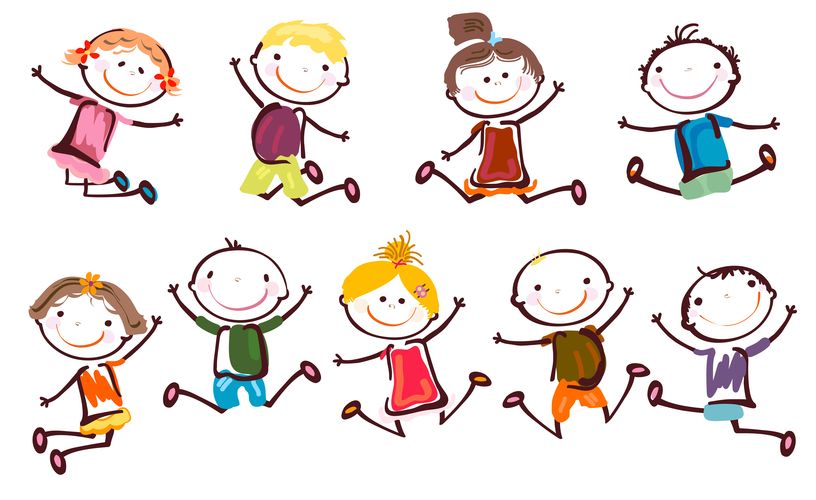 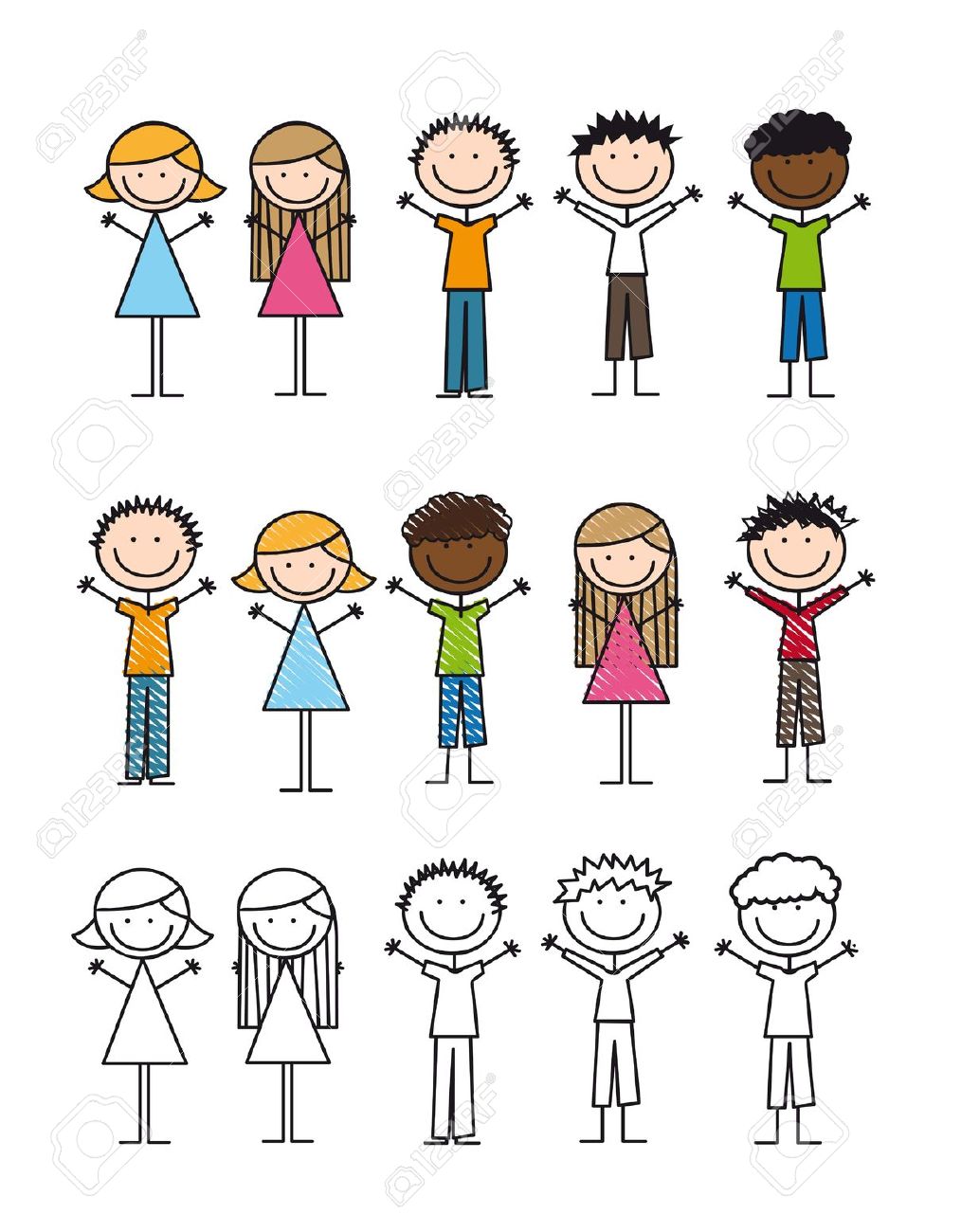 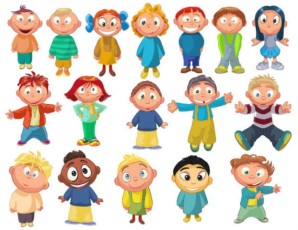 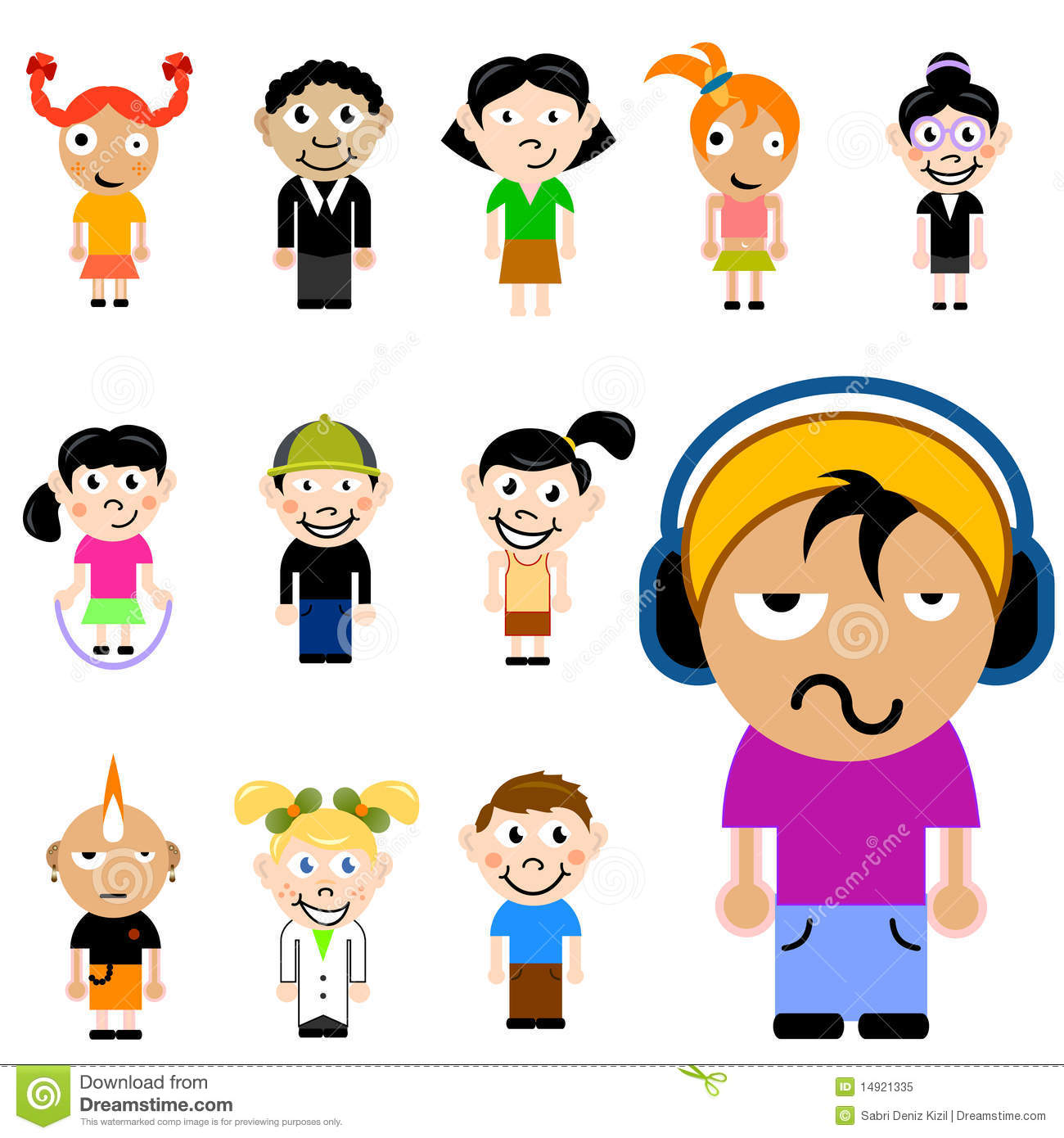 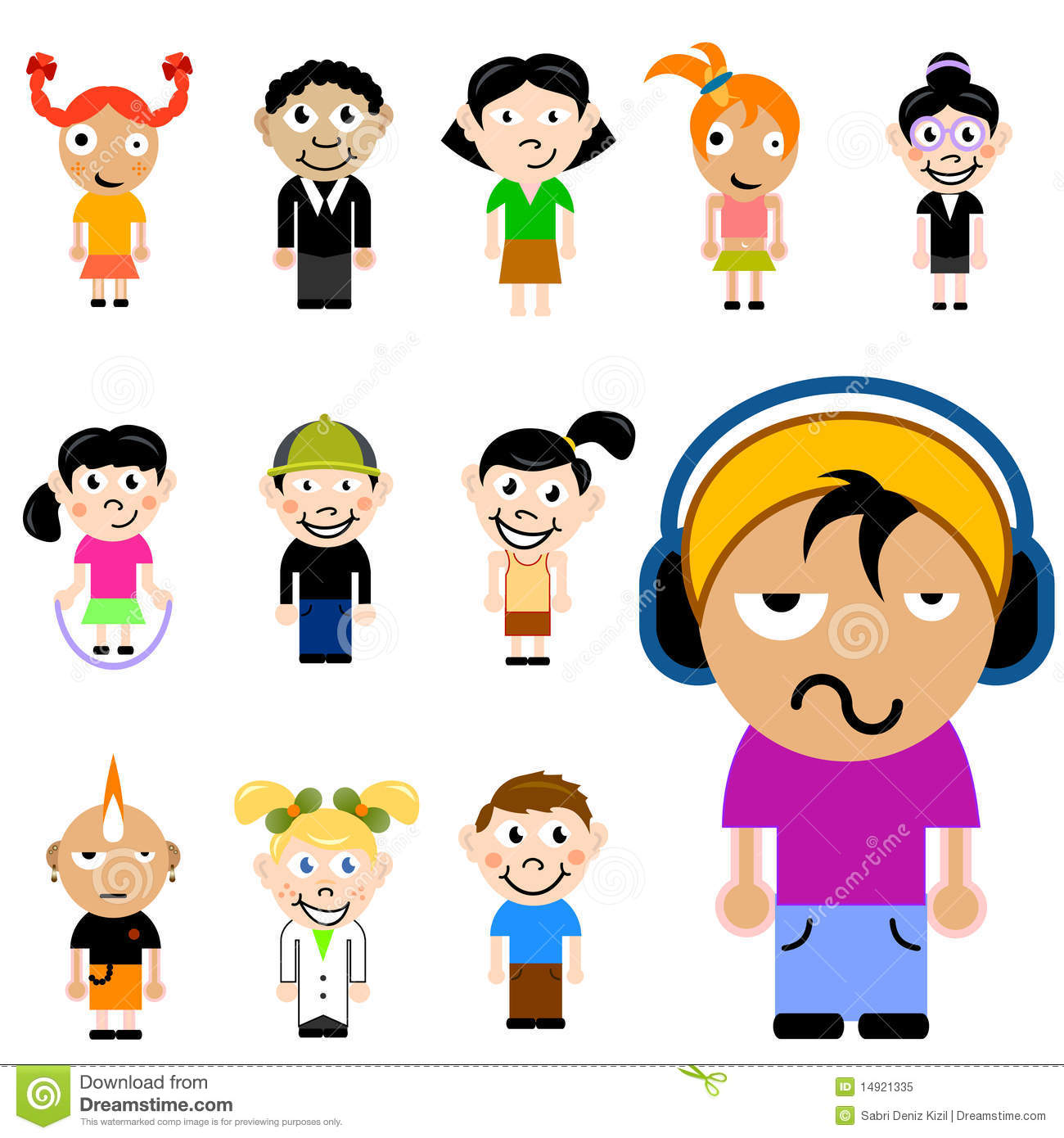 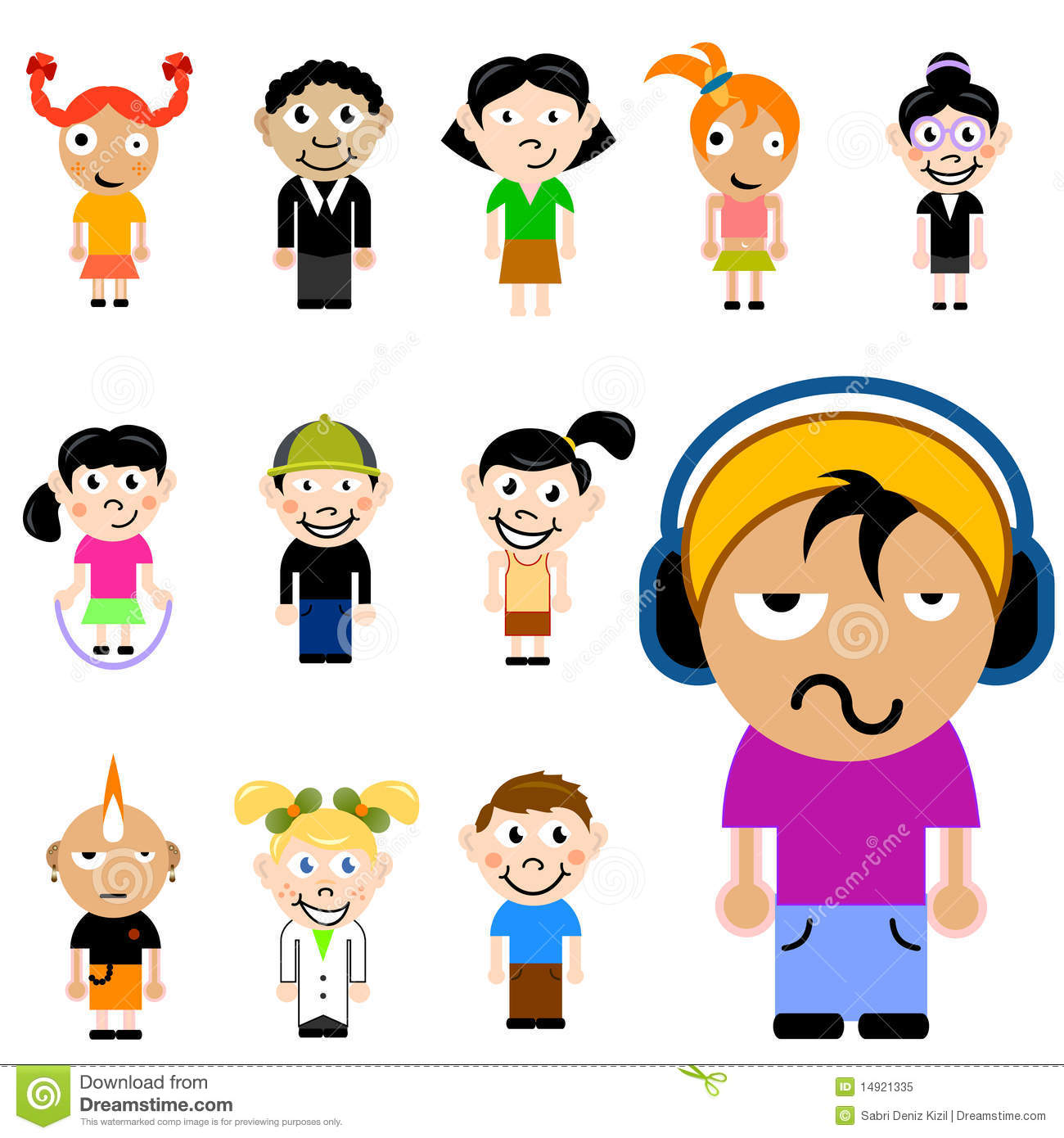 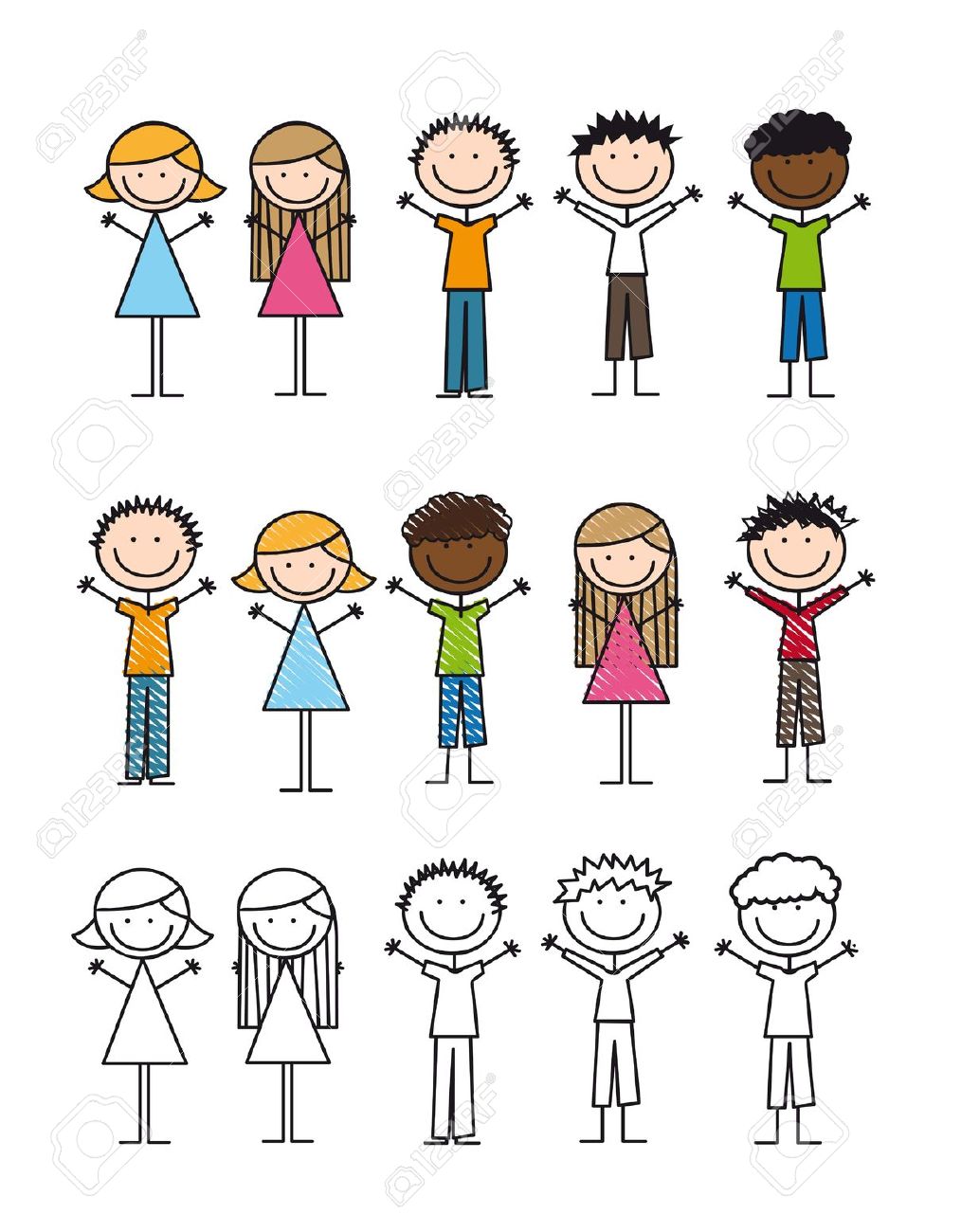 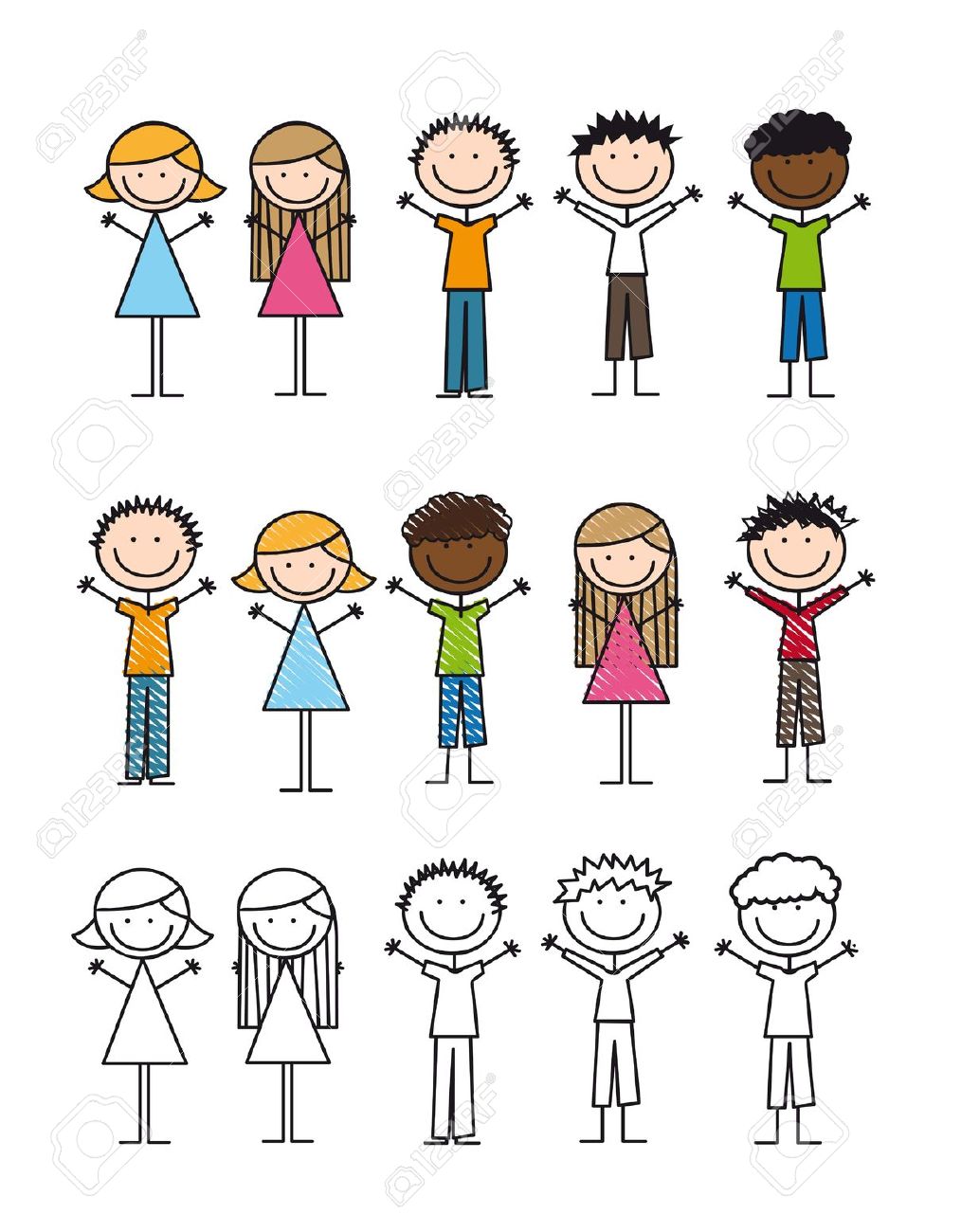 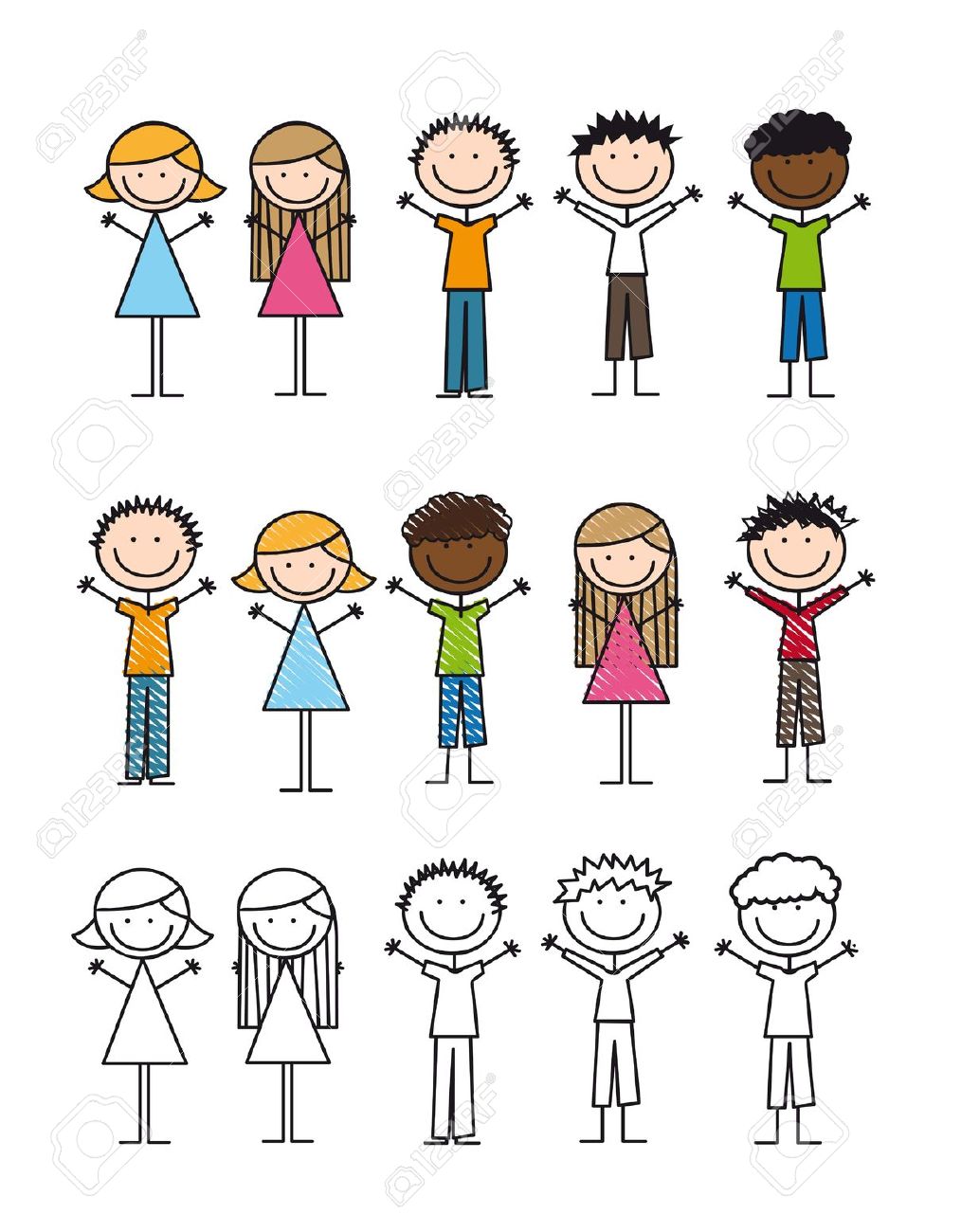 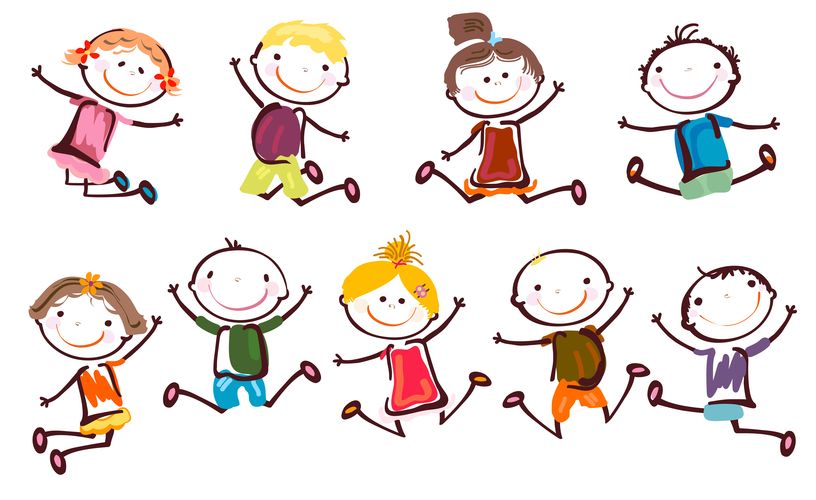 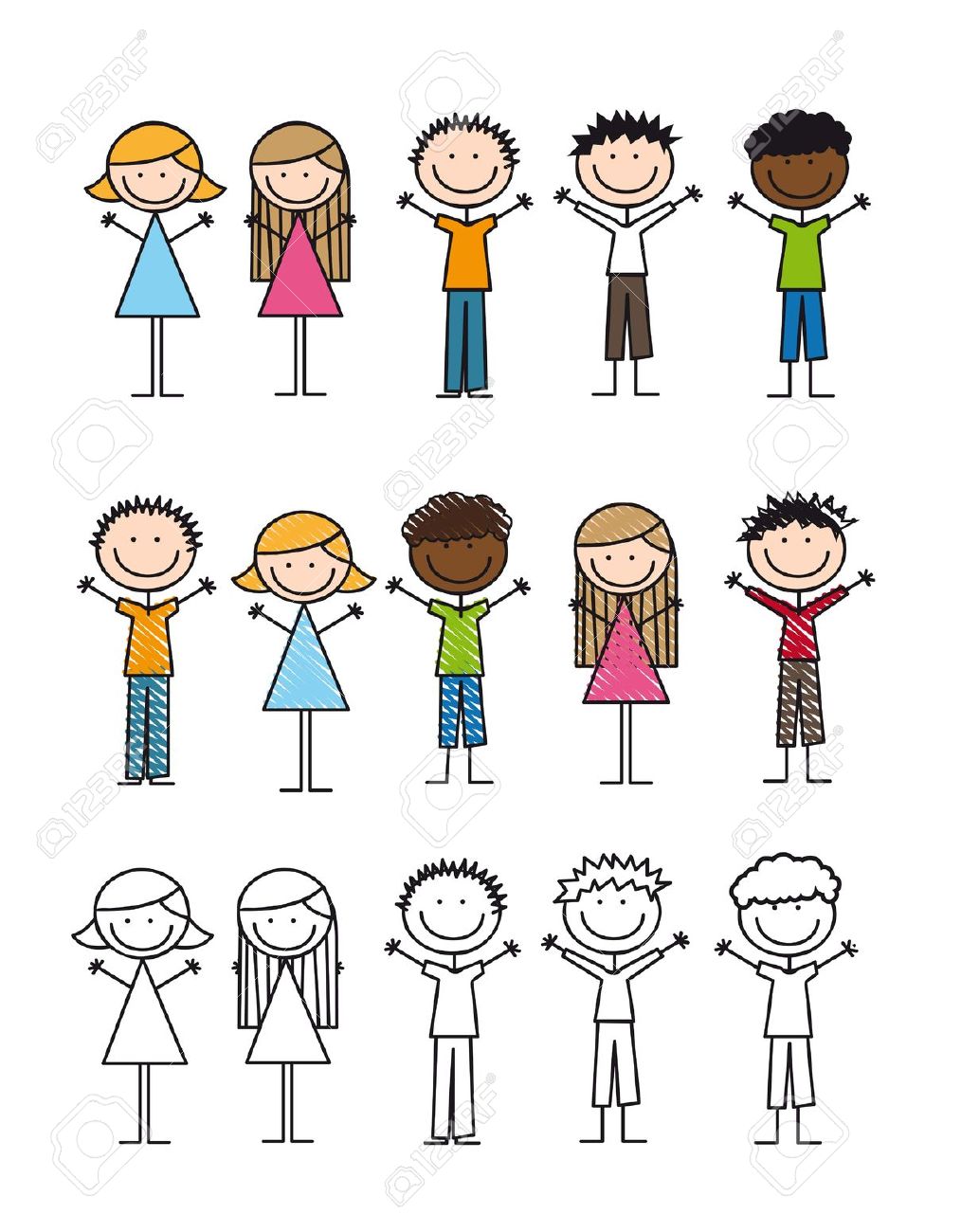 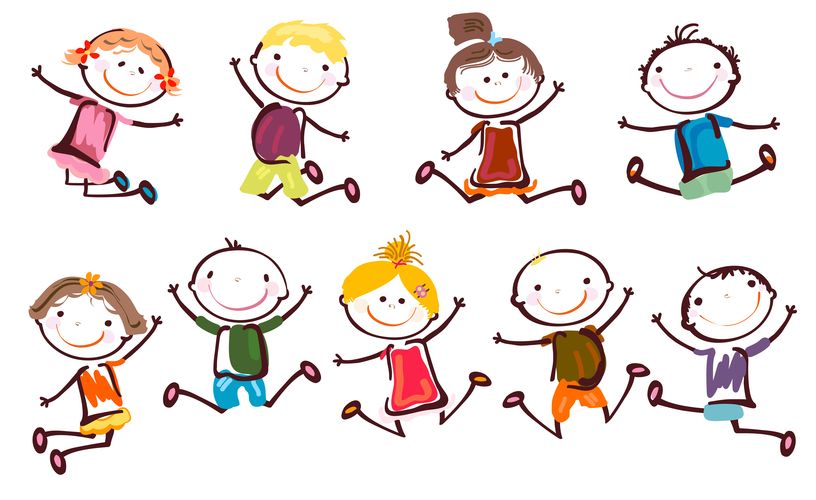 F
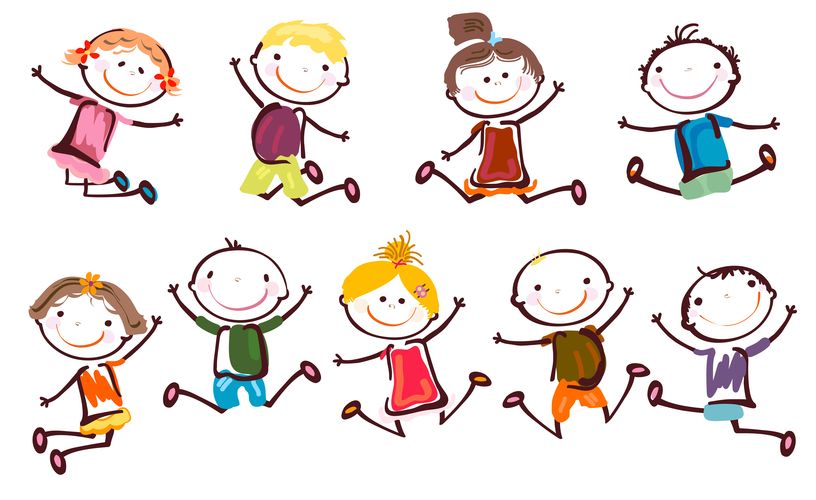 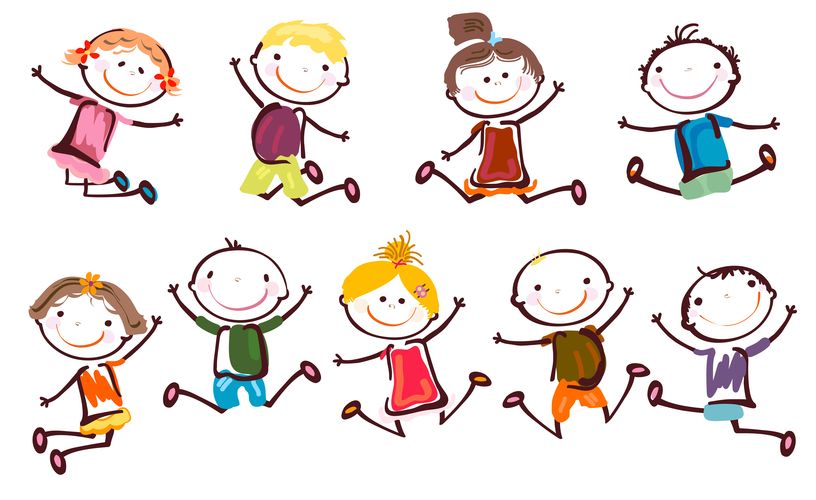 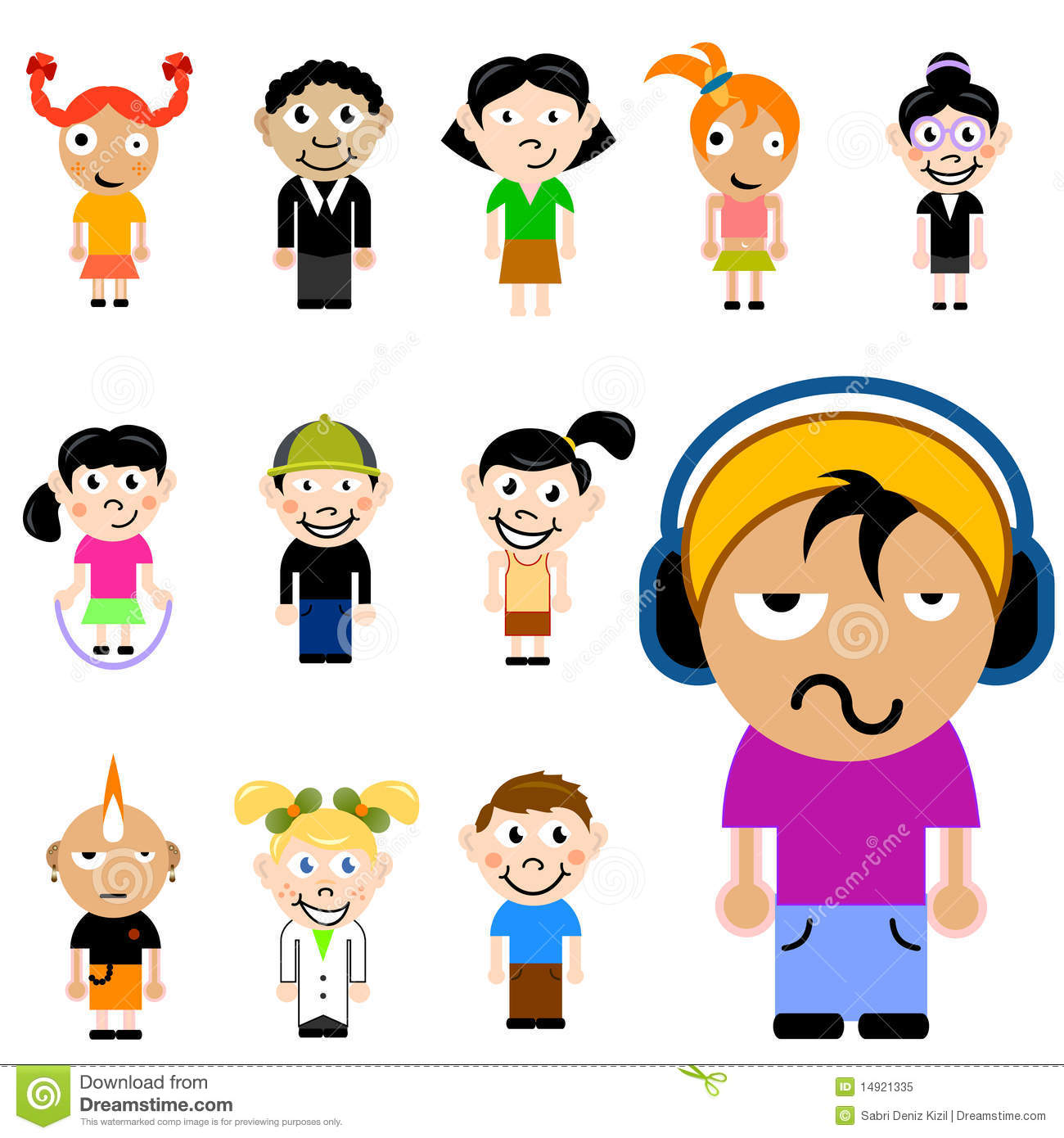 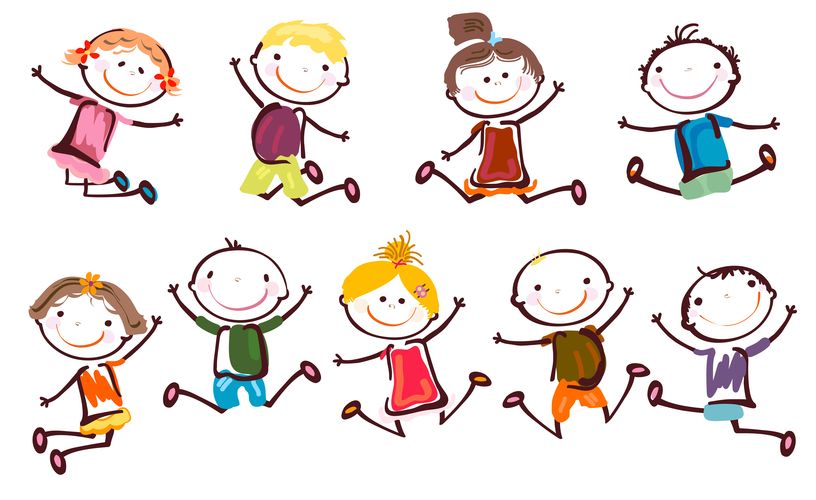 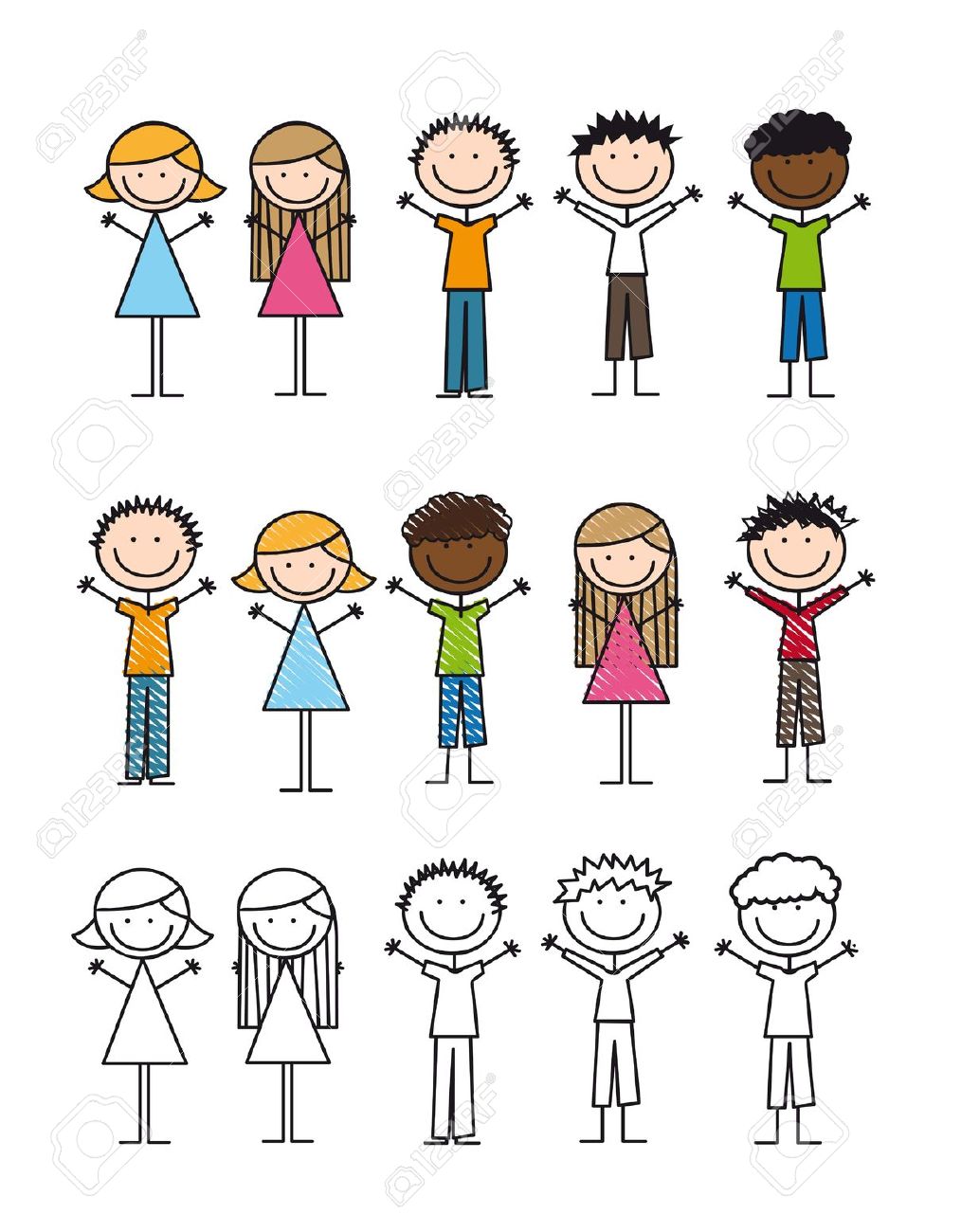 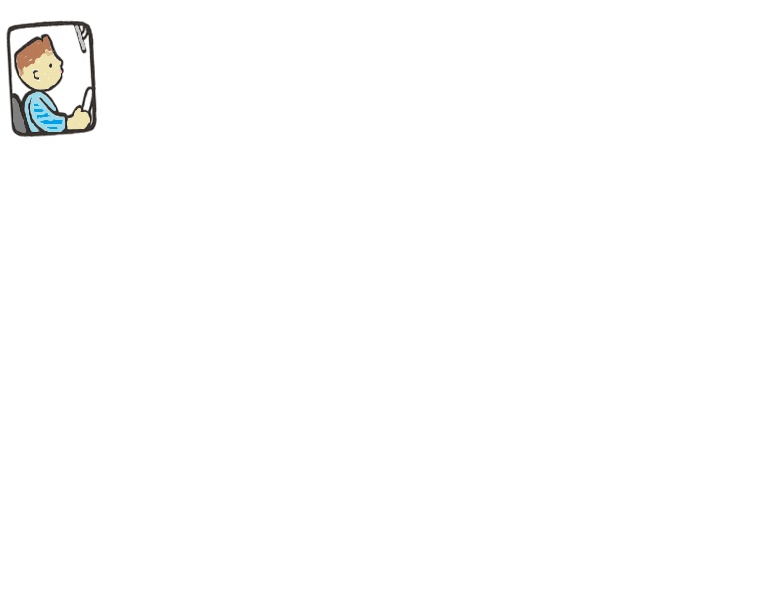 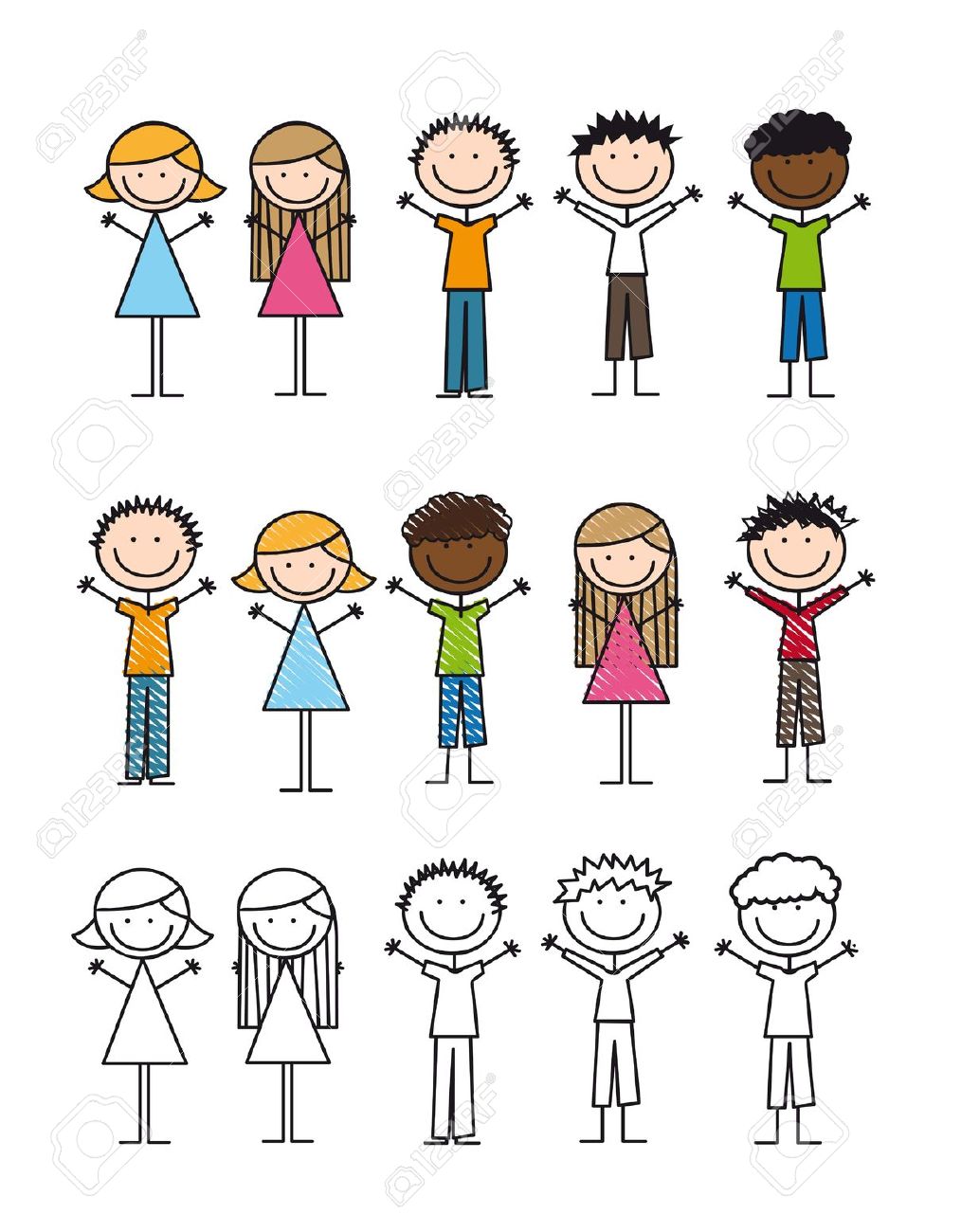 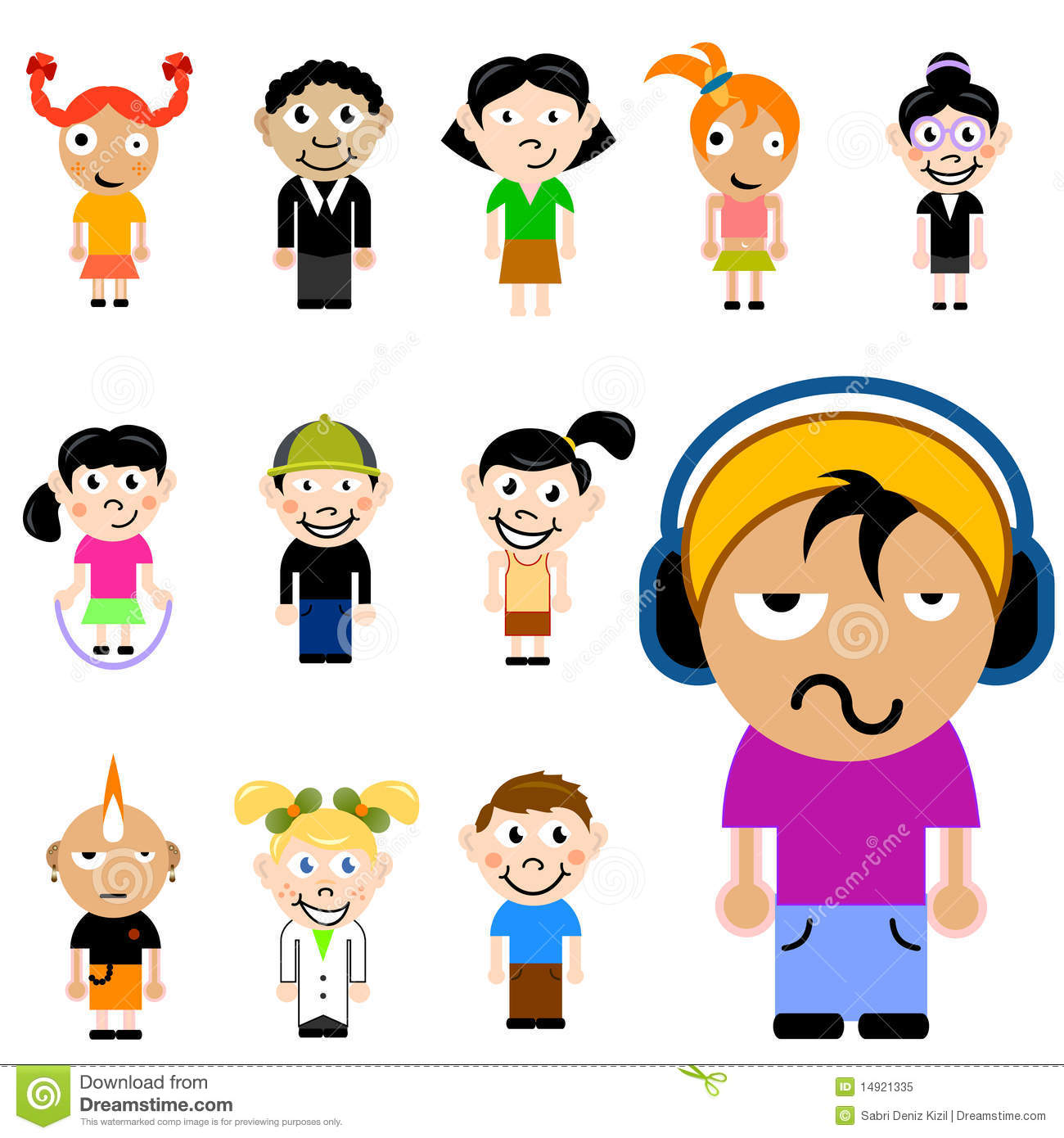 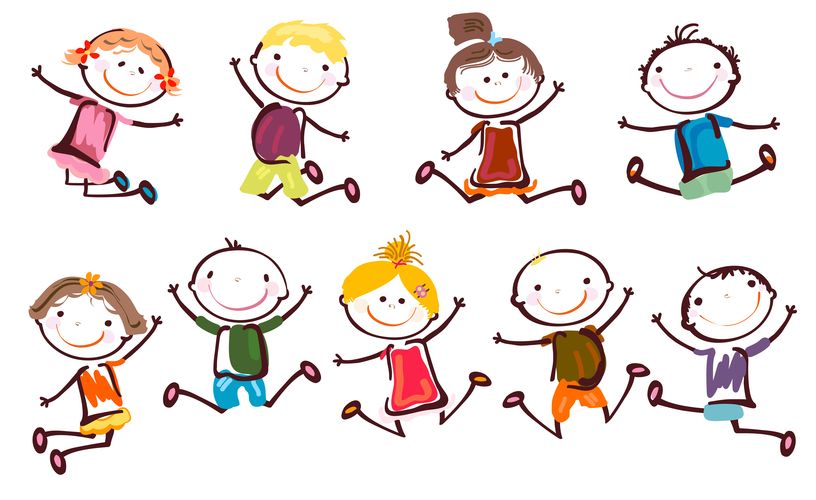 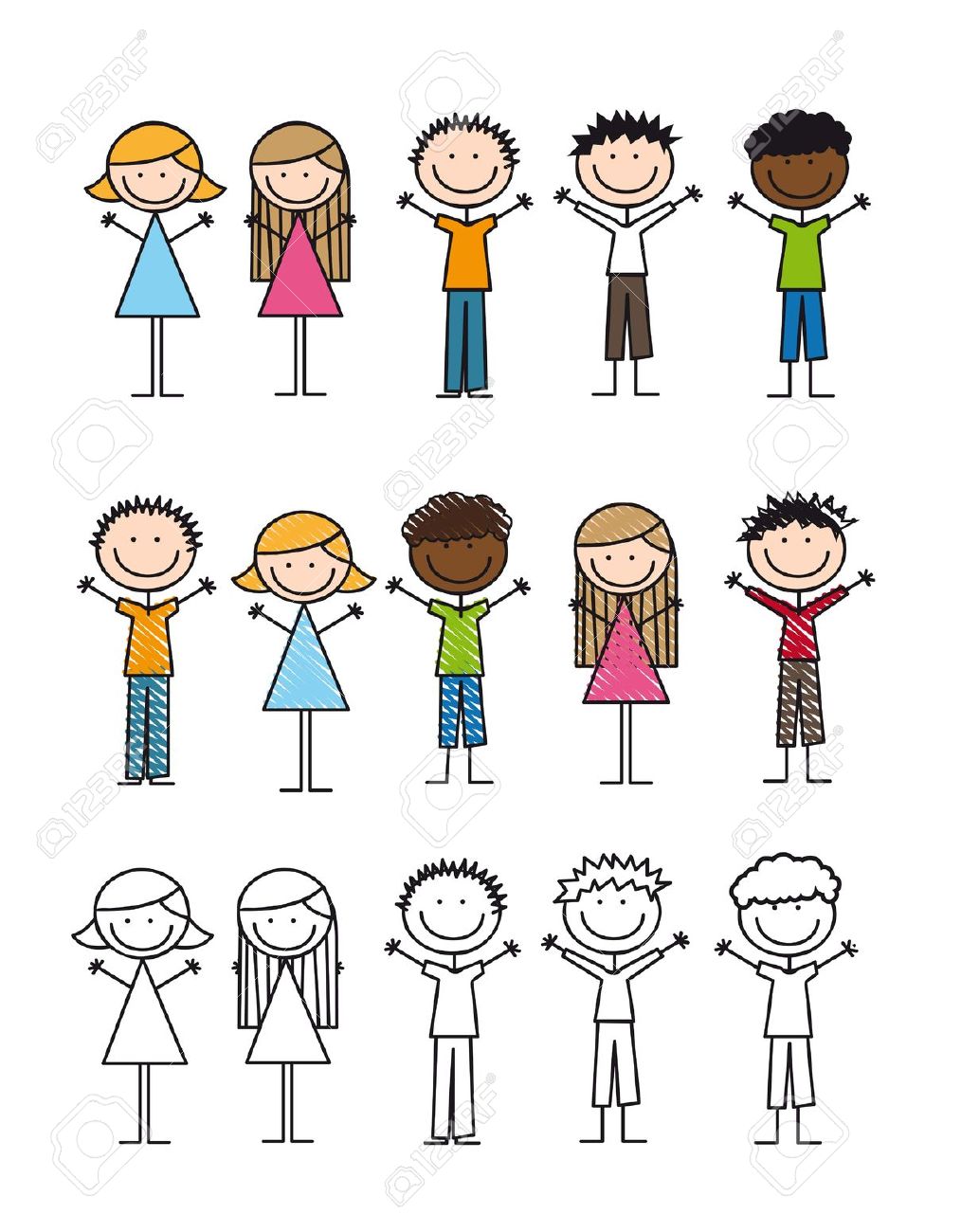 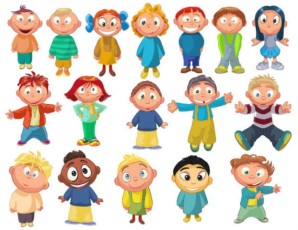 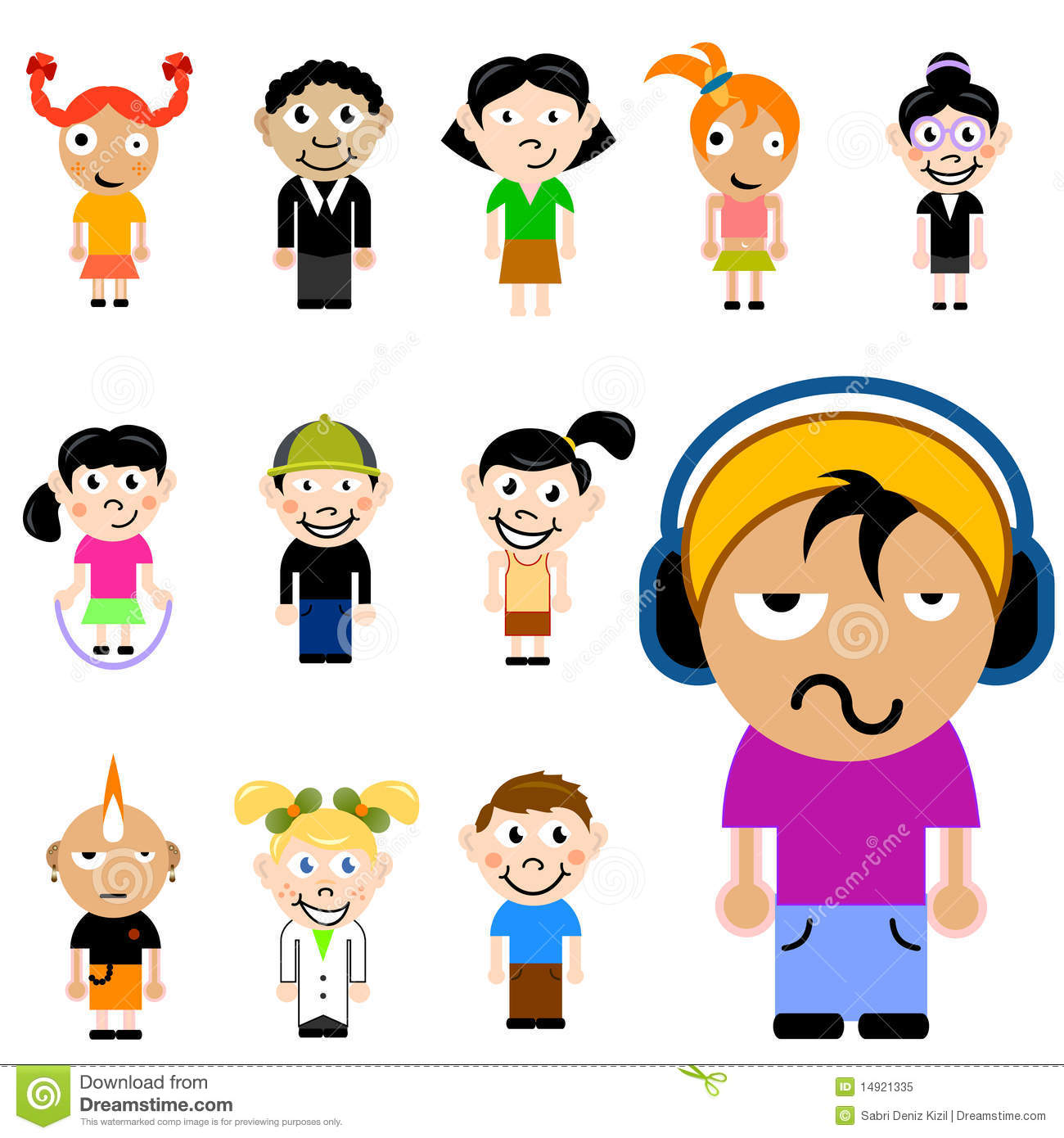 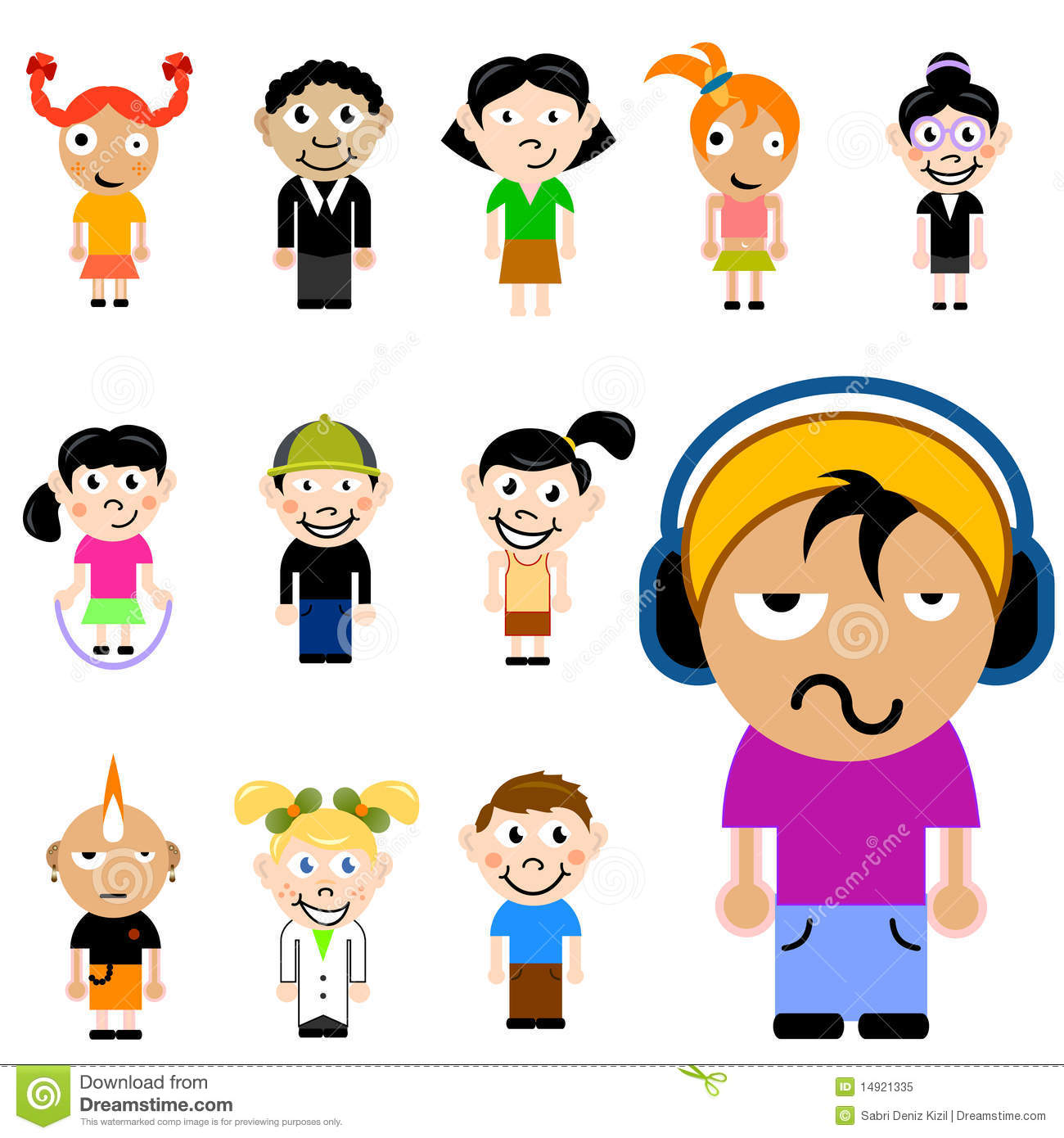 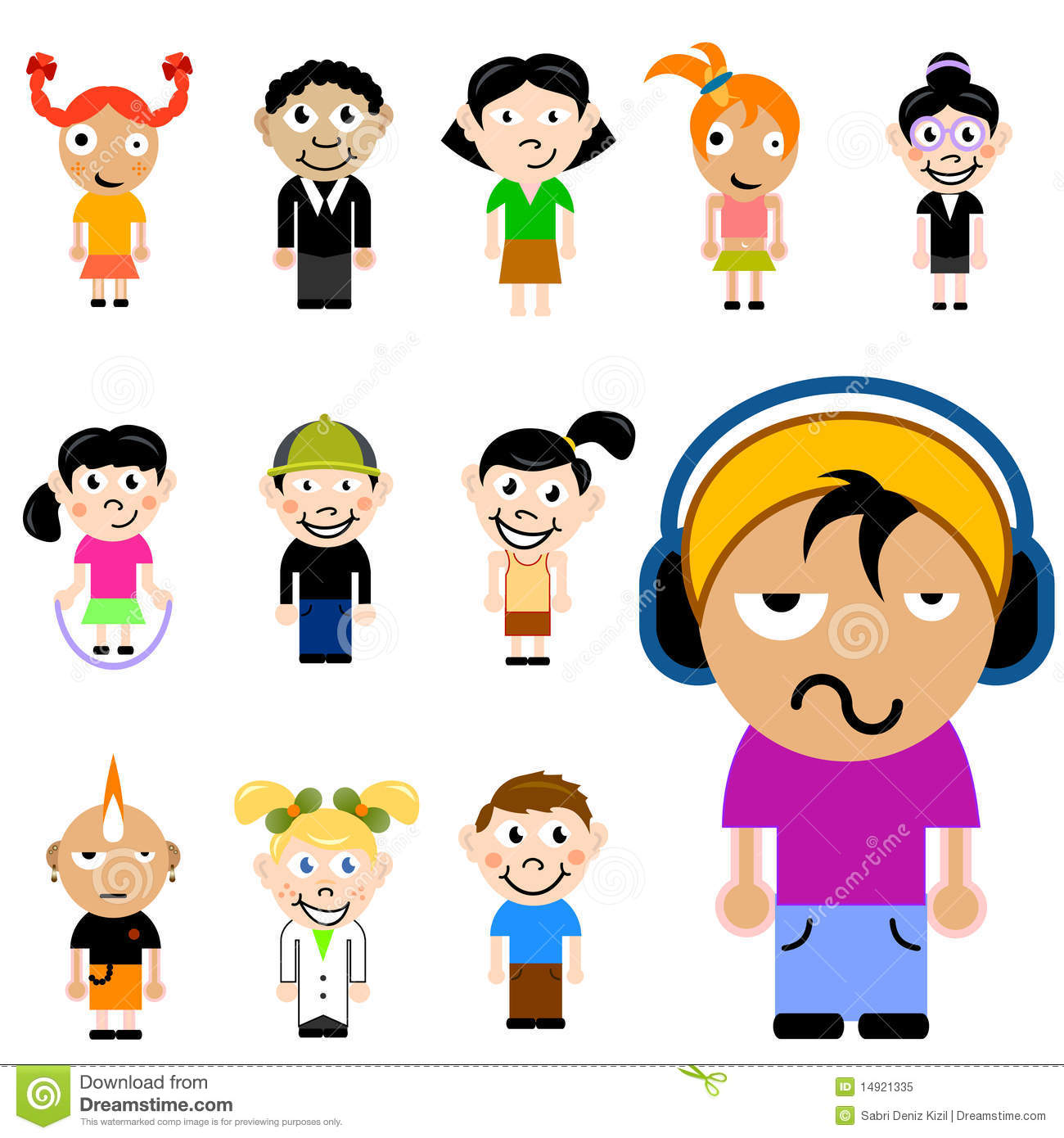 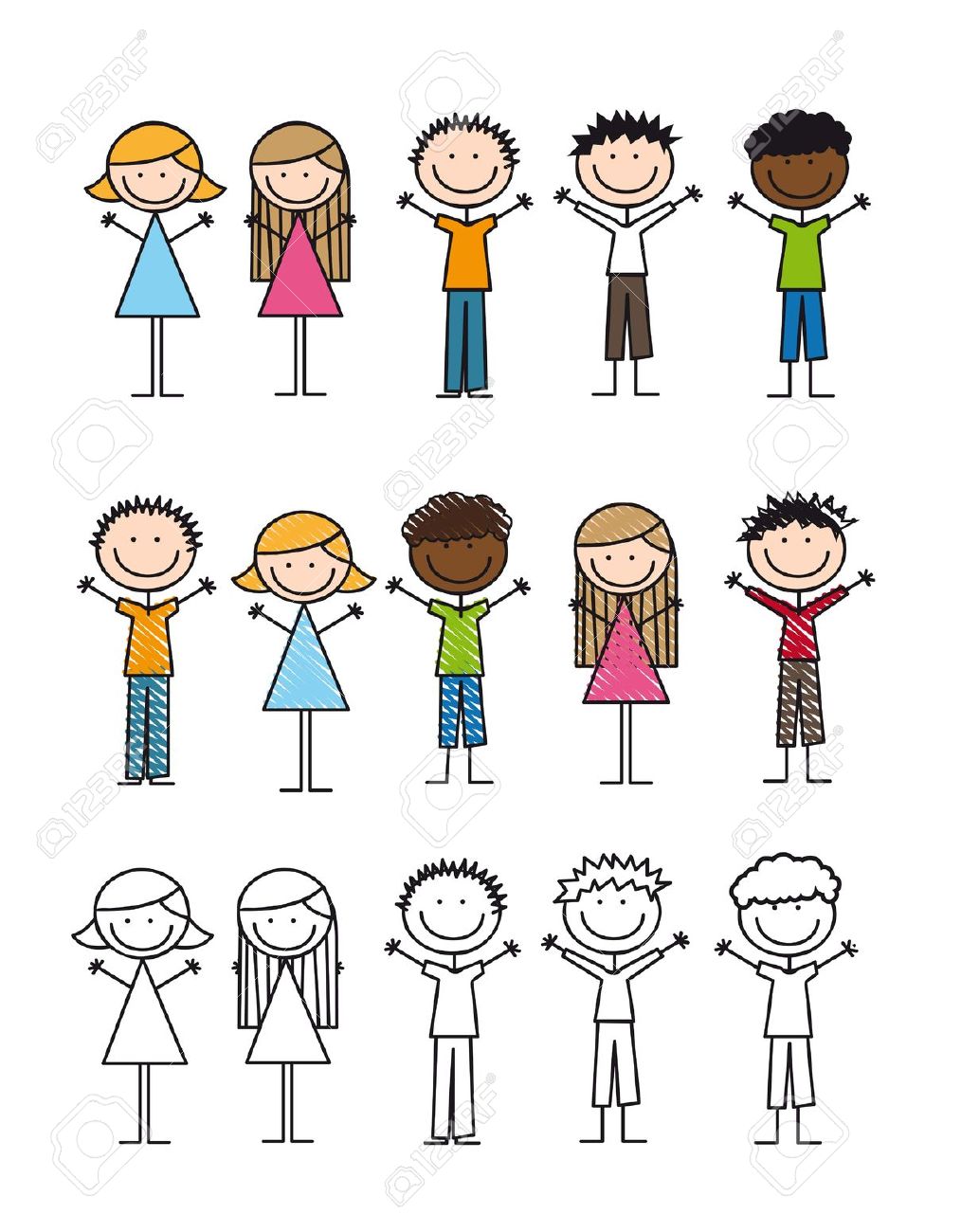 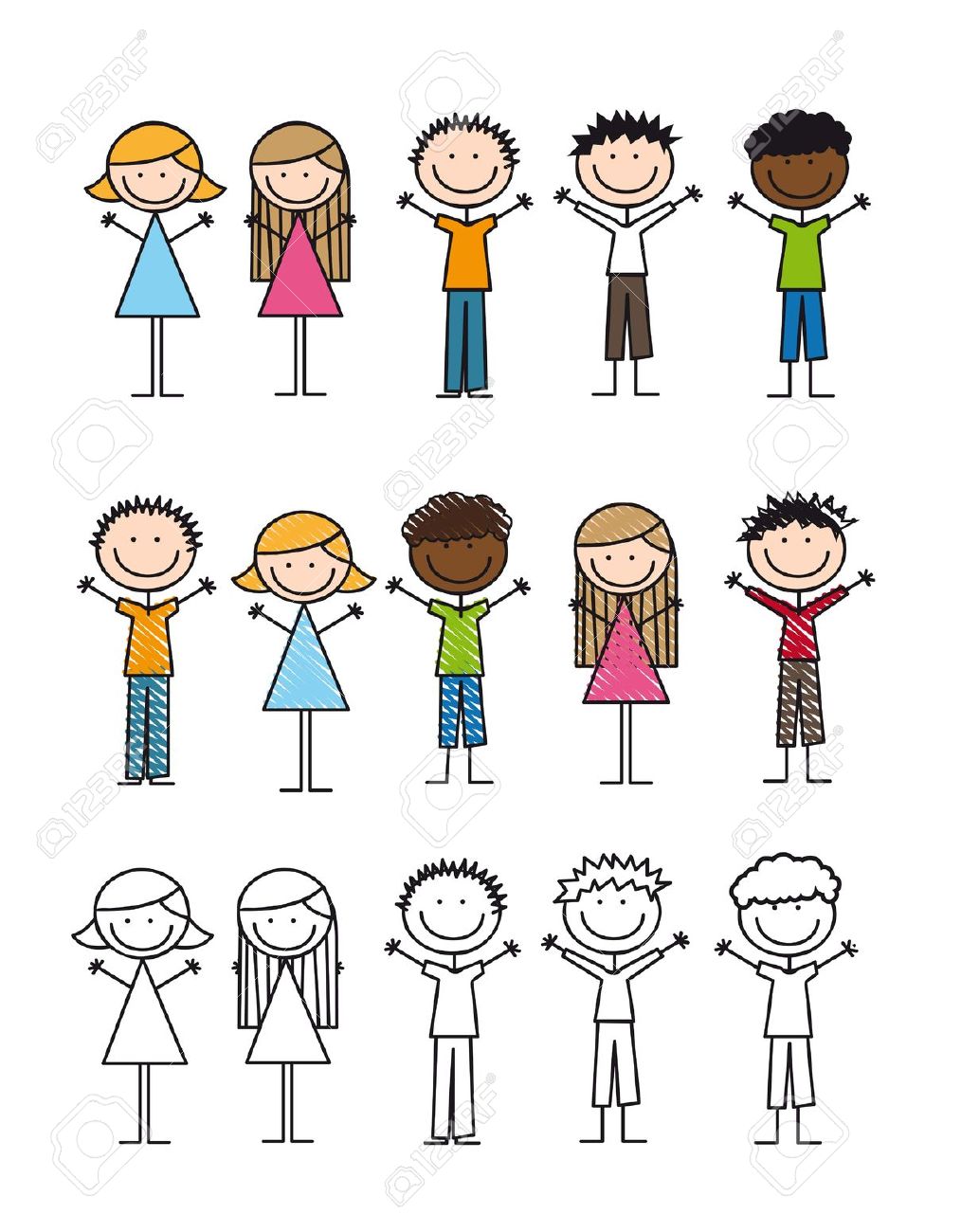 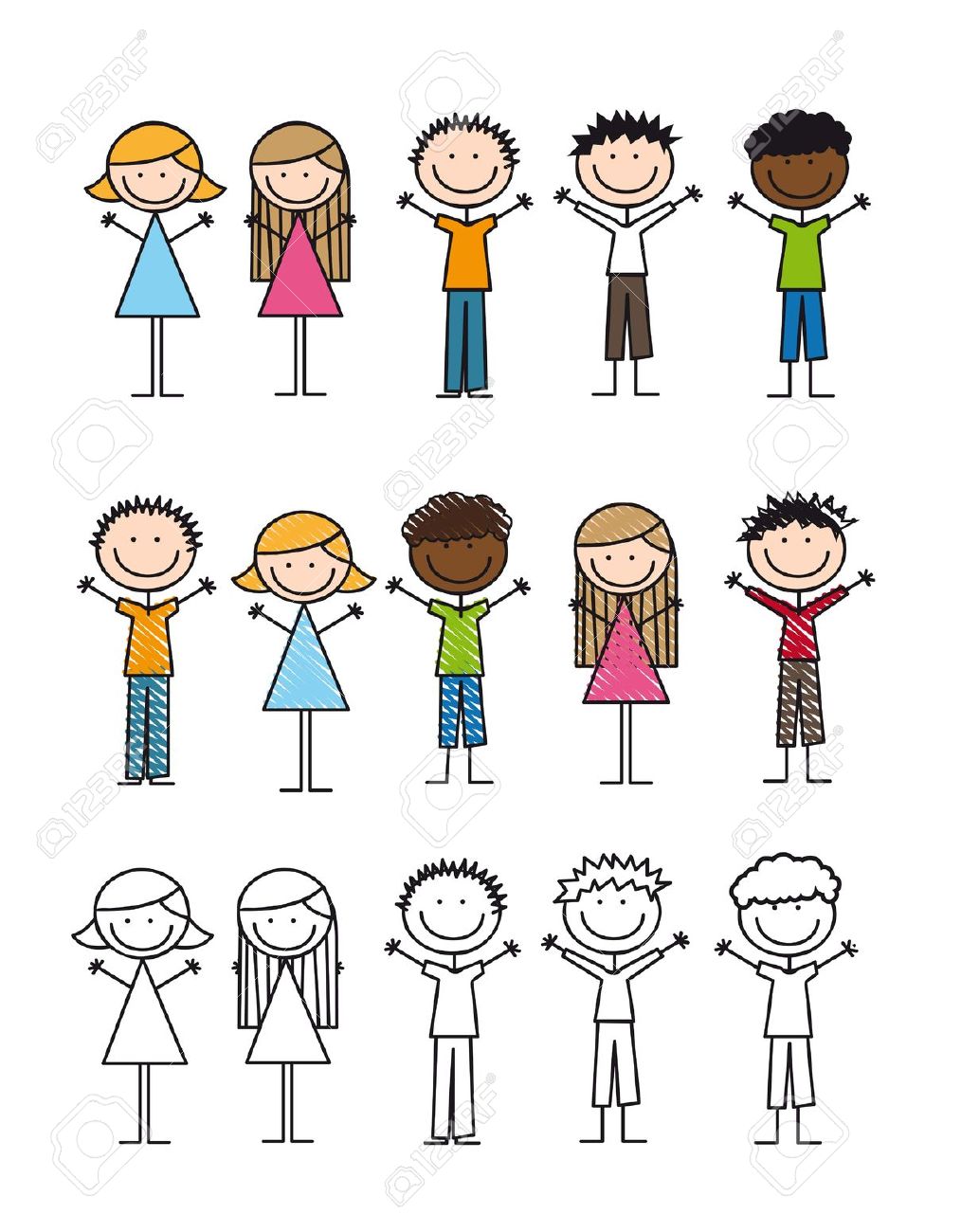 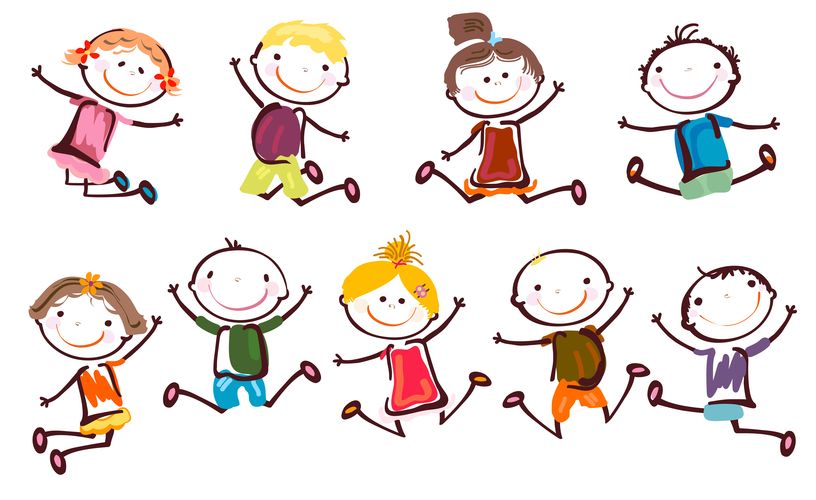 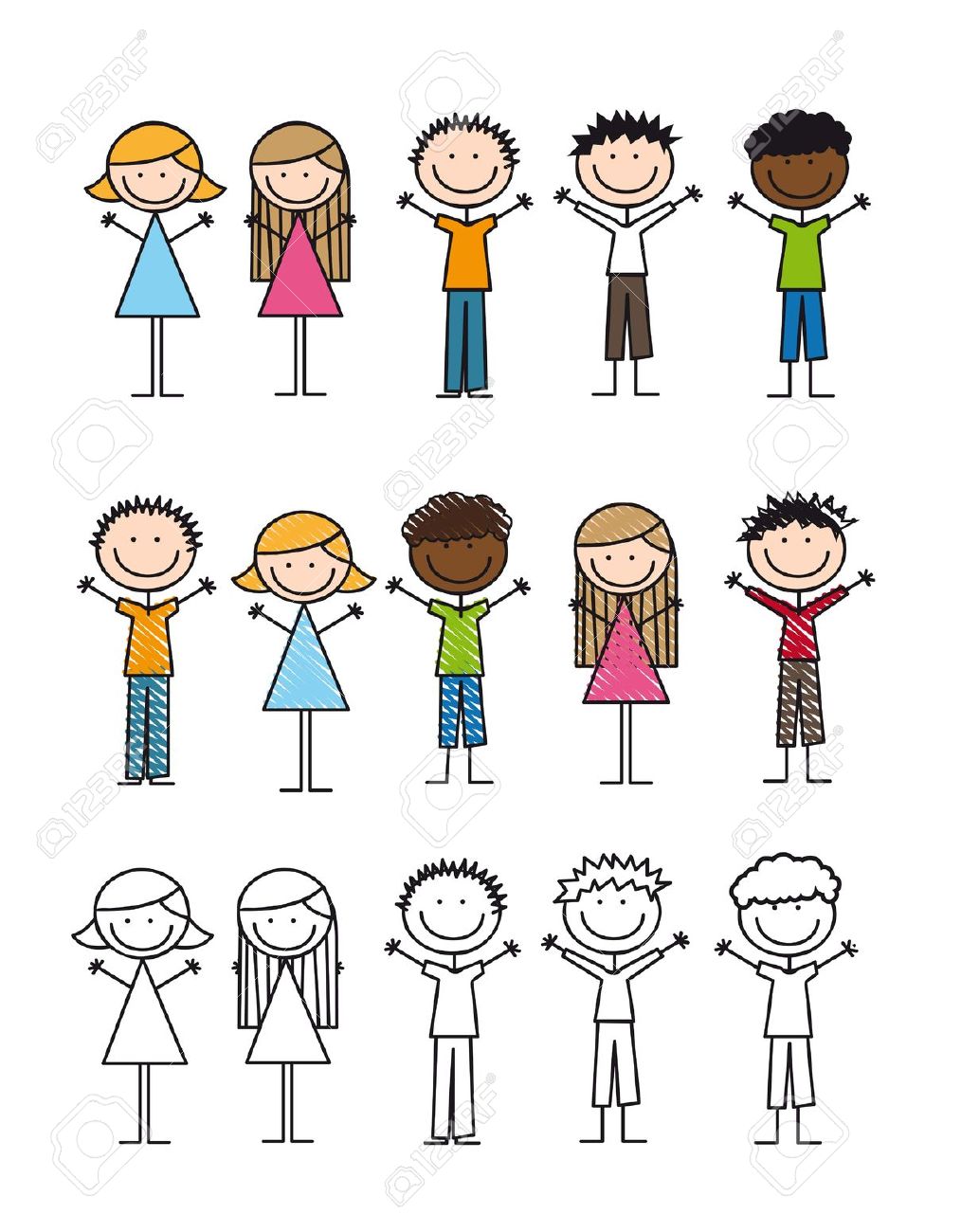 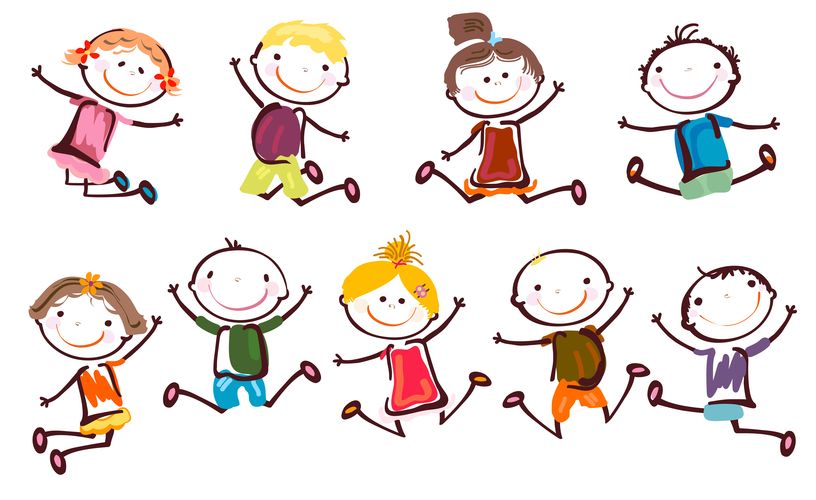 G
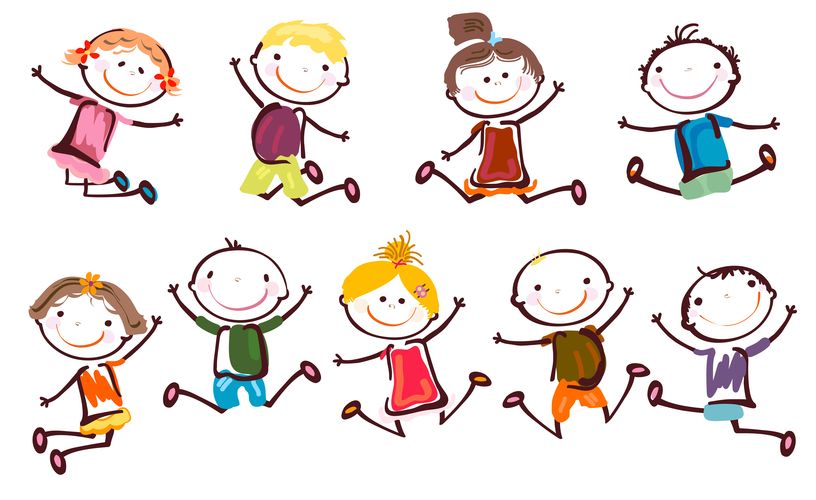 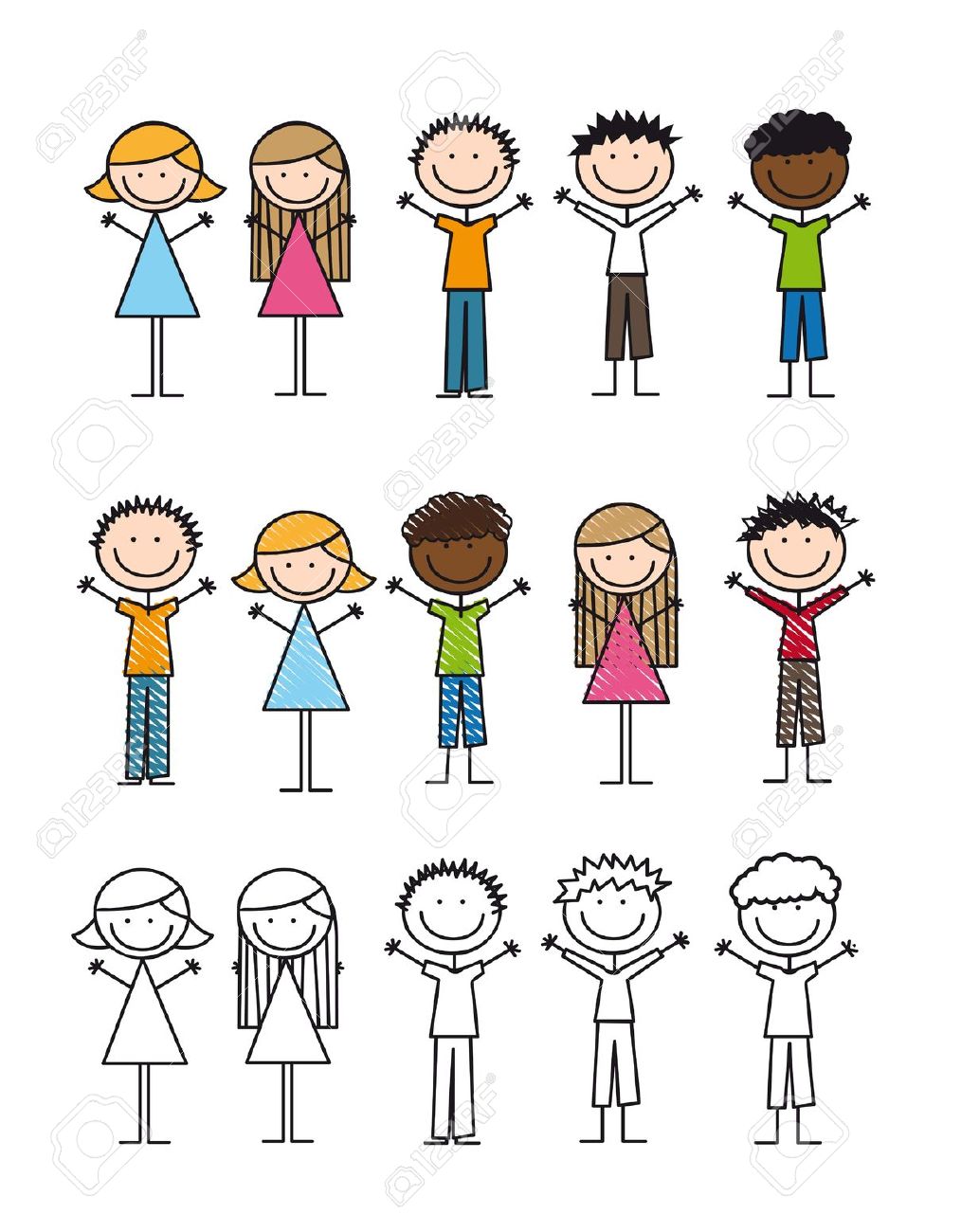 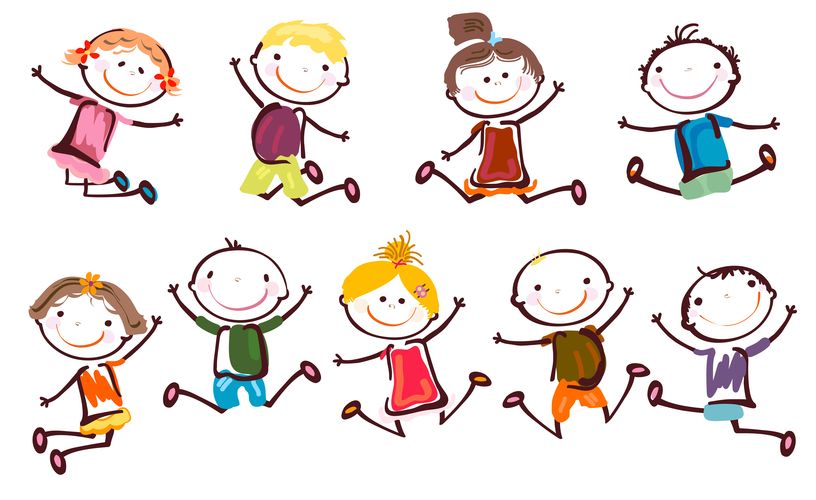 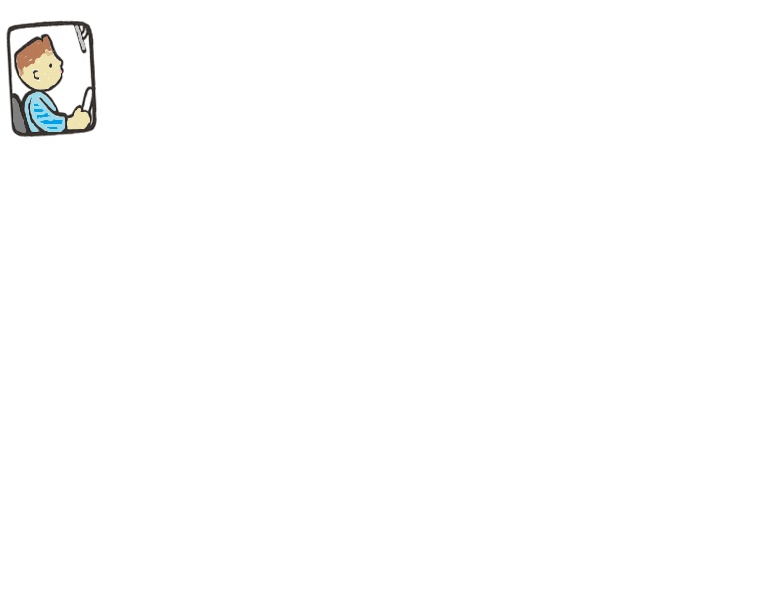 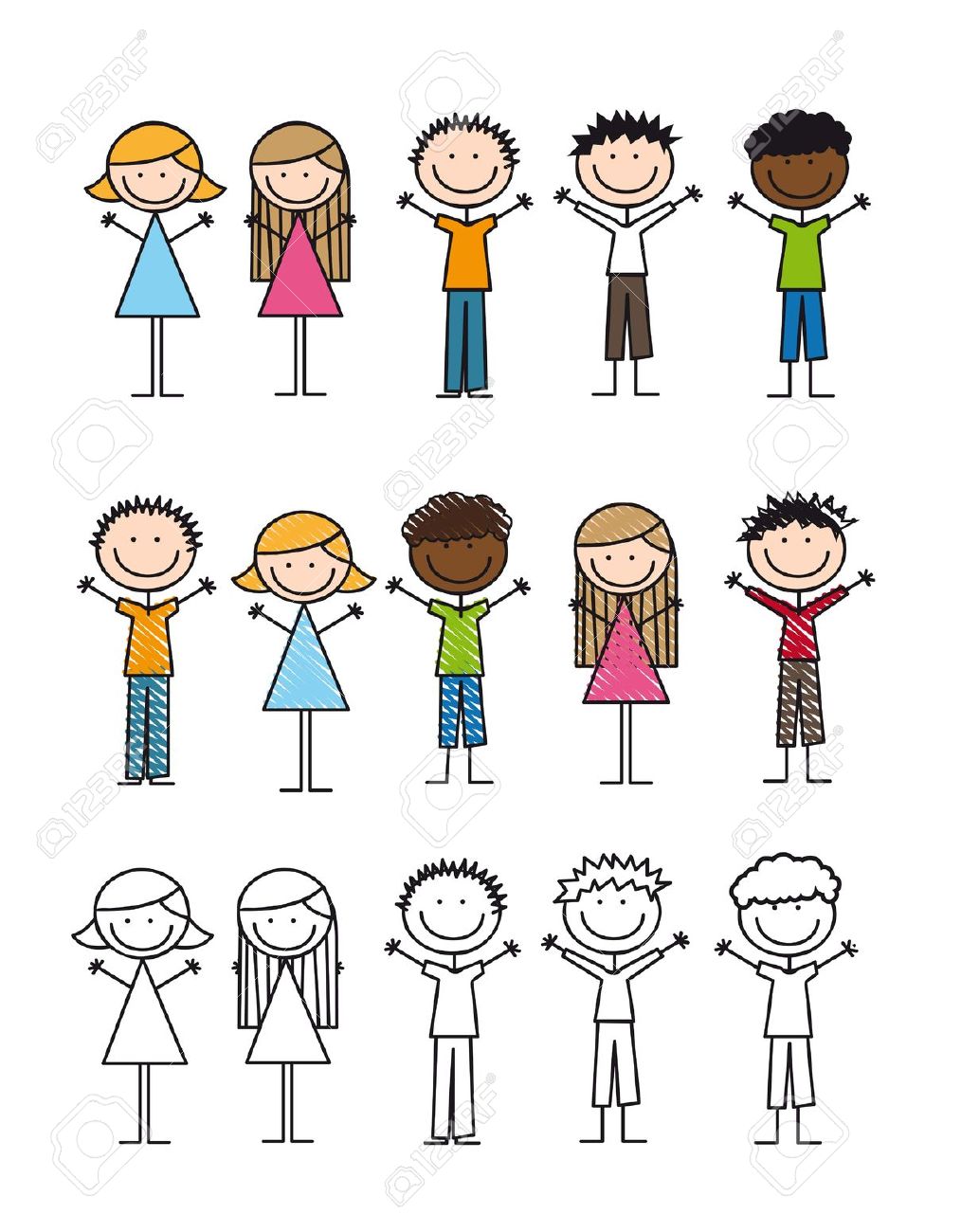 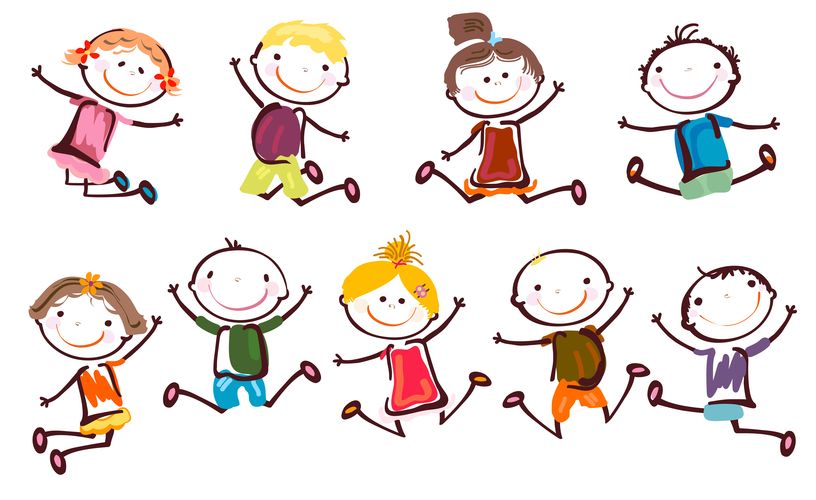 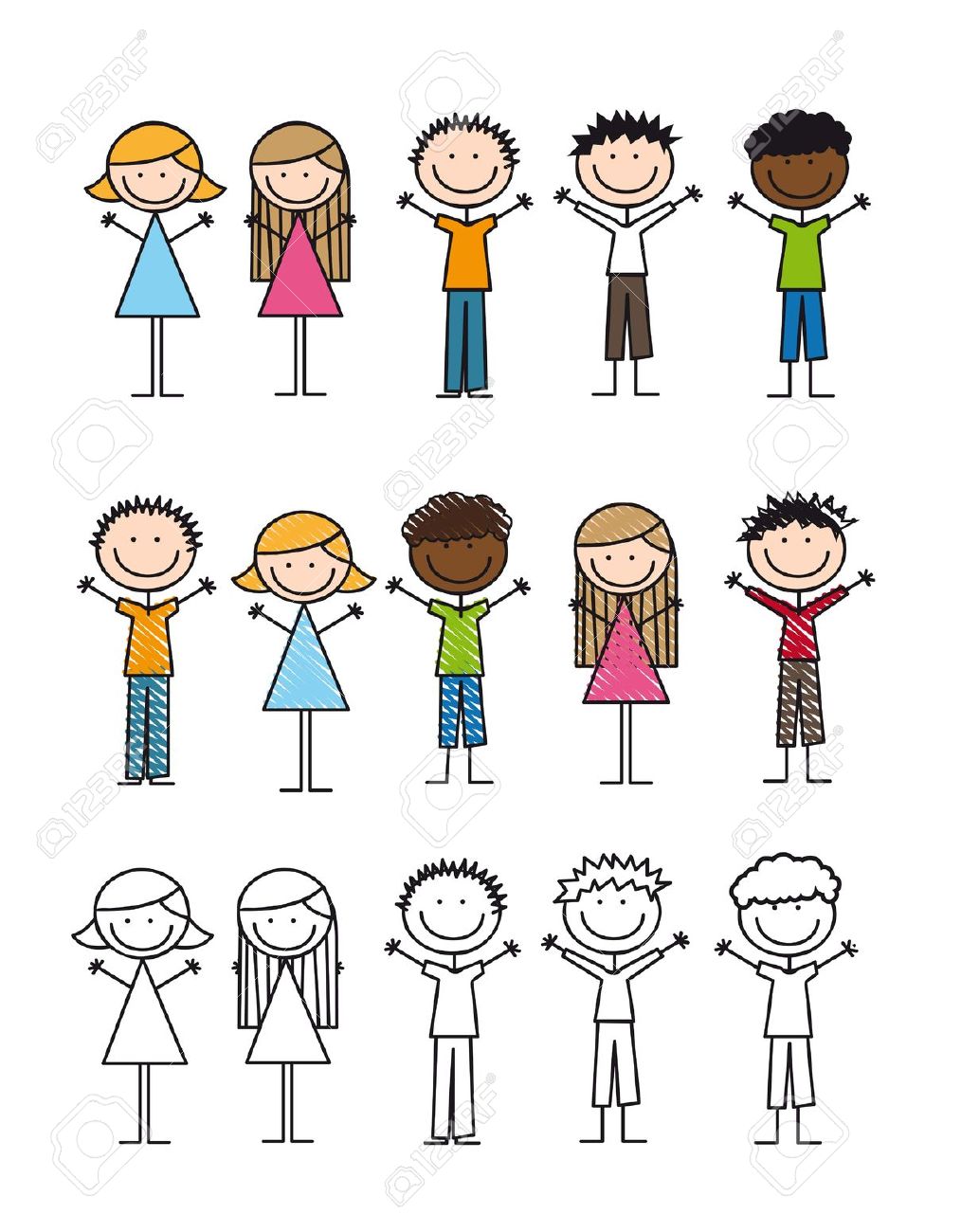 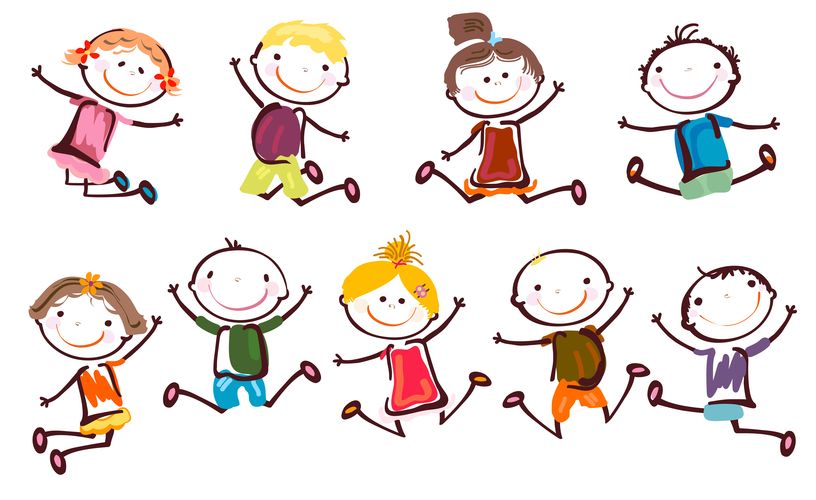 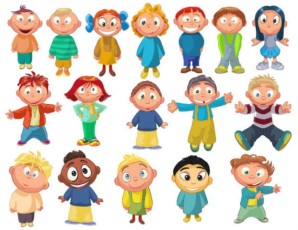 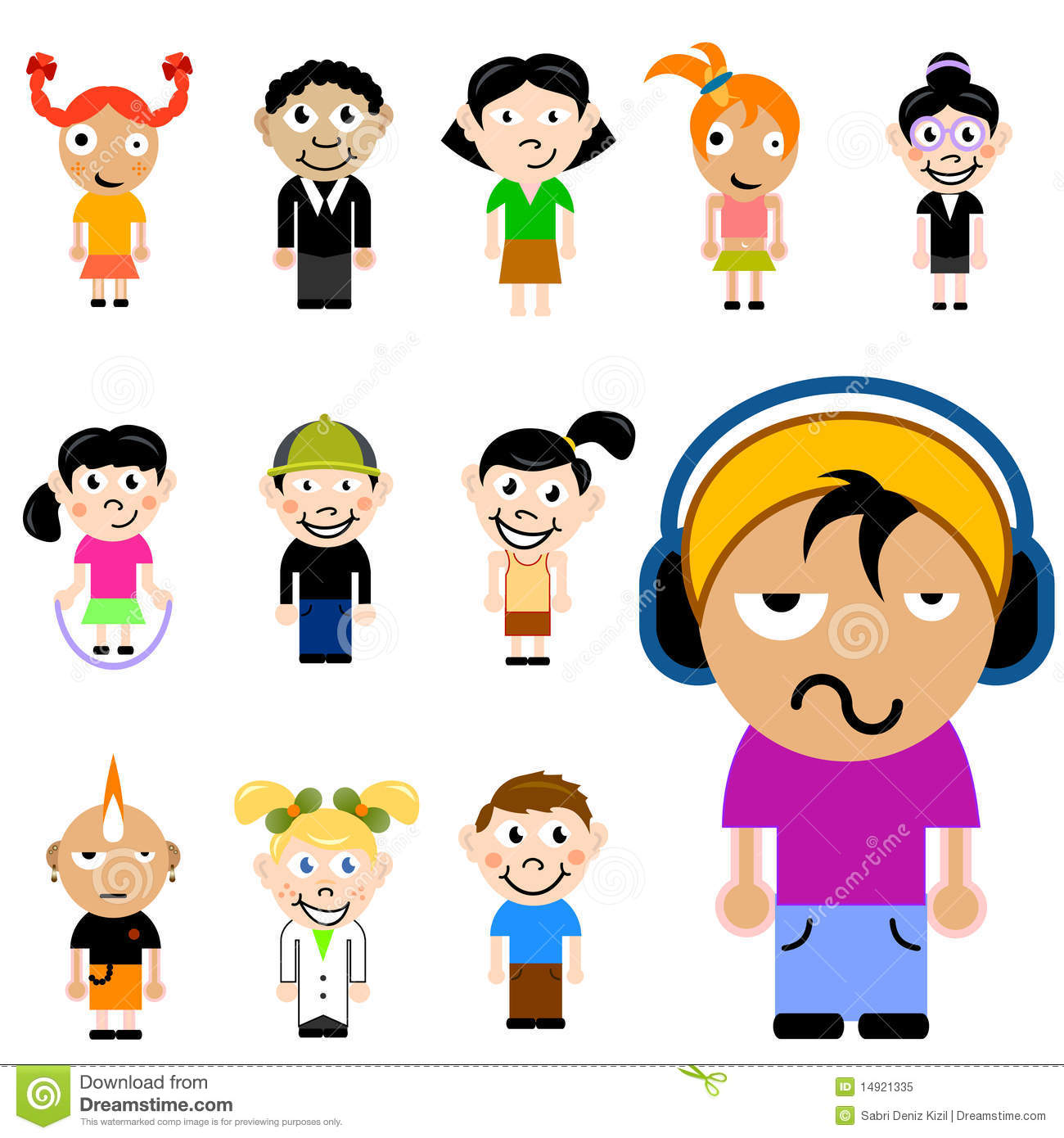 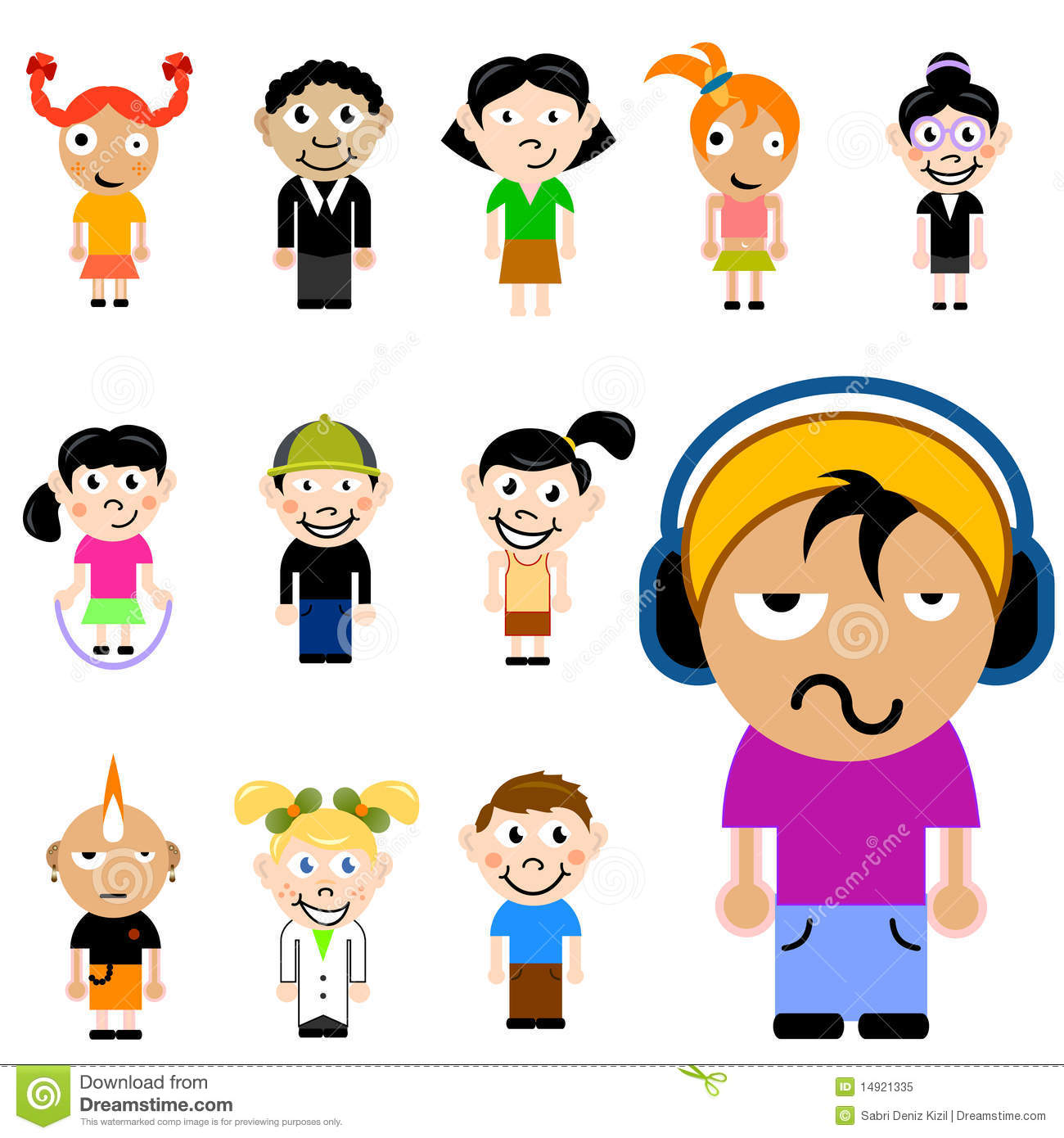 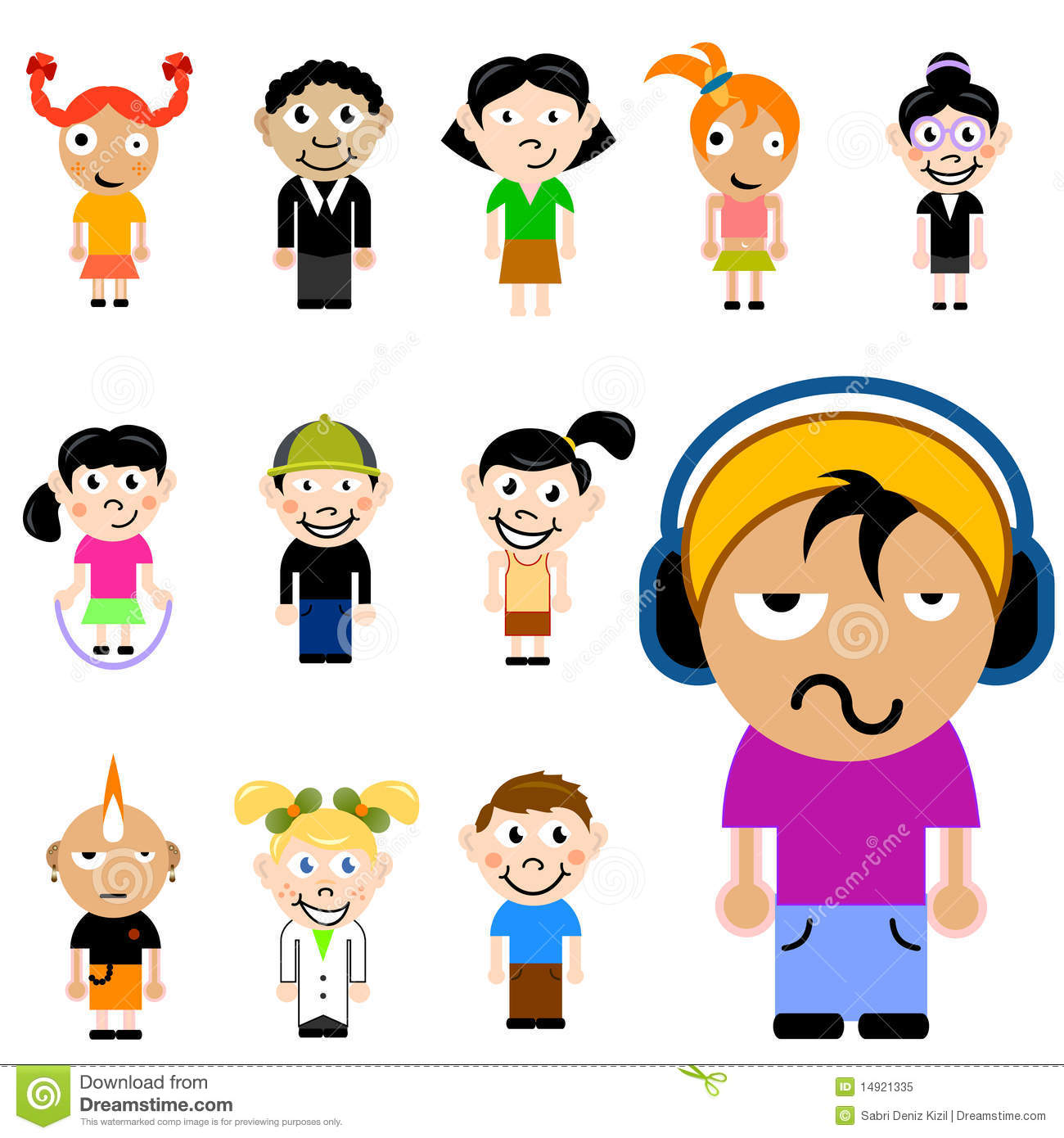 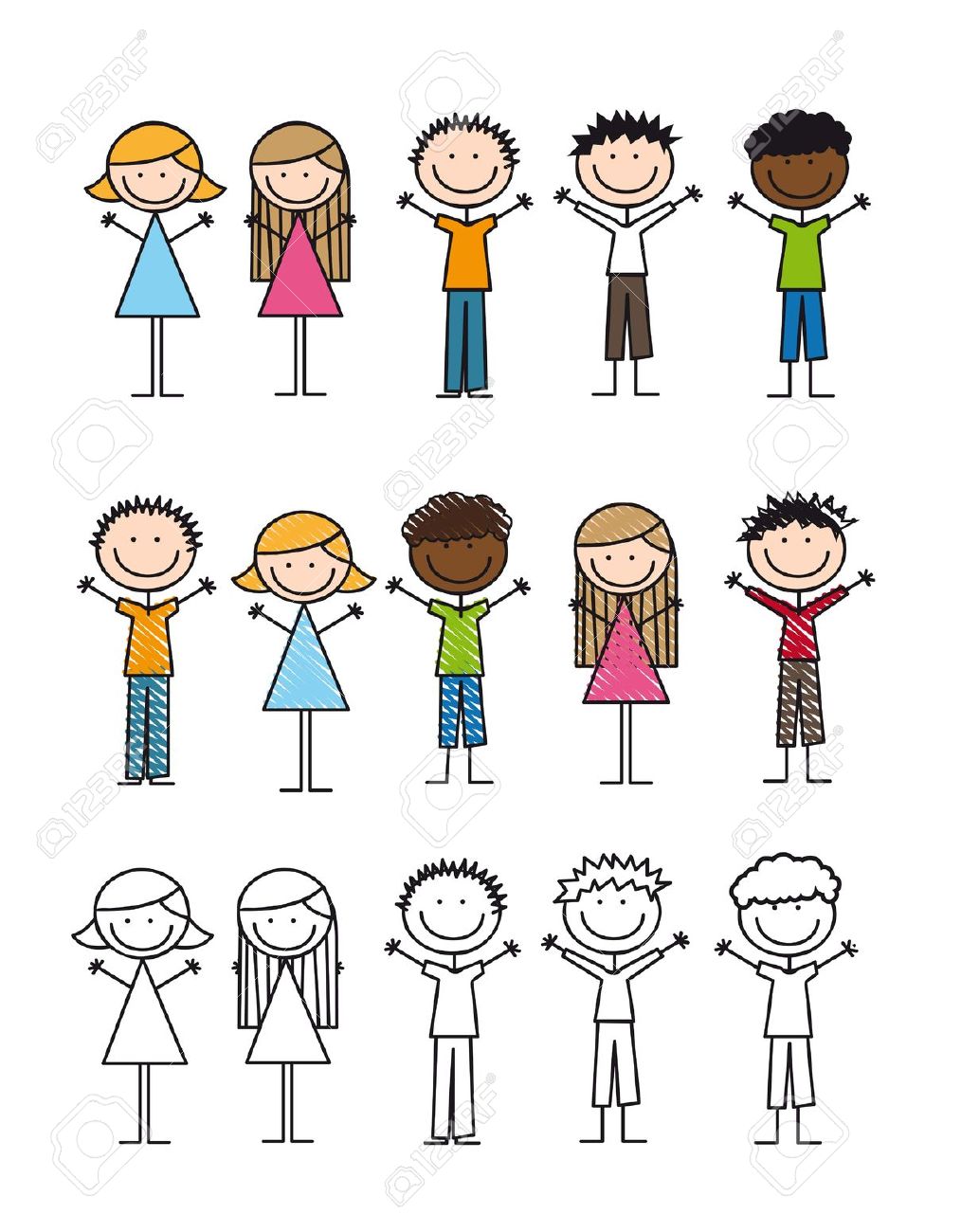 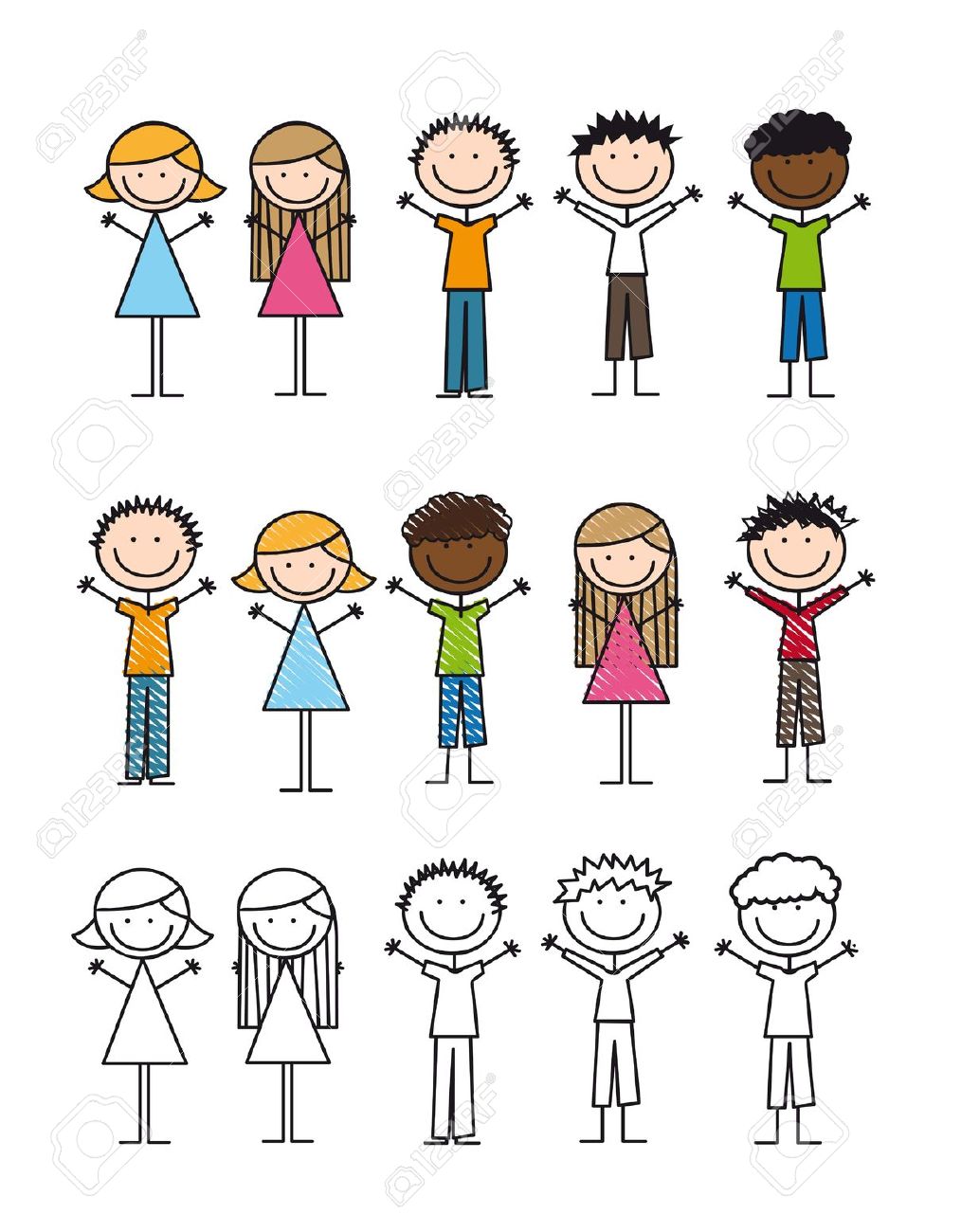 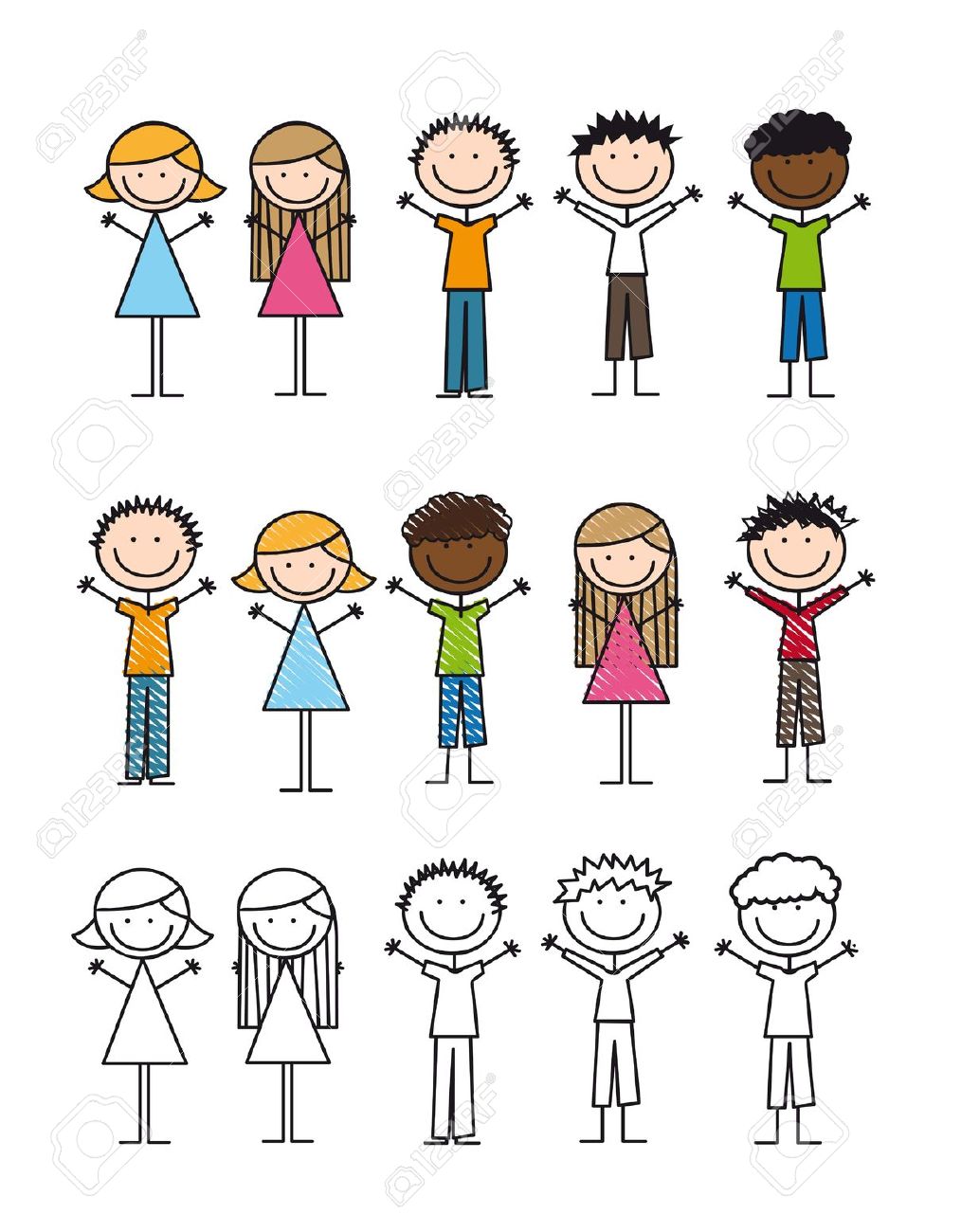 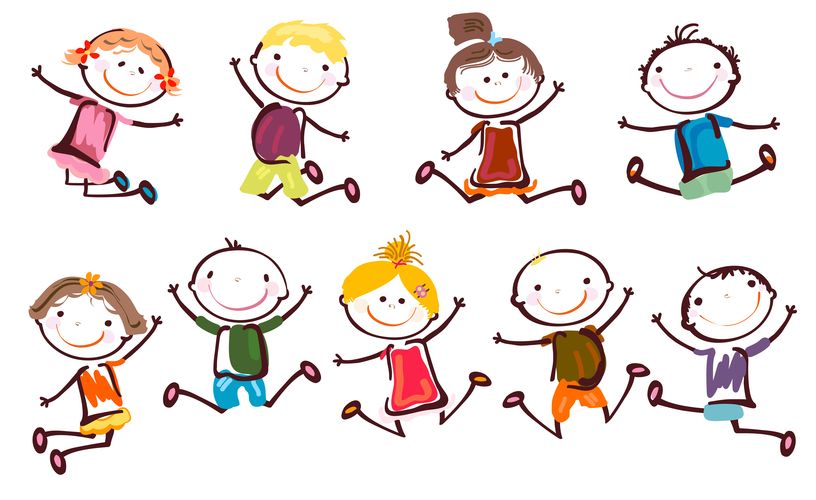 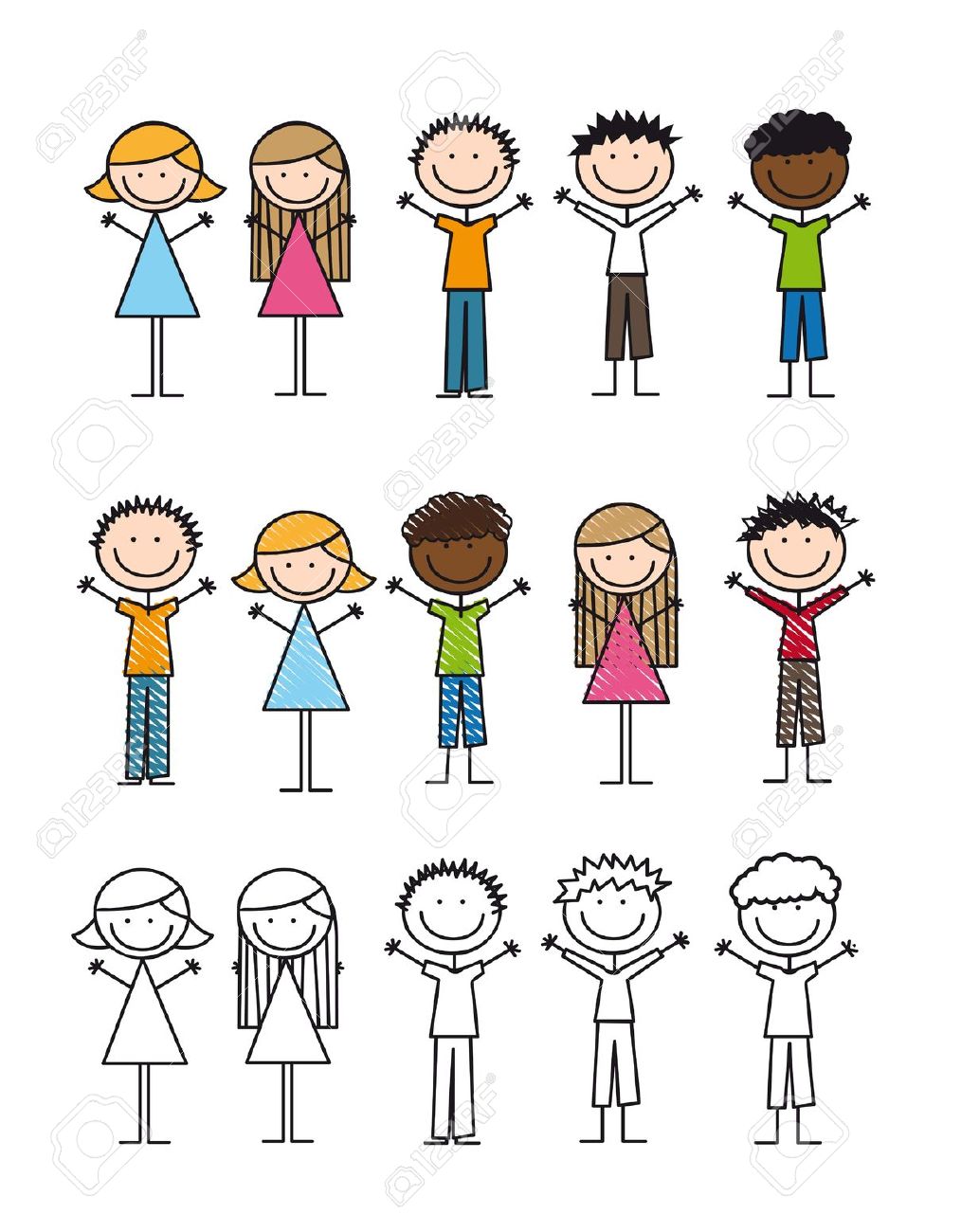 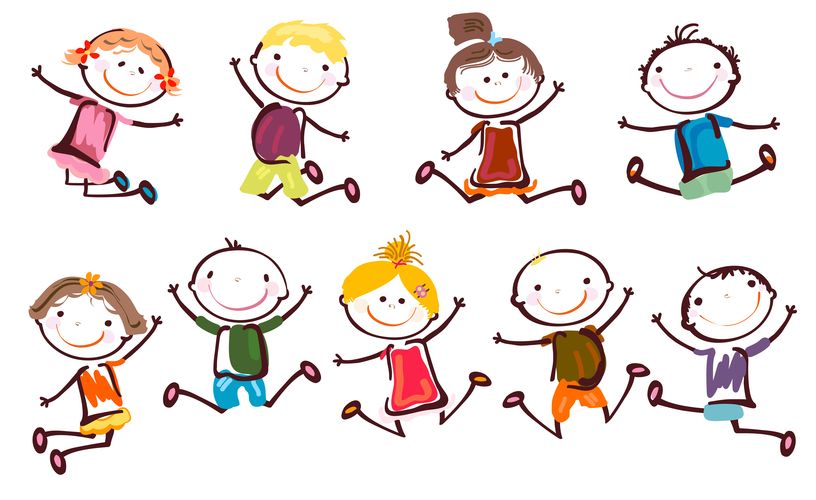 G
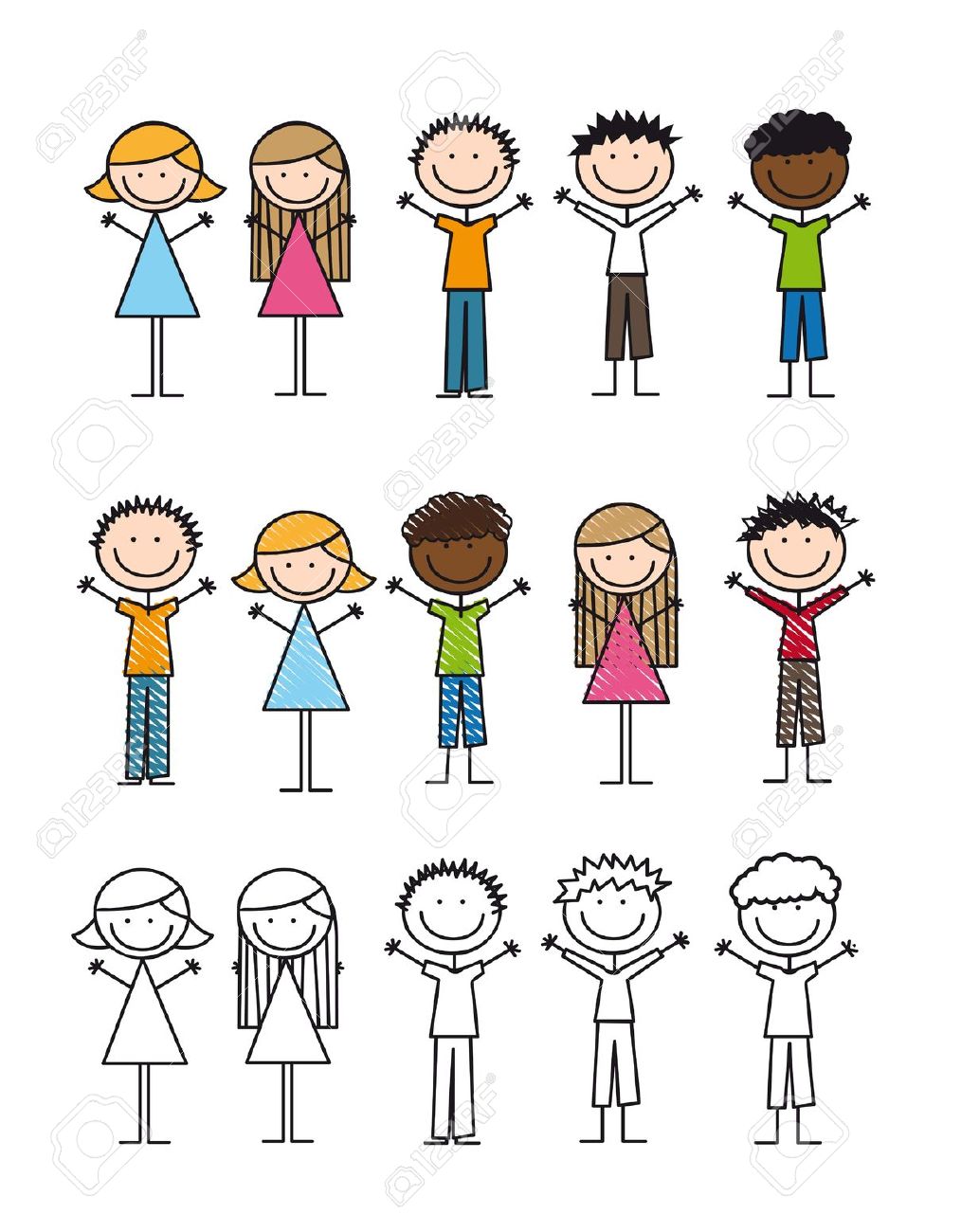 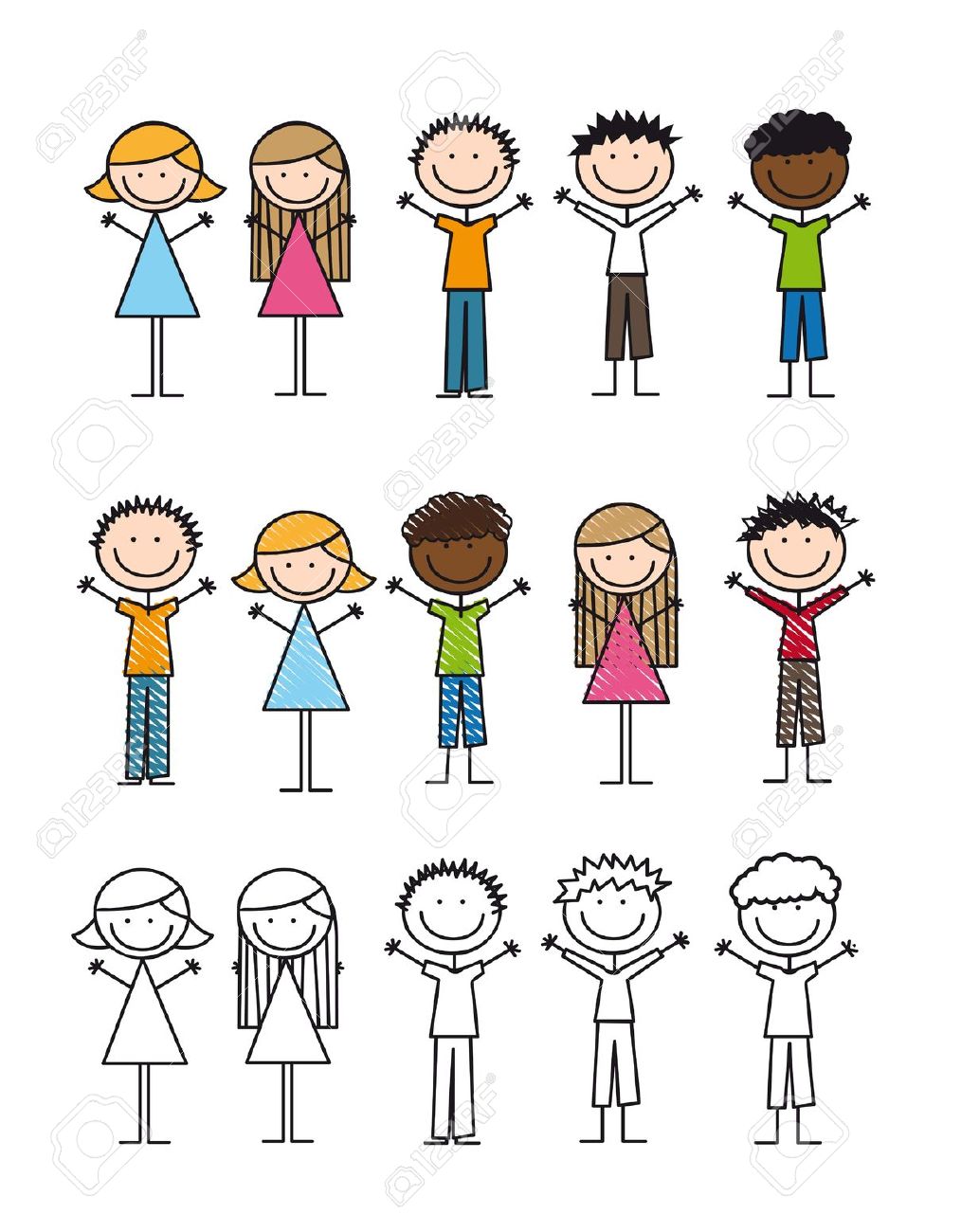 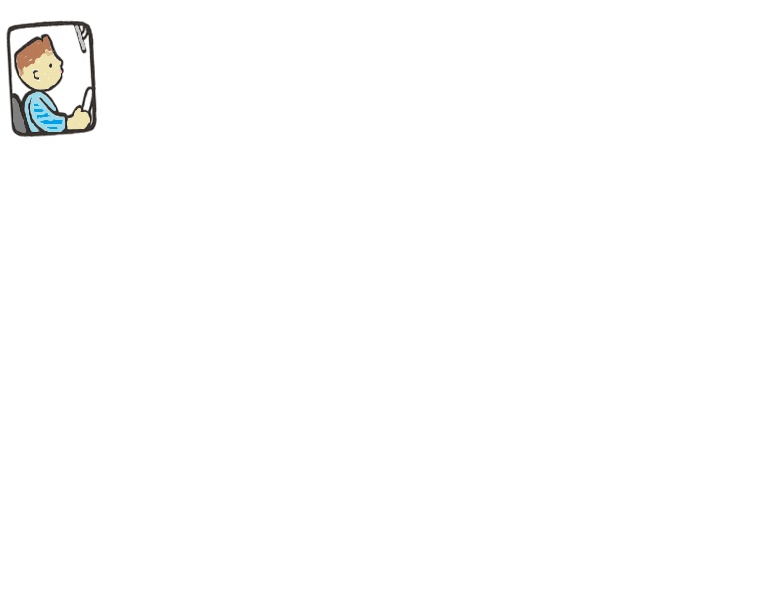 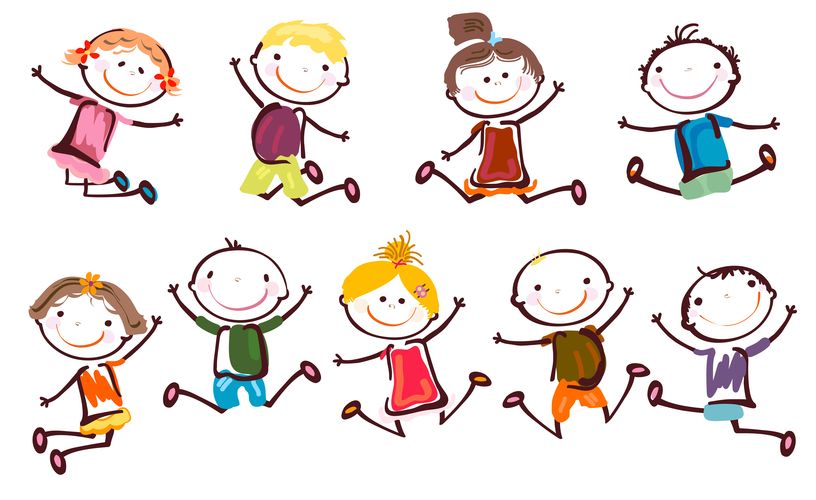 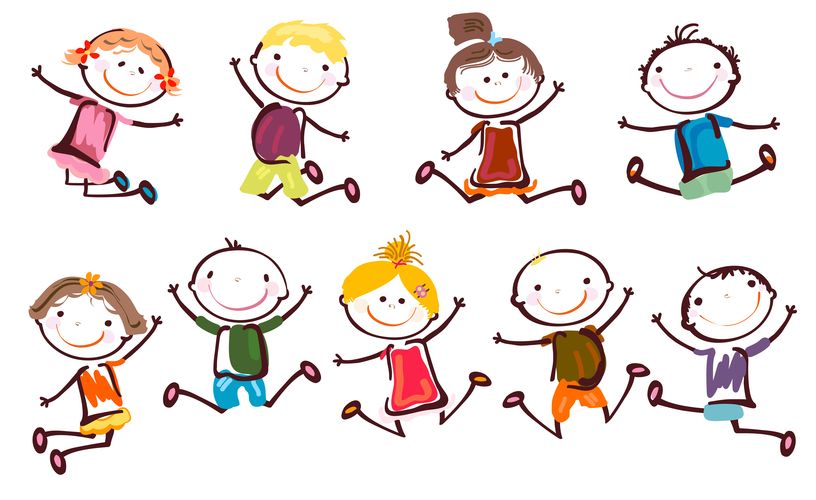 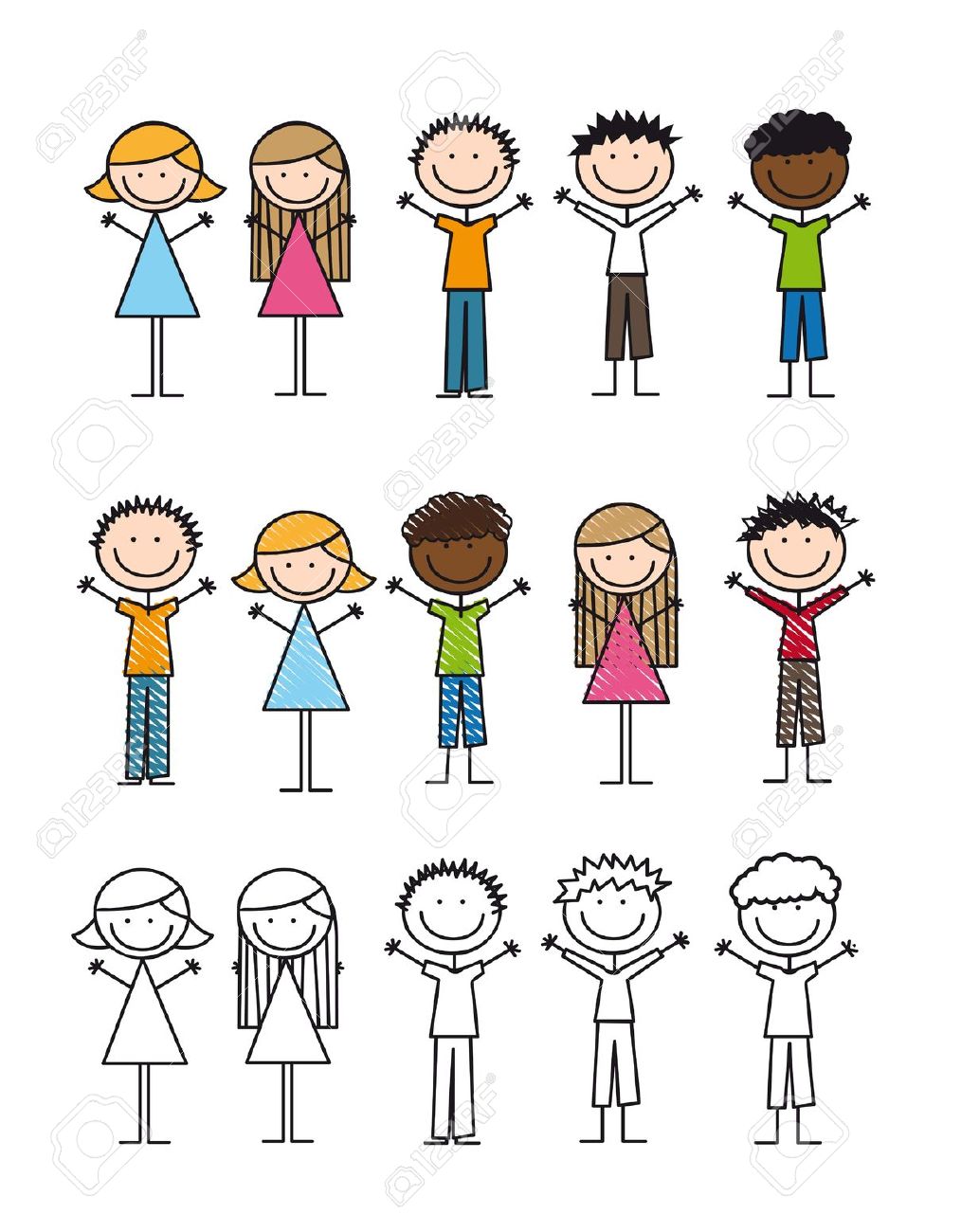 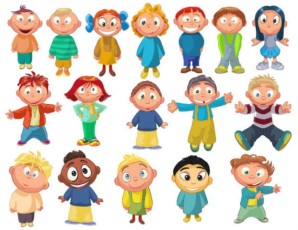 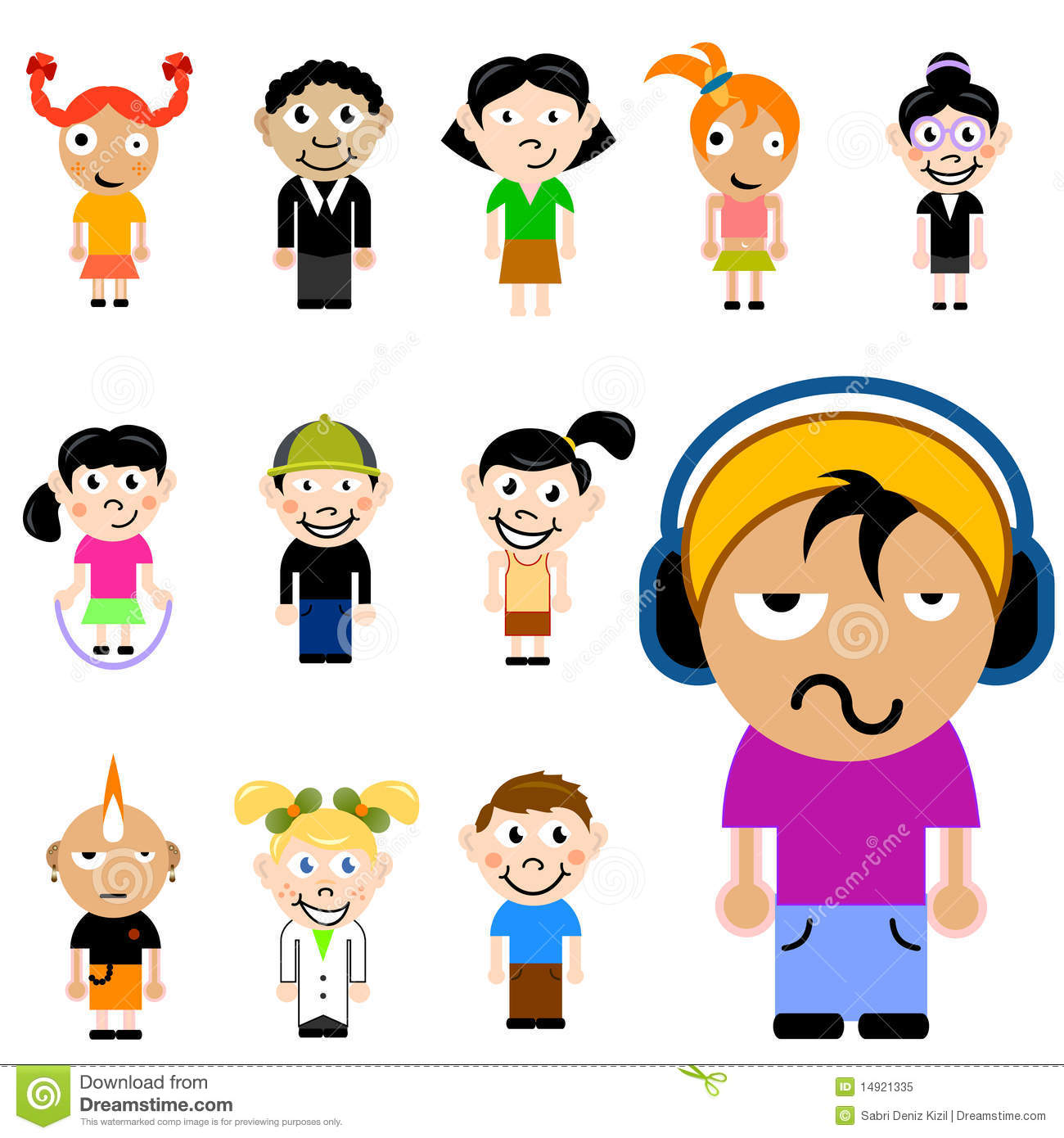 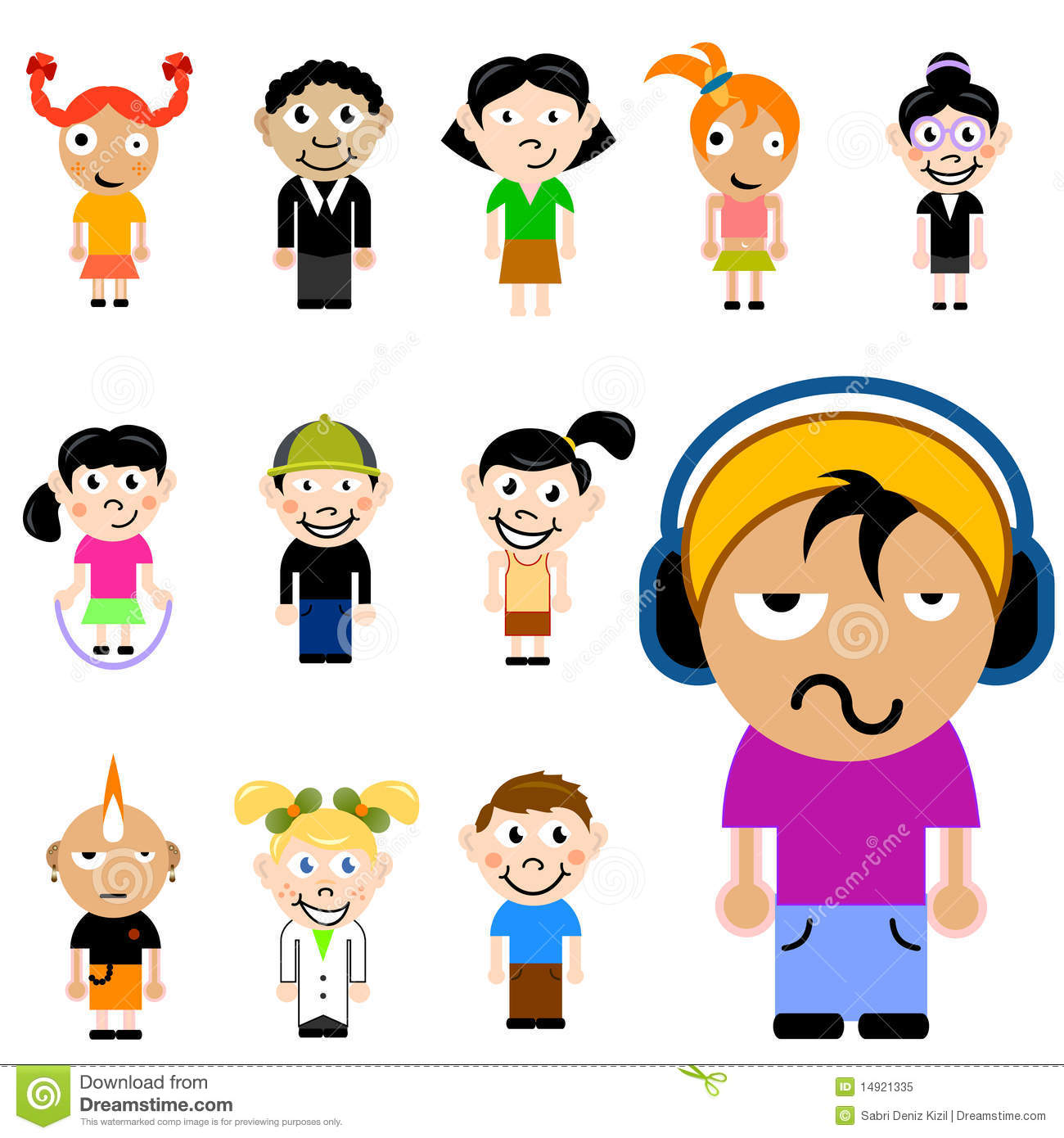 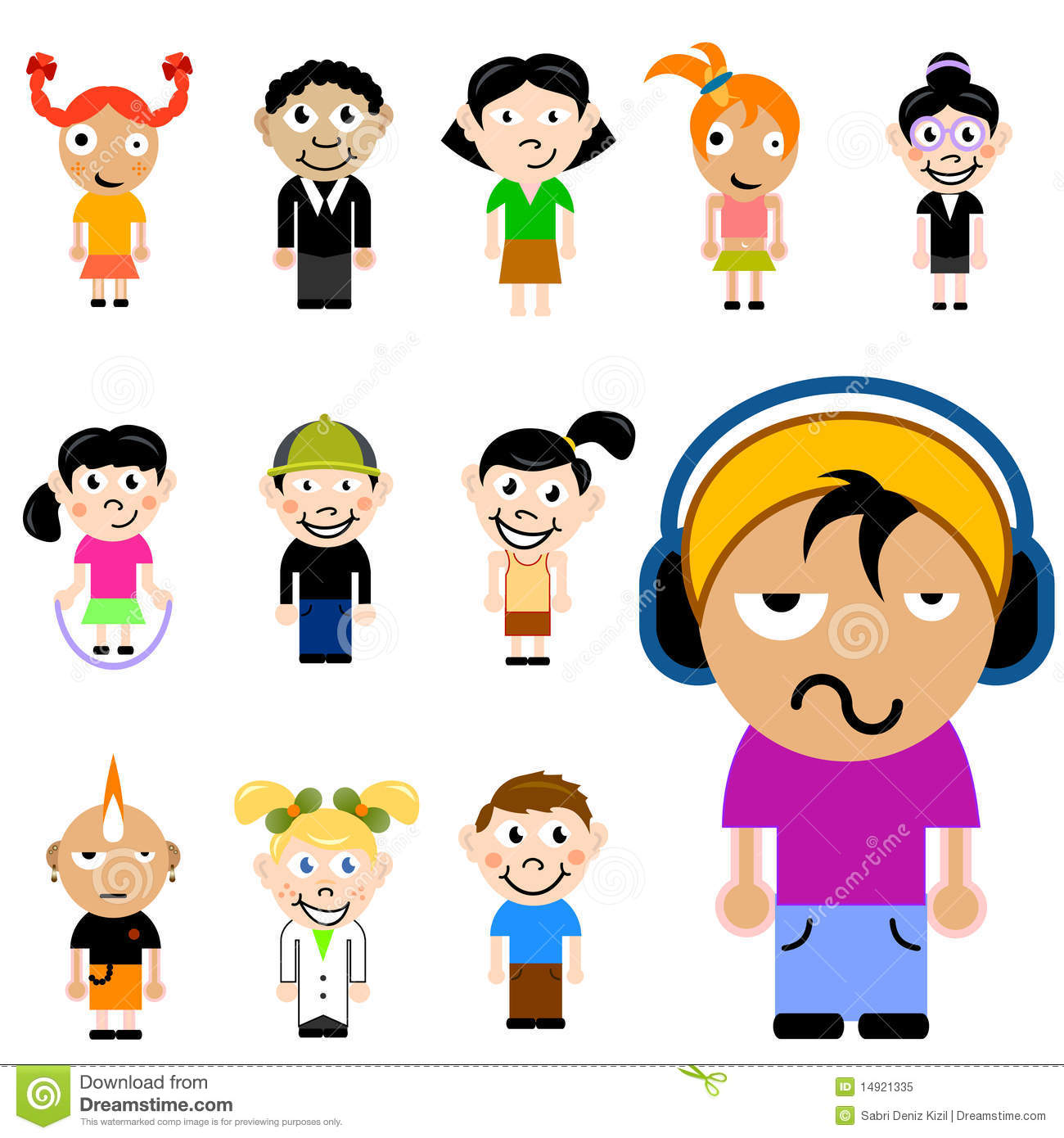 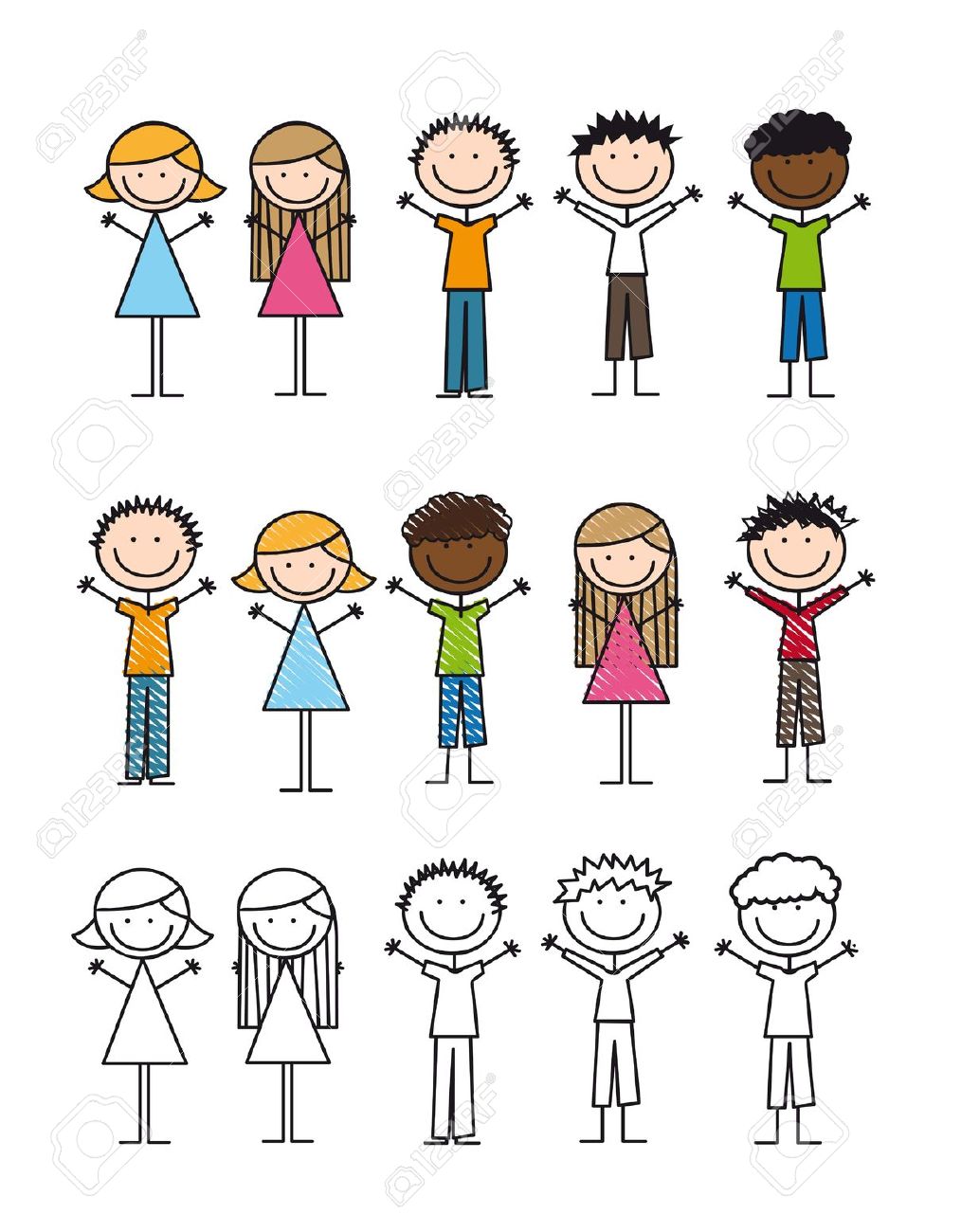 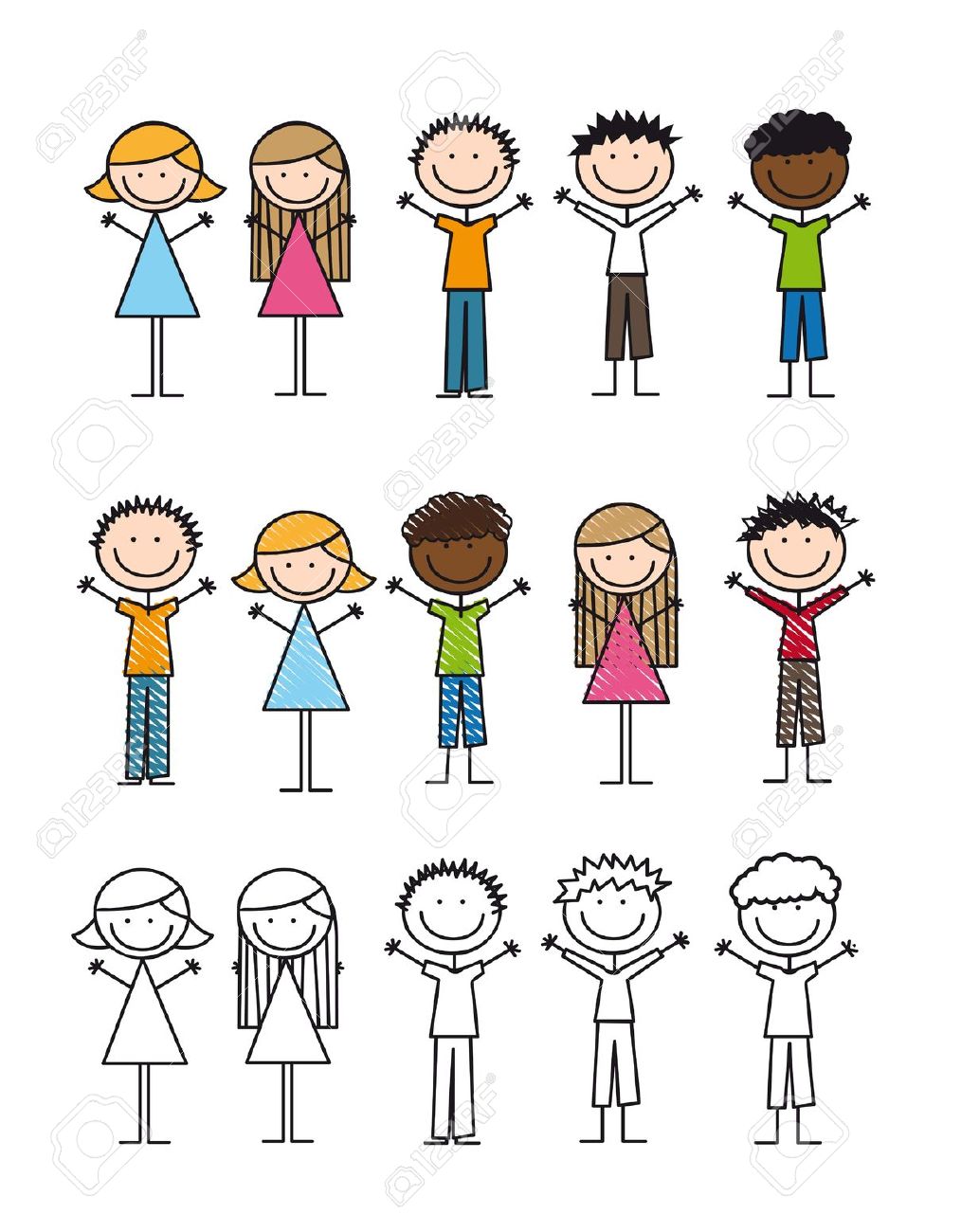 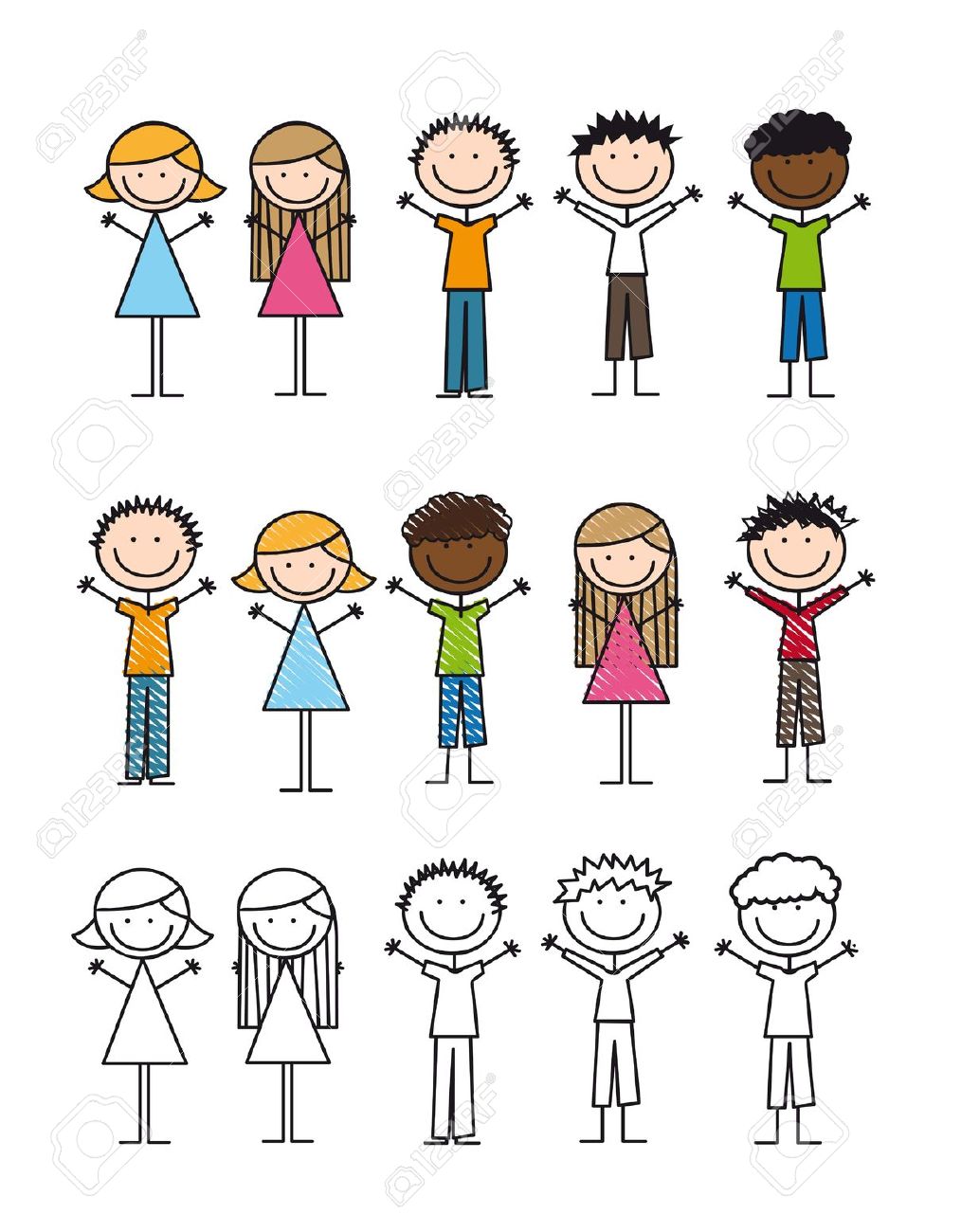 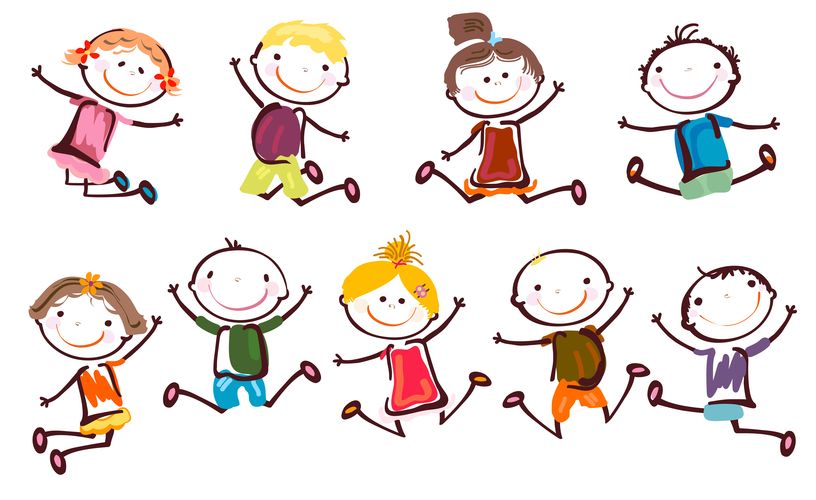 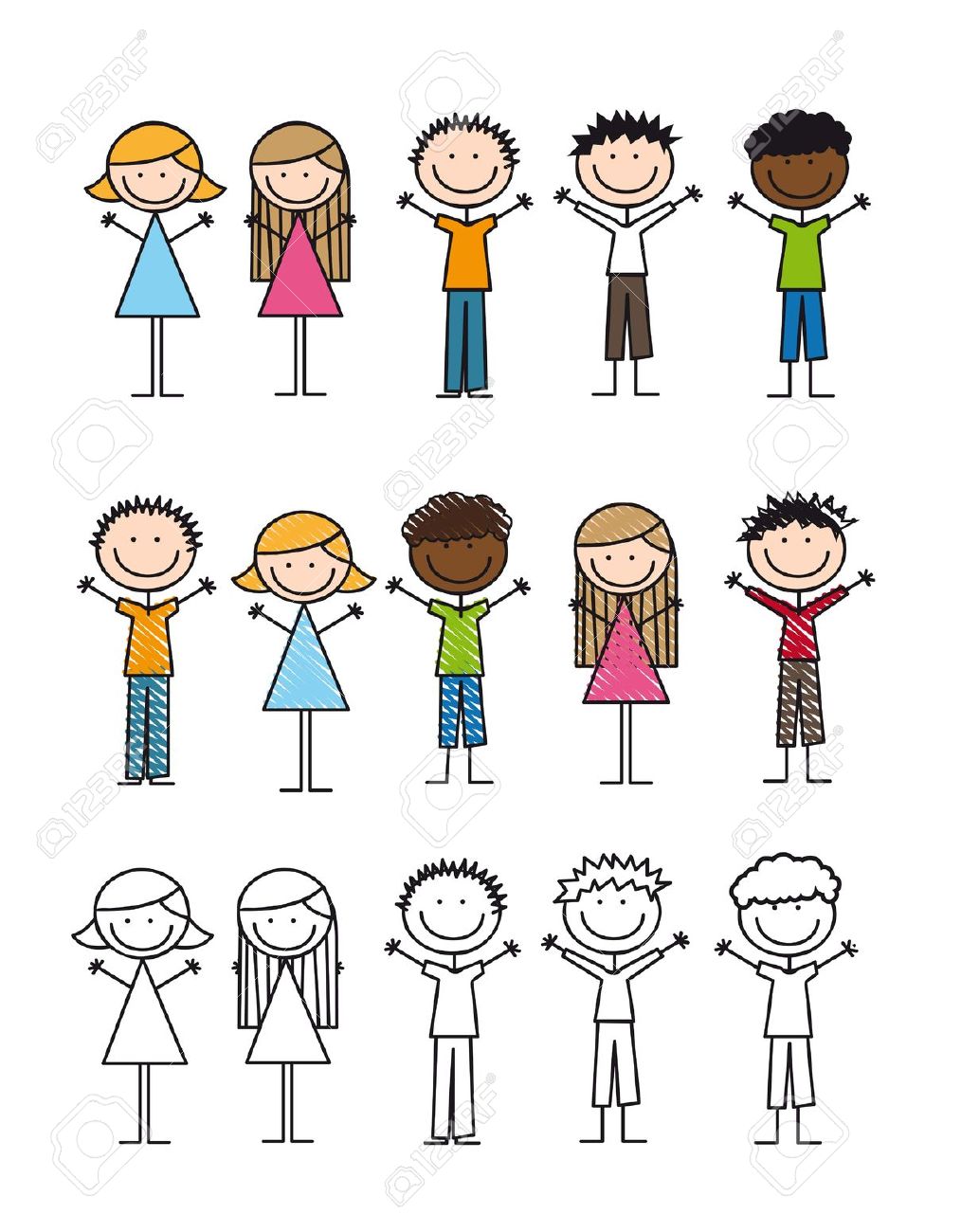 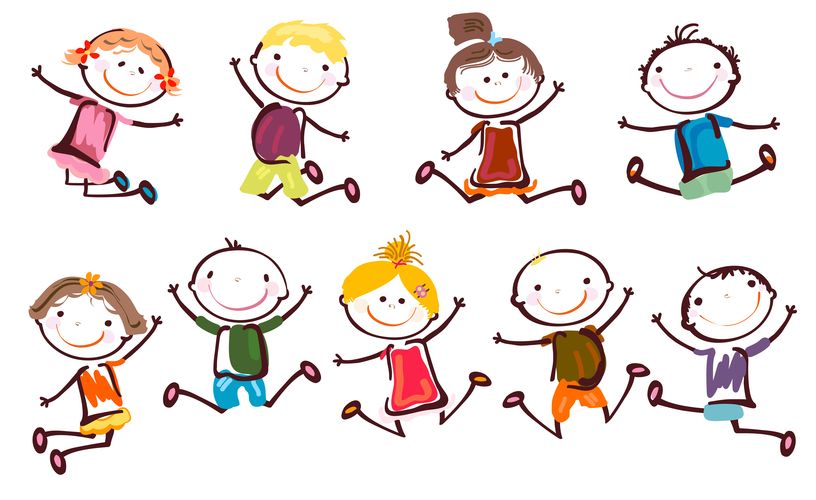 H
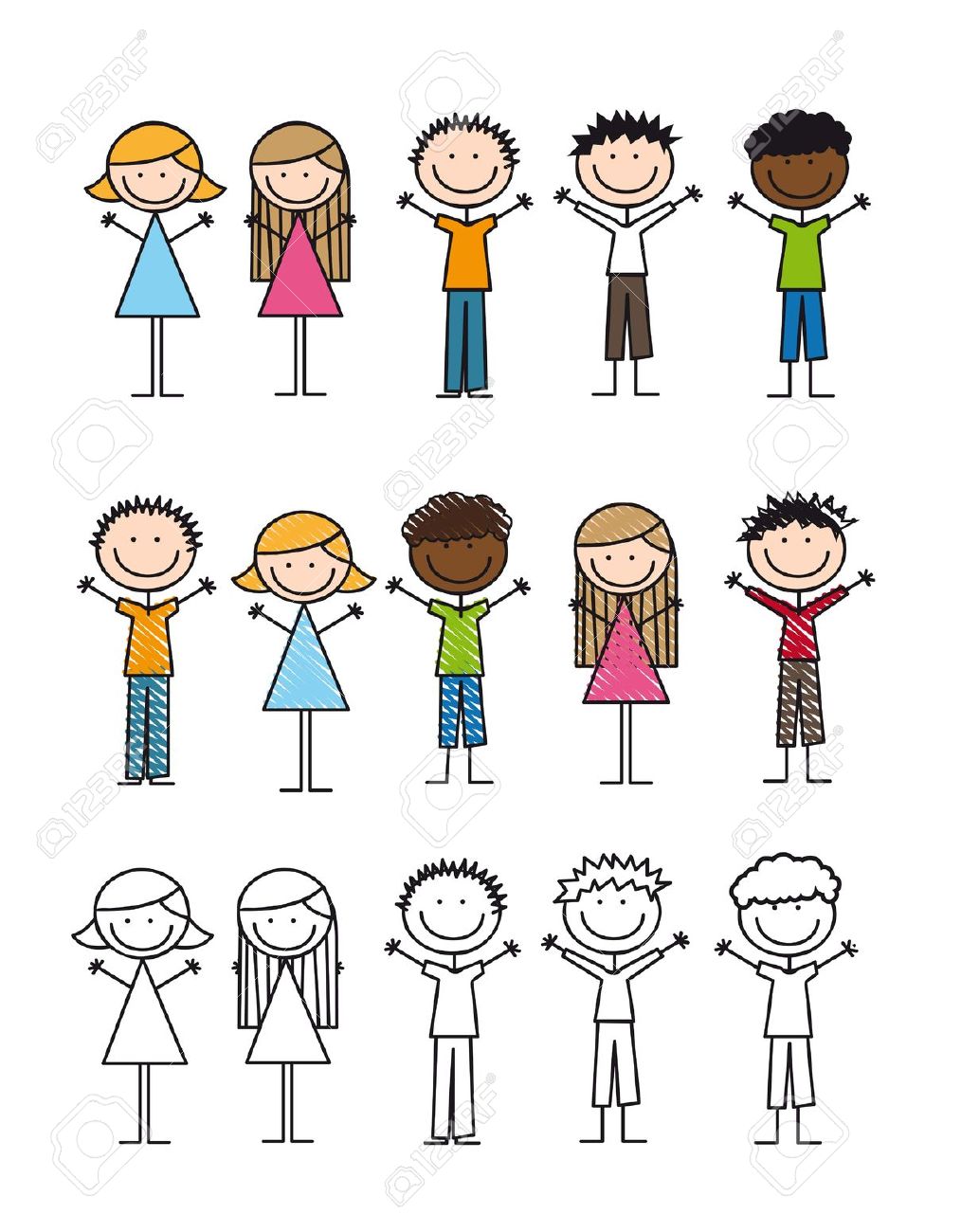 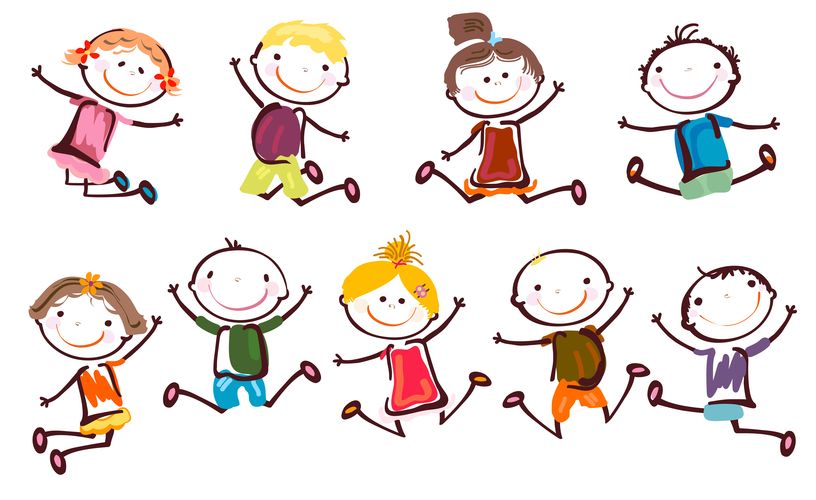 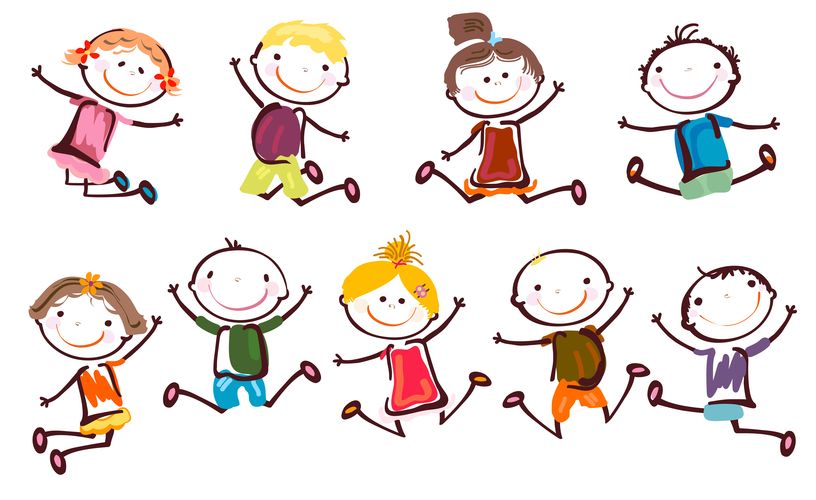 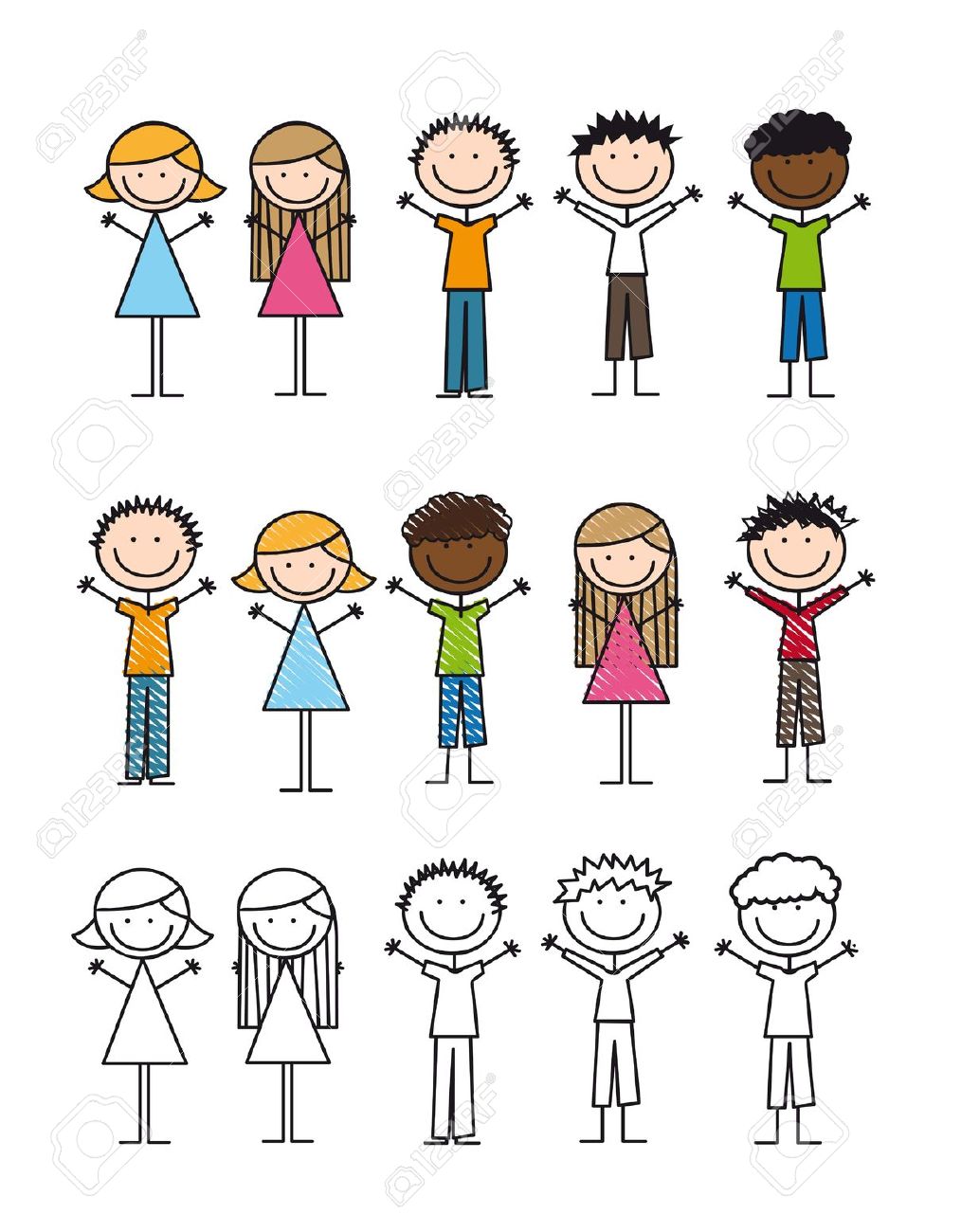 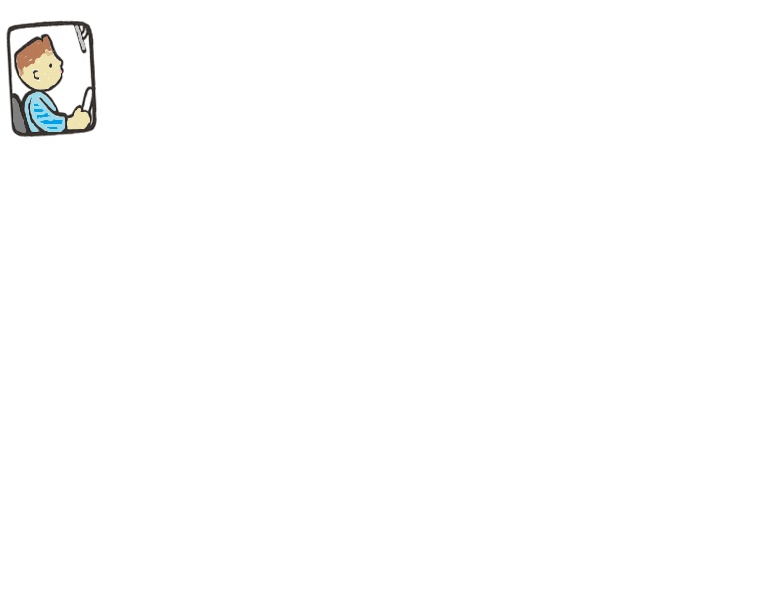 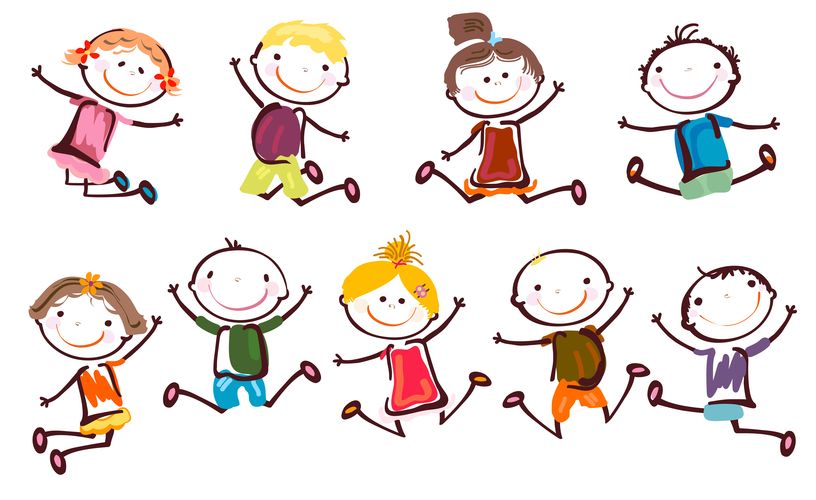 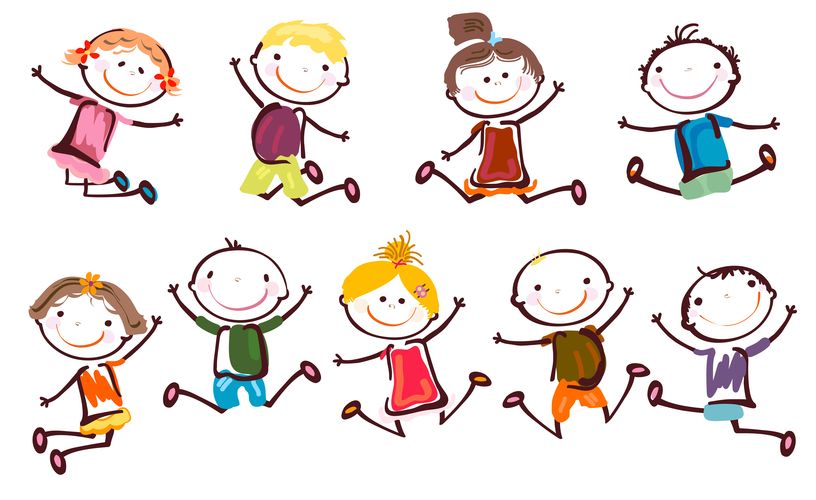 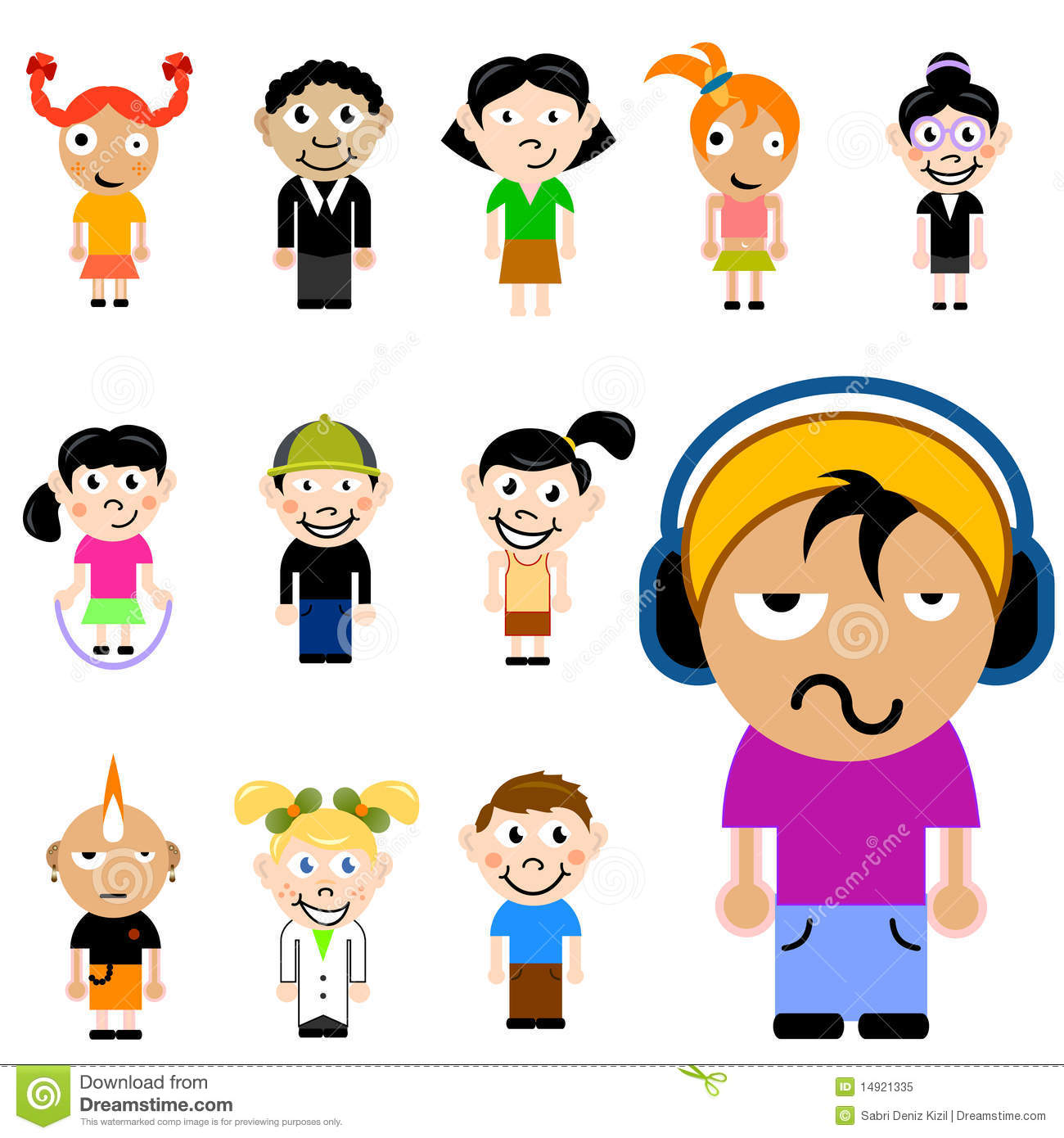 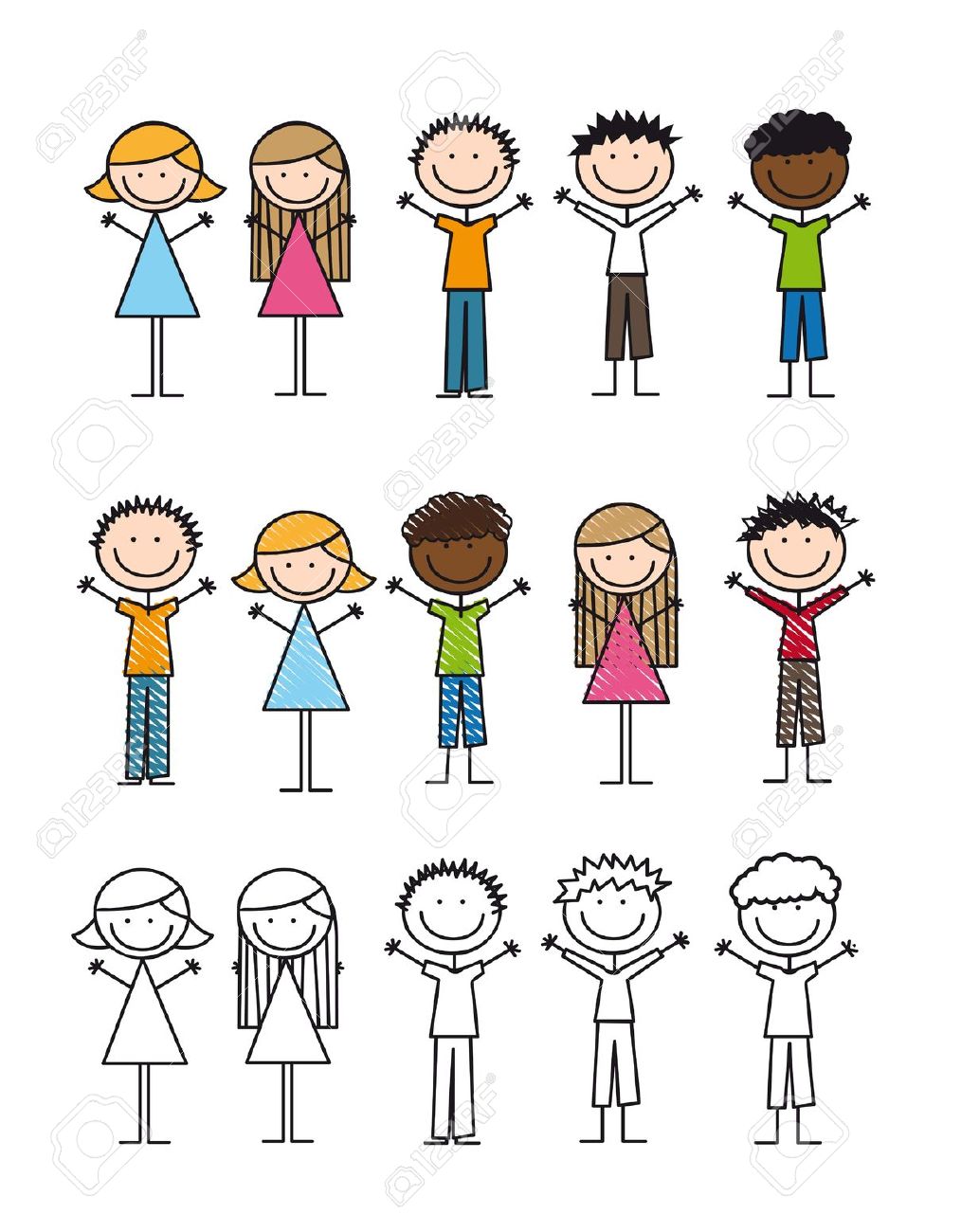 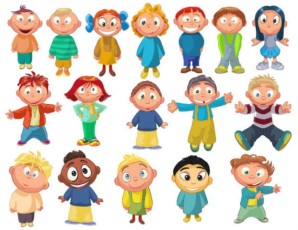 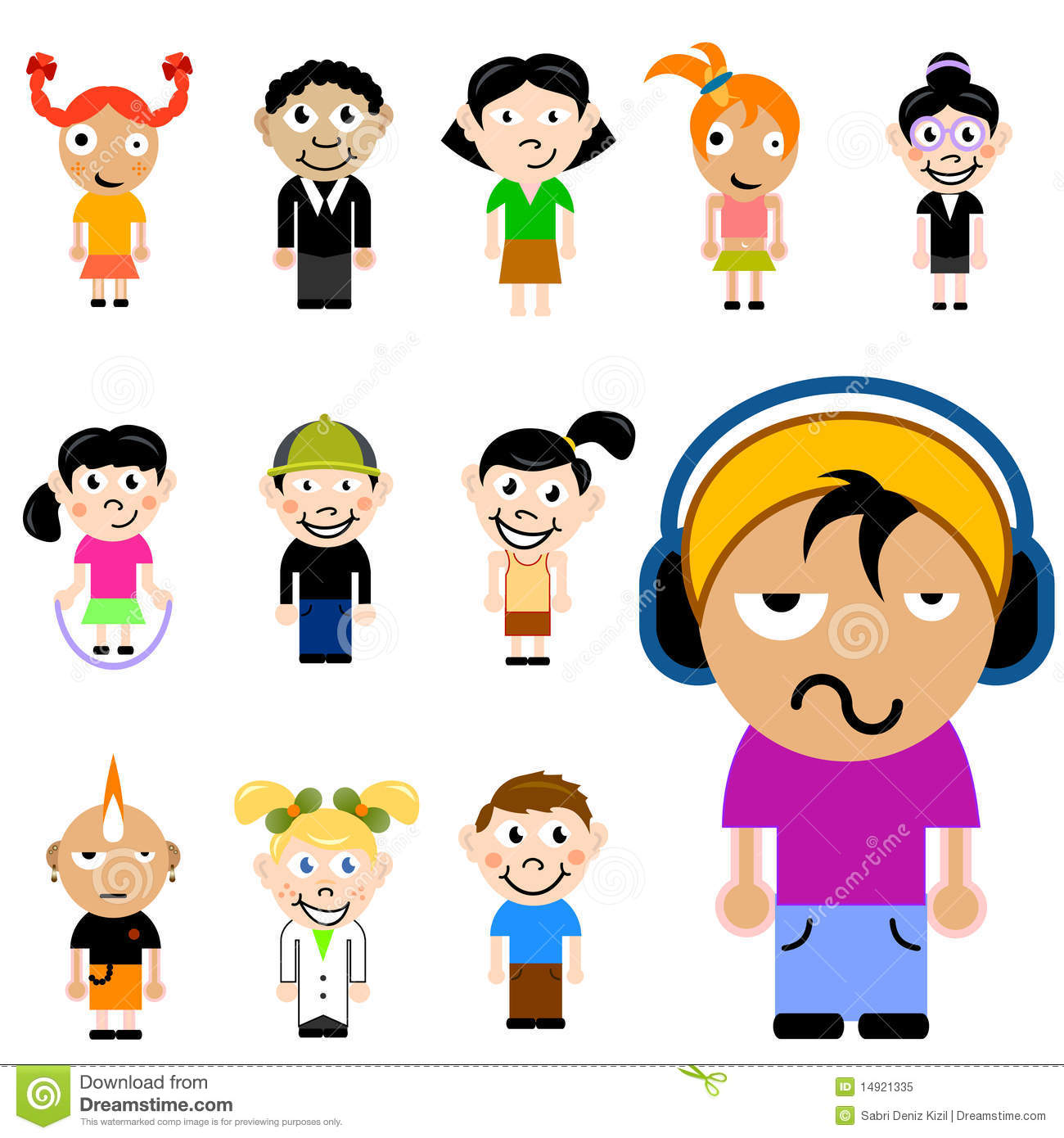 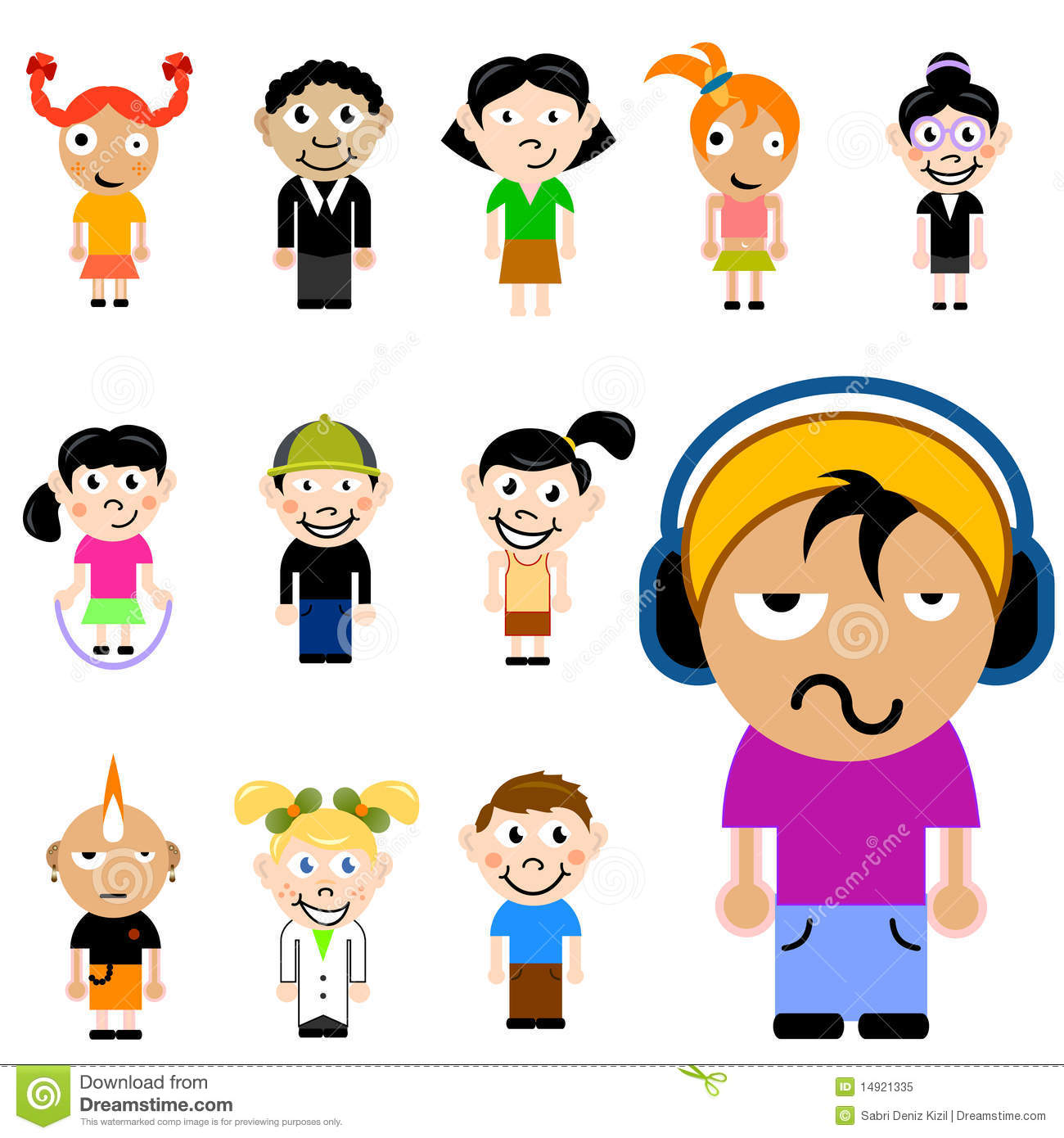 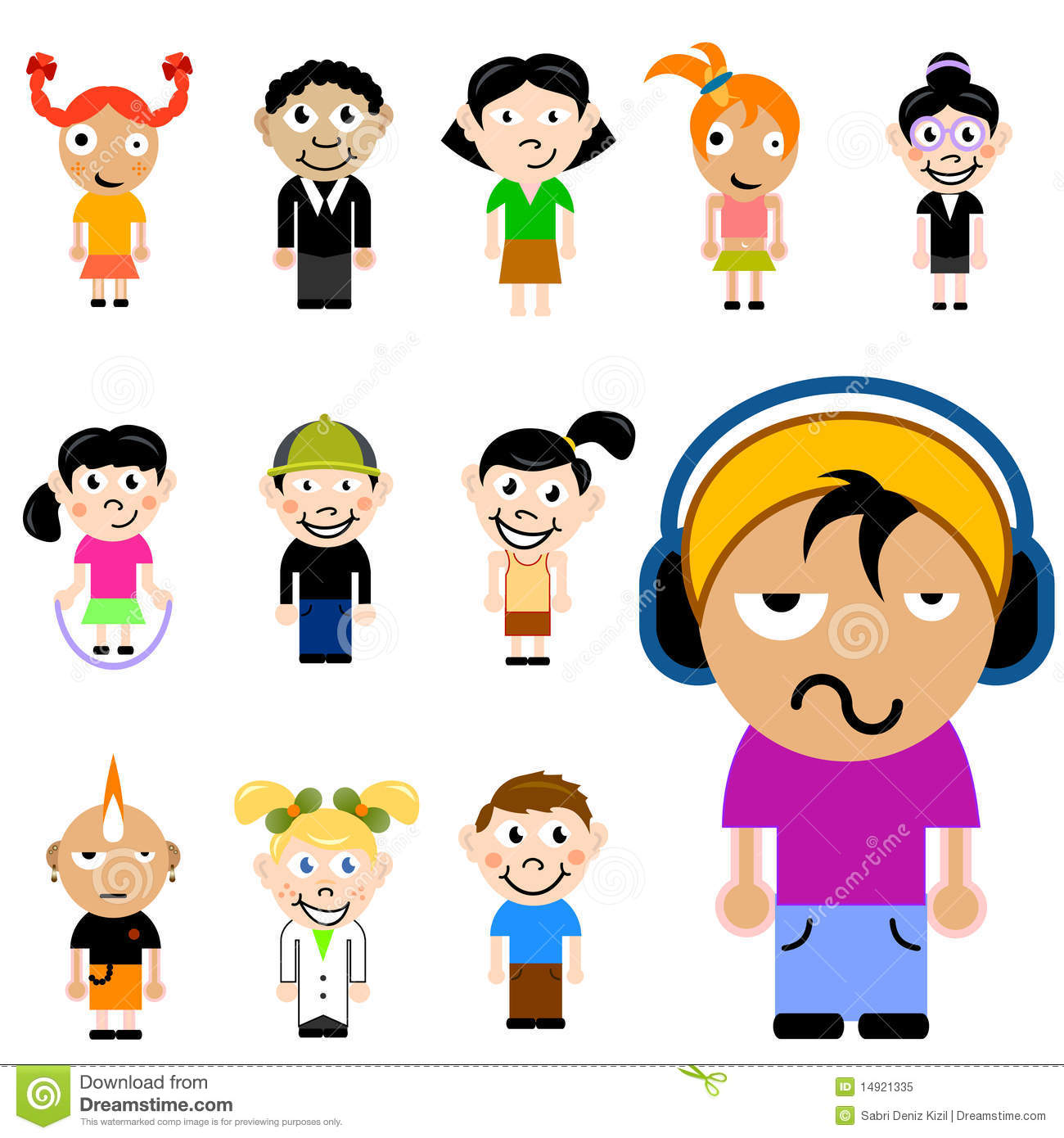 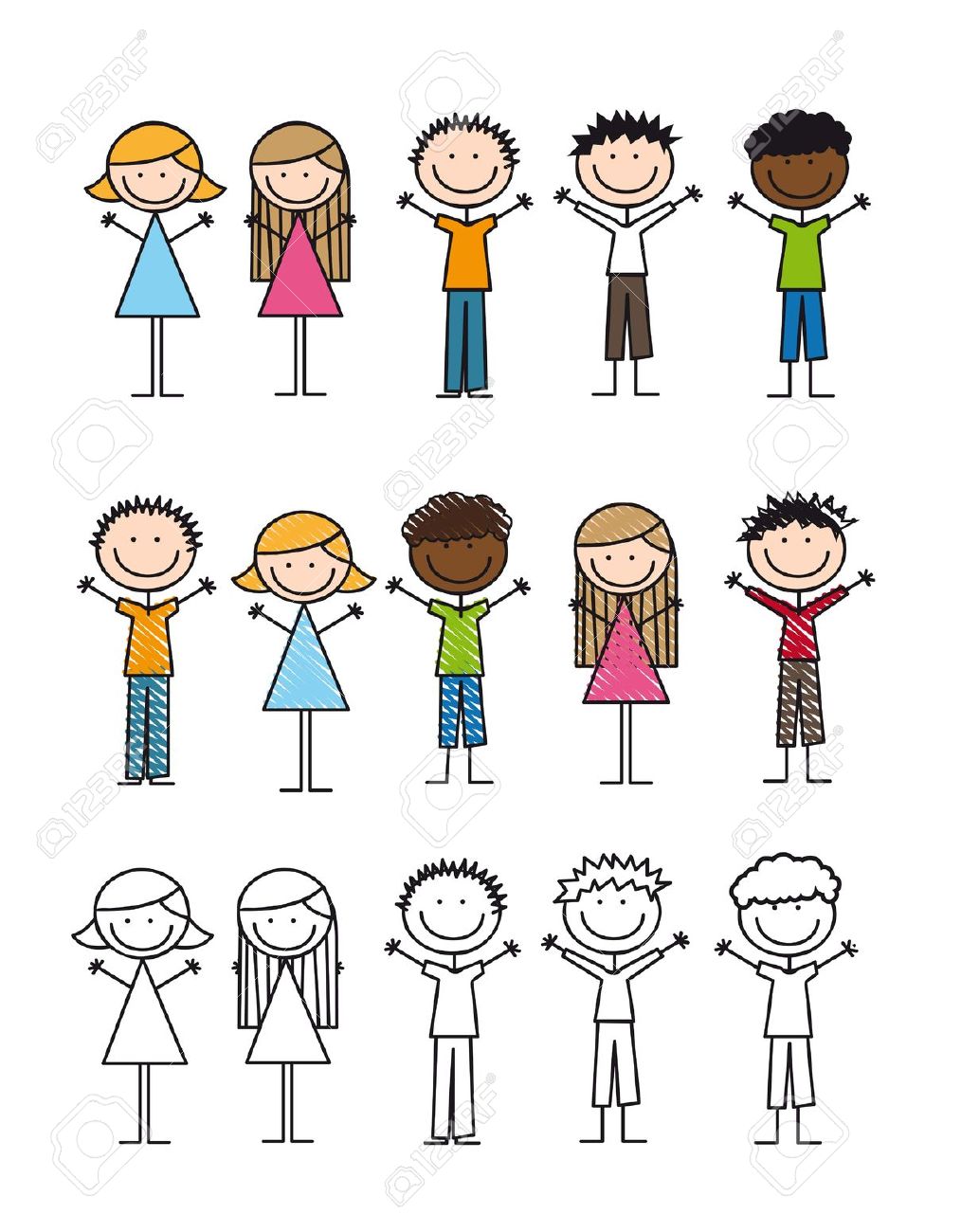 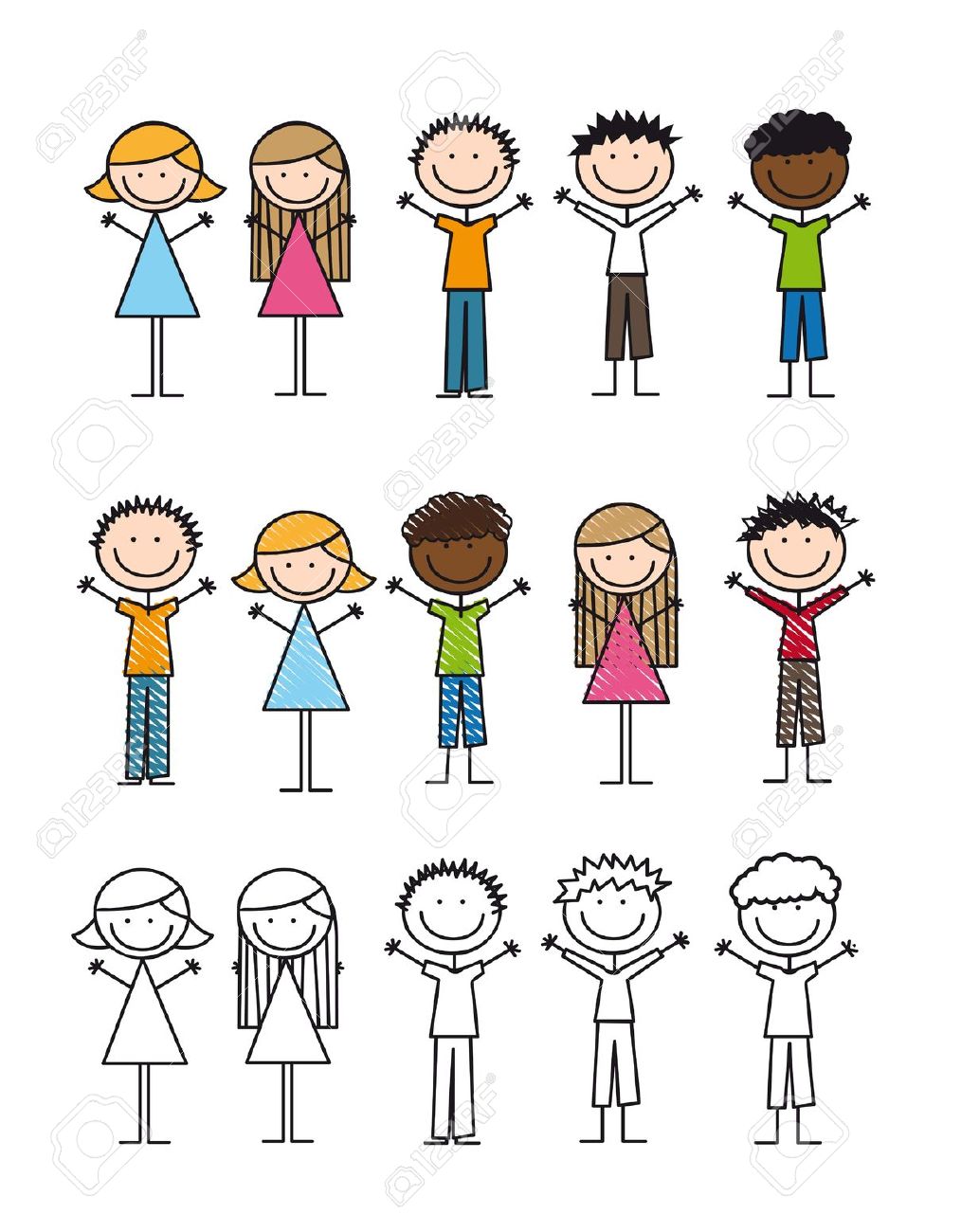 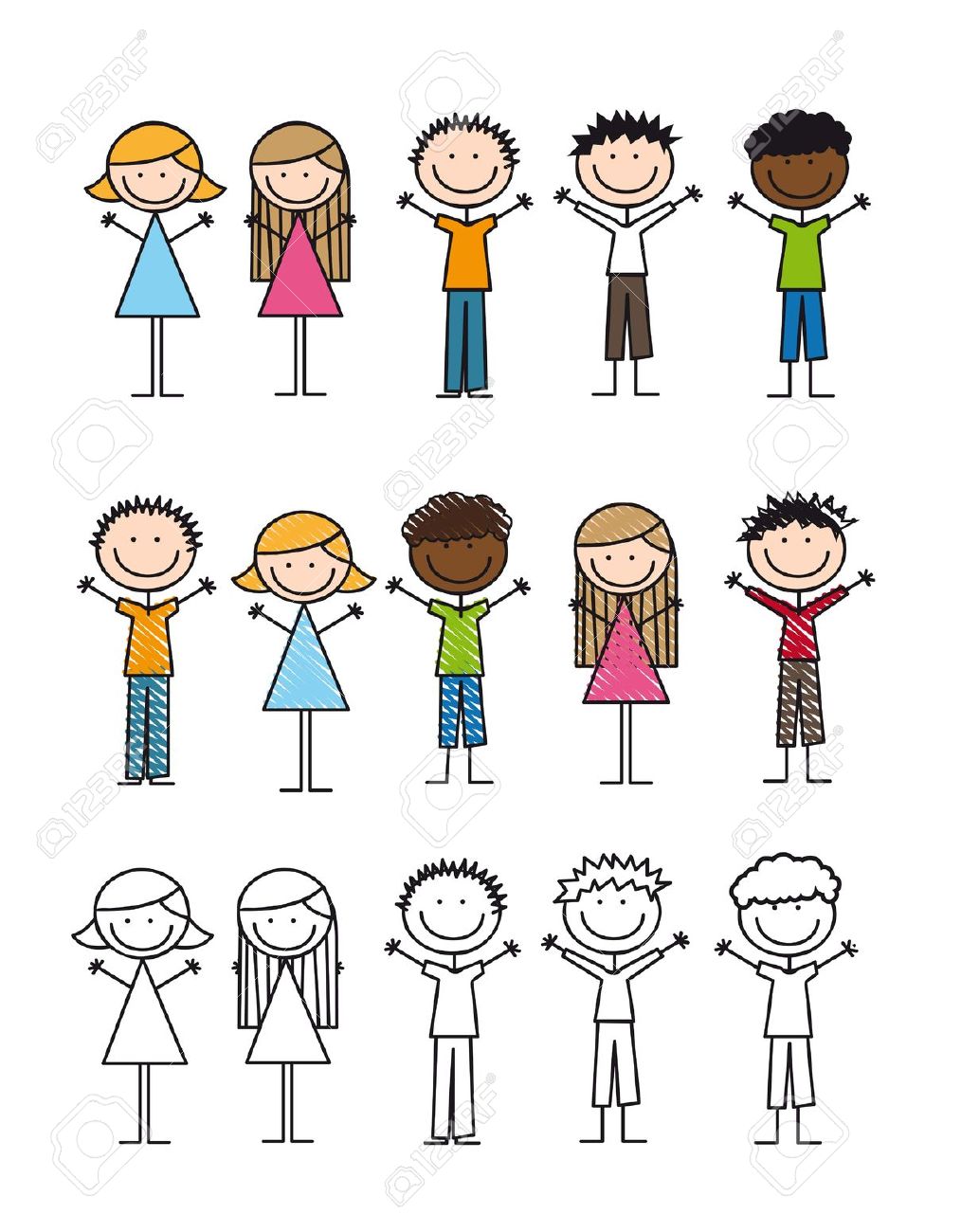 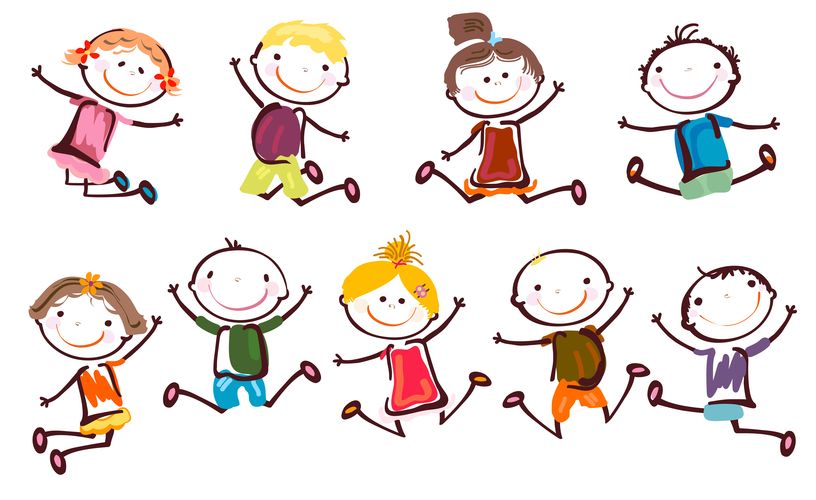 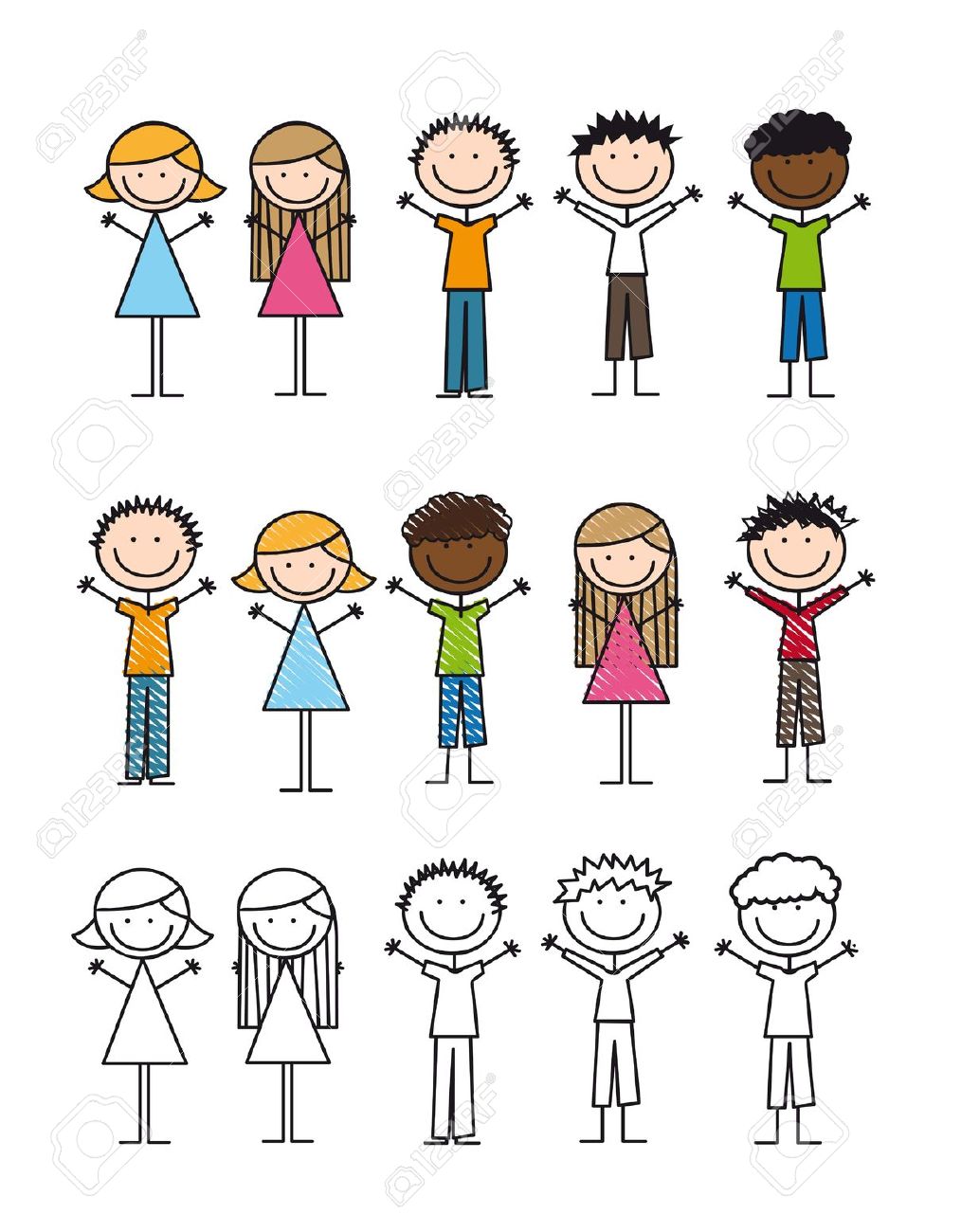 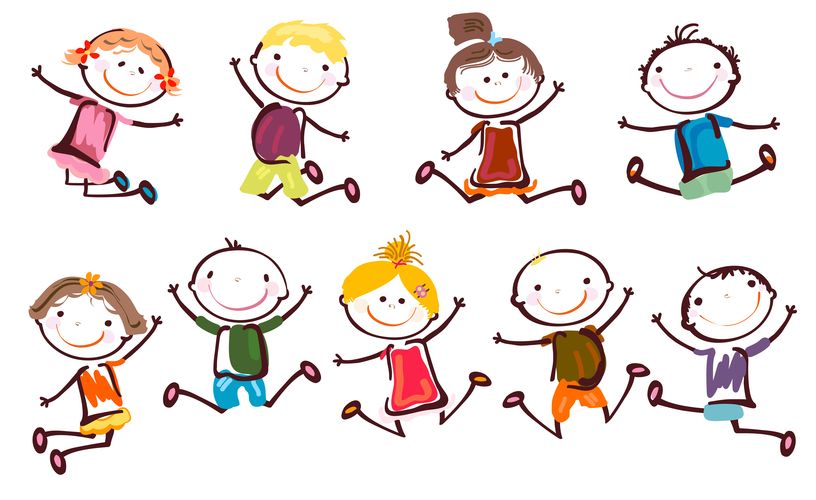